STATE OF TENNESSEEFoster Care Specialty Week One6.15.2023
Unit 1
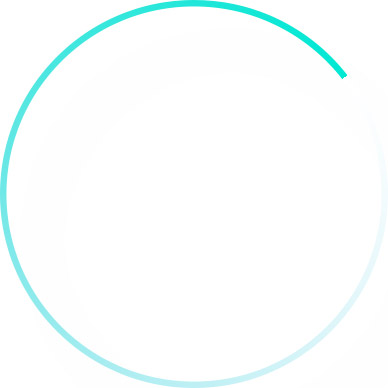 Introduction to the Casework Process
[Speaker Notes: Unit 1:  Introduction to Casework Process
Unit Time: 80 minutes 
Learning Objectives:
Participants will gain knowledge of the foster care casework process.
 
Supporting Materials:
PowerPoint
Desired Outcome Flip Chart
Comfort Rules from Core
Practice Wheel Handout
Policies/Guides:
Policy link
New Hire Guide  
CFTM Guide  
Visitation Guide
Work Aid 1]
Introductions and Desired Outcomes
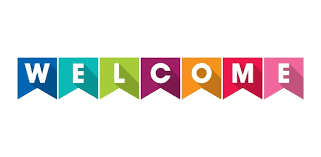 Name
Region
On Desired Outcome
Name
Region
One Desired Outcome
[Speaker Notes: Lesson 1.1: Welcome/Introductions 
Lesson Time: 20 minutes
Key Teaching Points / Instructions
WELCOME participants to Foster Care Specialty training. 
INTRODUCE yourself, briefly, to the group and share information about your previous experiences working with children and families from the child welfare system.
DISCUSS with participants the purpose of this course is to provide knowledge of permanency concepts that will pertain to their cases worked in the foster care specialty.  EXPLAIN the classroom training is only a portion of the process.  EMPHASIZE the importance of OJT and learning in the field.  
ASK participants to introduce themselves by sharing their name and region and share one desired outcome for the training.  Trainer will document the desired outcomes on a prepared flipchart in order to revisit on the last day of training.]
OJT Survey
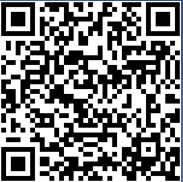 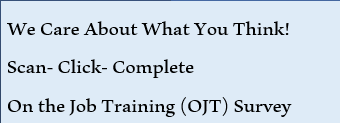 [Speaker Notes: ASK participants to complete the OJT Survey by scanning the QR Code.  REITERATE the importance of providing feedback.]
Comfort Rules Revisited
Can everyone agree to support the Comfort Rules?
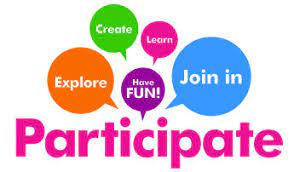 [Speaker Notes: REVIEW comfort rules developed from Core Training. If there are new participants in this group, acknowledge they did not have input into developing the agreement and ask them, specifically, if they see anything they have questions about or if they would like to add anything to the rules.
ASK if the participants can continue to agree to support the rules or if any additions/changes need to be made.  REVISIT the comfort rules as needed throughout the training. 
EMPHASIZE the importance of respect at the beginning of the class. REITERATE the DCS values of empathy, genuineness, and respect. DEBRIEF and ASK if there are any questions.]
Learning Objectives
[Speaker Notes: REVIEW the Learning Objectives: 
Participants will gain knowledge of the foster care casework process.
Participants will have a greater understanding of how engaging families leads to quality contacts and assisting families during the custodial episode.
Participants will team with the family to identify informal and formal supports to assist the family through the custodial episode.
Participants will demonstrate assessment skills by using the CANS to assess the strengths and needs of the family.
Participants will learn and demonstrate how to plan with the family to implement action steps which will help the family reach positive outcomes.
Participants will become knowledgeable in ongoing tracking and adjusting in casework.
Participants will apply knowledge learned from the foster care casework process.
TRANSITION to Lesson 1.2 Setting the Stage.]
Schedule
6
7
1
2
4
5
Foster Care
Specialty
Week One
[Speaker Notes: Lesson 1.2: Setting the Stage 
Lesson Time: 40 minutes
Key Teaching Points / Instructions
SHARE Foster Care Specialty will be two weeks with information provided regarding policies, best practice, and opportunities to practice case work activities with a case family. 
Monday 10-4:30 pm (5 .25)
Tuesday TFACTS
Wednesday 8:30-4:30 (6.5)
Thursday 8:30-4:30 pm (6.5) 
Friday 8:30-2:30 pm (4.75)]
Resources
[Speaker Notes: REVIEW the Foundations of Professional Development: Foster Care New Hire Guide, Child and Family Team Meeting Guide, and the Visitation Guide.  SHARE supplemental resources can be found in Google classroom.  EXPLAIN to participants how to access these supporting documents.  STATE these resources and policies will be revisited throughout the two weeks of training.  SHARE these documents will assist with casework practice and help with a visual timeline of responsibilities. 
New Hire Guide: 
This guide was developed to use as a base for case tasks and responsibilities throughout the life of a case.
CFTM Guide 
Visitation Guide  
INFORM participants these documents explain many of the important tasks involved in effectively working a custodial case from start to finish. Other activities, forms, and policies will be discussed in this training as well.  RECOMMEND participants take notes throughout the training about resources shared in training or questions they will need to ask their Team Leader or Mentor for team/region specifics.]
The Practice Wheel
How does the Practice Wheel move foster care cases forward?

What does each function look like in practice?
[Speaker Notes: REMIND participants of the DCS Practice Wheel and the importance of the function of each of the elements of the wheel.  REFERENCE the following Practice Wheel Handout in Google Classroom.   ASK how the Practice Wheel helps to move foster care cases forward.  ASK what each function of the Practice Wheel is looks like in practice.

The Core Functions of Practice include: 
What does Engagement look like? 
Listening carefully to the child  and family (hearing their story)
Reaching out to other family and team members
Remaining non-judgmental and open to the family’s culture, values, and priorities
Treating clients and colleagues with genuineness, empathy, and respect 
Being available to families
Following up on services to ensure families benefiting
Maintaining a hopeful focus on positive outcomes
Creating a climate where families clearly understand the issues and the responsibility for change
 What does Team Formation look like? 
Helping the family to identify team members
Supporting the team in developing the goals that will result in the outcomes of safety, permanency, and well-being of the children
Preparing all team members prior to CFTMs to discuss what their role is and what they can offer the team.
Preparing to present the case information the team needs to make a decision and to make a recommendation for the outcome to be successful.
Ensuring team meetings are held as needed and are family-driven.
Coordinating the tasks assigned and follow-up on action steps with team members between CFTMs.
Ensuring CFTMs are scheduled in advance whenever possible and at the family’s convenience.
Maintaining documentation demonstrating this work in case recordings
 What does Assessment look like?
Listening carefully to what the family and team members say about the family needs.
Making every effort to engage youth to share their feelings and needs
Interviewing all team members and collateral contacts to make a full assessment of the family’s strengths and needs
Updating the CANS according to policy and as needed when new information emerges
Helping the family to identify their functional strengths and challenges
Keep an open mind and refrain from rushing to judgment about any youth or family’s needs or issues
Demonstrating professional curiosity about the child and family’s feeling about DCS interventions
What does Planning and Implementation look like?
Plans are behaviorally specific and spell our what can and cannot be done
Goals are clear and agreed to be supported by the team
Action steps are clearly stated with target dates and desired outcomes specified
Plans are developed with the family and team in a Child and Family Team Meeting
Plans are individualized to fit the family
Plans are written in compliance with the law and DCS requirements
Plans build on family’s strengths which are supplemented with other resources
Plans clearly address the underlying needs of the child and family
Plans clearly address all of the safety risks and issues that brought the children into foster care
Plans reflect strengths, need, and resources identified in the CANS
Outcomes are specified with services that are thoughtfully considered and clearly related to the needs being addressed
Plans reflect a long-term view for the child and family’s success
What does Tracking and Adjusting look like:
Maintain contact with families and team members to assess the progress or lack of progress, and document this information
Monitor the effectiveness of services being provided
Contact service providers for reports and updates
Discuss progress with families during family contacts
Ensure Progress Review CFTMs are taking place with the appropriate team members present
Maintain contact with foster parents and providers to assess how the child is progressing or adjusting to the placement
TRANSITION into Lesson 1.3 What is Permanency?]
Permanency
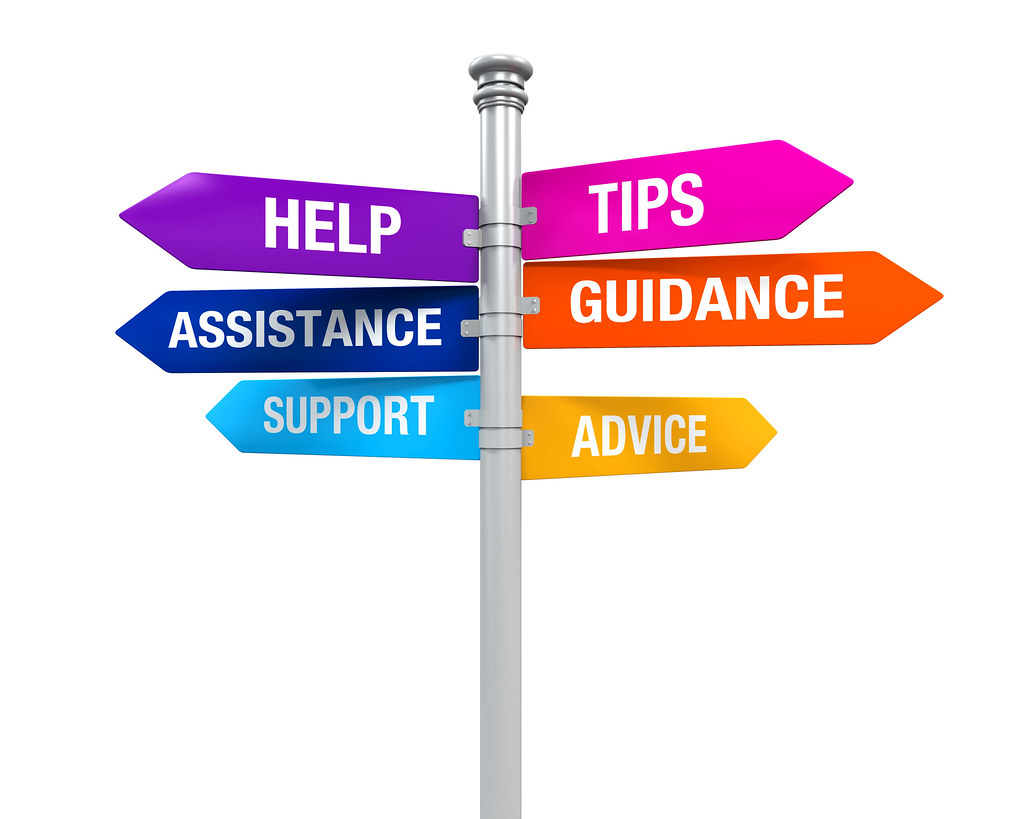 What does permanency look like to you?
What does permanence mean to families?
How do you know you have permanency?
[Speaker Notes: Lesson 1.3: What is Permanency? 
Lesson Time: 20 minutes
Key Teaching Points / Instructions
ASK, “What does permanency look like to you?” 
GUIDE the discussion around the concept of permanency (i.e., loving relationships, family stability, and emotional support) by asking participants:
What does permanence mean to families?
Why is it important and what does lack of it mean for children?
How do you know you have permanence?
How would you rate the permanence in your life right now?
How did it develop for you?
How important are relationships in creating permanence]
Entering DCS Custody
Foster Care Adjudications:
Dependent/Neglected
Unruly
[Speaker Notes: SHARE with participants the different ways children and youth come into foster care:
CPS Referral
Bench Order (Open CPS or FSS Case or Unruly petition)
EXPLAIN a child who enters foster care will be adjudicated either Dependent/Neglected or Unruly.  If the child is adjudicated as Dependent/Neglected, there must be an Allegation of Harm.  If the child is adjudicated as Unruly, the child must have received a charge that only a juvenile could commit such as truancy or runaway. SHARE there may be situations when a youth who is in custody adjudicated as Juvenile Justice may change to a Dependent/Neglect Adjudication or a youth who is adjudicated as Dependent/Neglect may incur charges which would change the adjudication of Juvenile Justice.  STATE we will now BRIEFLY review the Allegations of Harm.
ASK participants why it is important as a Foster Care Case Manager to know the different allegations (Work Aid 1),  and how children enter care.]
Allegations of Harm
Physical Abuse
Drug Exposure
Neglect
Environmental Neglect
Nutritional Neglect
Medical Neglect
Educational Neglect
Lack of Supervision
Abandonment
Sexual Abuse
Child Sexual Abuse
Commercial Sexual Exploitation of a Minor (CSEM)
Psychological Harm
Domestic Violence
Child Death/Near Death
[Speaker Notes: BRIEFLY REVIEW the following Allegations of Harm:
Physical Abuse
Drug Exposure
Neglect
Environmental Neglect
Nutritional Neglect
Medical Neglect
Educational Neglect
Lack of Supervision
Abandonment
Sexual Abuse
Child Sexual Abuse
Commercial Sexual Exploitation of a Minor (CSEM)
Psychological Harm
Domestic Violence
Child Death/Near Death
EXPLAIN foster care case managers will be assessing for safety, permanency, and well-being throughout the custodial episode in all environments, i.e., in foster home, schools, at appointments, etc.
STATE during Introduction and the Core weeks, you received a lot of information about the Steward Case.  SHARE during normal practice, it would not be typical to have that much time/information prior to engaging the family.  NOTE during this class, we will be focusing on the Practice Wheel using another case family, the Williams.  Participants will revisit the Steward family during Foster Care Specialty, Week Two.
TRANSITION to Unit 2 by stating the first step in the case work process is Engagement.]
Unit 2
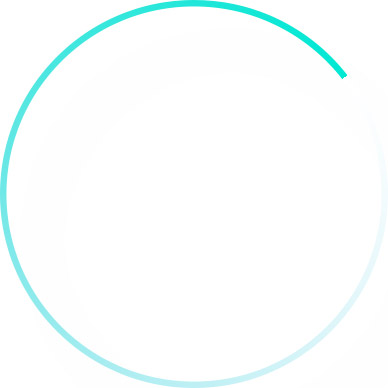 Engagement
[Speaker Notes: Unit 2: Engagement
Unit Time:  6 Hours, 30 Minutes
Learning Objectives:
Participants will have a greater understanding of how engaging families leads to quality contacts and assisting families during the custodial episode.
Supporting Materials:
PowerPoint
Interviewing Techniques Handout
Stages of Change Worksheet
Flipchart:  Behaviors, Feelings, Underlying Needs
Flipchart:  Williams Strengths
Flipchart:  Williams Needs
New Hire Guide
Visitation Guide
Policy 21.19 Education Passport
CS-0657 Education Passport
Family Assessment Worksheet]
Working with Families
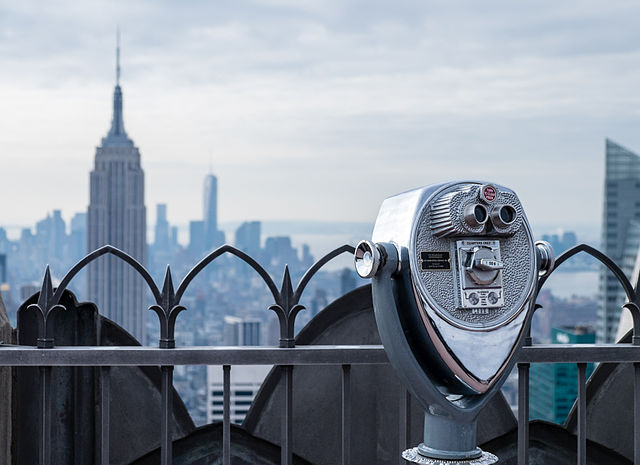 What does engagement with a parent look like?
What does engagement with a child look like?
What examples have you seen in the field of engaging the parent and engaging the child?
[Speaker Notes: Lesson 2.1: Working with Families 
Lesson Time: 20 minutes
Talking Points / Trainer Instructions: 
INTRODUCE the following discussion by explaining the importance of engagement in any of the work we do, whether we are first meeting a family trying to establish rapport, in the early and middle stages when we are working with the family to move the case along, or at the end, when we hope the progress of our work together will continue after the case closes.  ASK what are examples you have seen in the field of engaging the parent and engaging the child?
ENGAGE the group in a discussion centered around below:
The parent is sharing or providing more information to the Case Manager than just what was asked for.
The Case Manager encouraging the parent to talk about him/herself or talk about the family, what it is like, how they interact.
The Case Manager might ask the child about what they like to do in their free time, about school, or about their favorite toys. The Case Manager would know the child is engaged by open body language, the child interacting with the worker, possibly showing the worker the child’s toys or room, etc.
INFORM the group the remainder of the lesson we will be looking at some of the skills and elements of engagement, and how these can benefit us when working with parents who are resistant.]
Engagement Strategies
Acknowledge family is the expert in their own lives
Be clear, honest, and direct
Be matter of fact and non-defensive
Be courteous and respectful
Assess strengths as well as risks
Convey understanding of parent’s viewpoint
Clarify available choices
Be a good listener
Respect the expression of values that differ from your own
Establish feasible, small steps to help build early success
Acknowledge difficult feelings and encourage open discussion of feelings
Reframe the family’s situation
[Speaker Notes: SHARE there are many skills we can use to engage families including:
Acknowledge family is the expert in their own lives
Be clear, honest, and direct
Be matter of fact and non-defensive
Be courteous and respectful
Assess strengths as well as risks
Convey understanding of parent’s viewpoint
Clarify available choices
Be a good listener
Respect the expression of values that differ from your own
Establish feasible, small steps to help build early success
Acknowledge difficult feelings and encourage open discussion of feelings
Reframe the family’s situation
SEGUE into resistance by ASKING participants if it is possible that a parent or caregiver may resist engagement efforts by DCS. ASK how likely it will be for them to encounter a resistant parent.  TRANSITION to Lesson 2.2 Engagement, Trauma and Change.]
Engagement and Trauma
What are some past traumatic experiences of the parent or caregiver that can impact engagement?
[Speaker Notes: STATE traumatic experiences can happen over generations, resulting in abuse or neglect cycles if intervention and resiliency development doesn’t happen. Now let’s consider how these same factors can impact their ability to engage in receiving intervention and support to develop resiliency and begin to end those harmful cycles.
ASK participants what possible traumatic experiences a parent of caregiver may have in their past that can impact our ability to engage them.  Responses could include:
Past abuse
Past neglect
In custody as a child
Death of a parent or loved one
Death of a child
Loss of a job
Loss of a home
Mistrust of government/mistrust of DCS
Fearful children will be removed
Powerless within societal structure
Immigration status]
Factors of Resistance
[Speaker Notes: ENGAGE the group in a discussion about some of the additional reasons a parent/family might be resistant including: 
Higher ACE scores
Fear
Lack of trust
Adversarial Case Manager
Mistrust of government/mistrust of DCS
Fearful children will be removed
Powerless within societal structure
Immigration status
Intergenerational Transmission of Parenting (ITP):  Intergenerational Transmission of Parenting is defined as the process through which, purposefully or unintentionally, an earlier generation psychologically influences parenting attitudes and behavior of the next generation.
Not ready to change]
Motivational Interviewing Elements
Preparatory Language
(DARN)
Desire
Ability
Reason
Need
Mobilizing
Language
(CAT)
Commitment
Activation
Taking Steps
OARS
Open-Ended Question
Affirmations
Reflections
Summaries
[Speaker Notes: ENSURE the group identifies the Parent/Caregiver not being ready to change as a possible reason for resistance.  ASK participants what they remember from Introduction and CORE Training weeks about Motivational Interviewing.  SHARE we are now going to cover additional elements of Motivational Interviewing as it pertains to working with families whose children are in foster care.  INFORM participants it is important to understand we are constantly engaging throughout the entire case.  It is not just at the beginning of a case.  It is important for us to understand the change process early on, so we recognize the signs and use our skills to help families progress through the cycle.
STATE we can use Motivational Interviewing OAR skills to help elicit Preparatory (DARN) and Mobilizing Language (CAT) with youth and parents to help determine whether they are in the change process and to help challenge them to move forward.
REMIND participants preparatory change (DARN) is when a person expresses motivations for change without stating or implying specific intent or commitment to do it.  ASK the group if they can think of some examples.
Desire to change
Ability to change
Reasons to change
Need to change
TELL participants being able to recognize preparatory language is important when working with families.  It shows that the family is at least thinking about changing a behavior or habit.  We must be listening for the change talk to follow up with the family and guide them toward a commitment of change.  ASK where most families will be in the change cycle once they receive a new case in foster care.
INFORM participants mobilizing language (CAT) is when the person expresses or implies action to change.  We are listening for:
Commitment statements
Activation statements
Taking steps statements
ASK participants, “Why being able to recognize mobilizing language is important with working with families.”  Possible responses include: the person is trying to change, taking steps to address the issue, etc.]
Cycle of Change
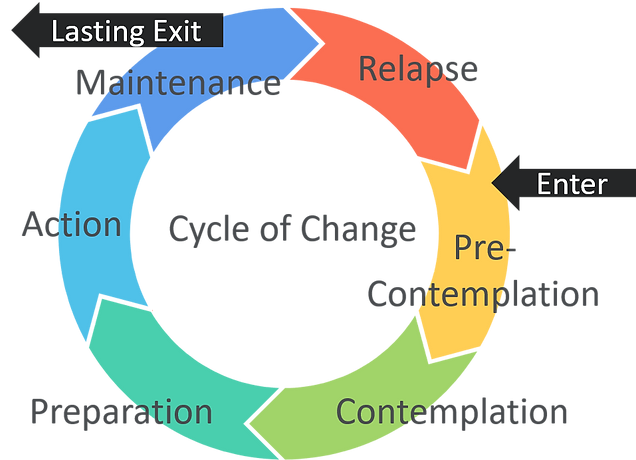 [Speaker Notes: SEGUE into discussing the Stages of Change.  STATE as you meet families for the first time, it is important to know where they are in the process of change.  If we understand where they are in the change process, we can use our engagement skills to gather information and potentially help them move through the stages.  The stages of change are:  
Pre-contemplation- the person has no intentions of change.
Contemplation-the person is ambivalent about change and sees both the pros and cons to the behavior.
Decision-making –this typically is a brief stage as the person resolves ambivalence and decides to make a change. 
Action: the person takes some action toward resolution of the problem behavior. 
Maintenance: for a year after the change has been successfully made, relapse is a possibility and a proactive plan developed.]
Activity: Stages of Change
Which are change talk statements:
I have to cut down on my drinking so I can make it to work on time.
My wife wants me to give up cigarettes.
The doctor thinks it is important for me to decrease my alcohol intake.
I want to stop taking my pain meds, but the pain won’t go away.
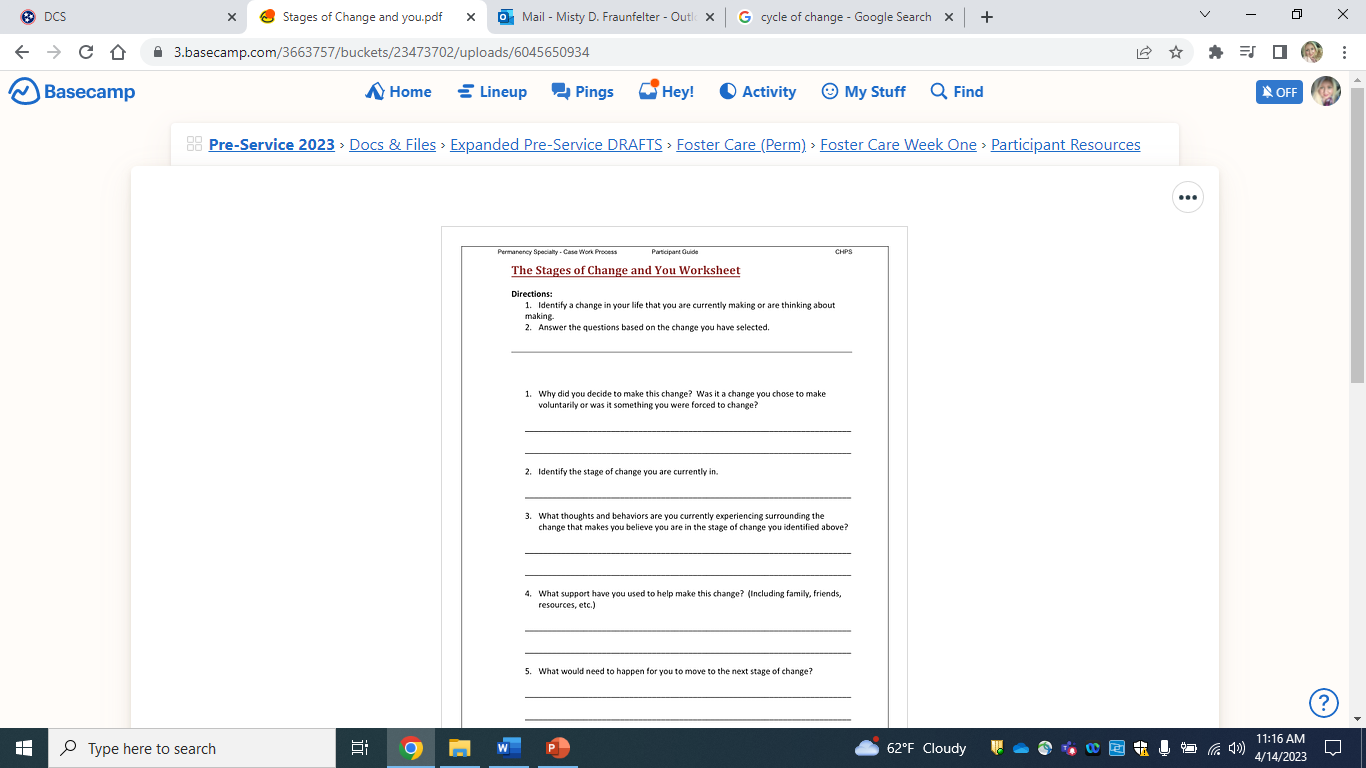 [Speaker Notes: CONDUCT ACTIVITY: Stages of Change Worksheet
GIVE participants 5 minutes to complete the Stages of Change worksheet.
DEBRIEF the activity with the group and process how hard change can be and how we are asking parents to make changes so quickly.  Empathy is important through this process and understanding change talk will help facilitate change.
SHARE families may not believe that their behavior is a problem or that it will negatively affect them, or they may be resigned to their unhealthy behavior because of previous failed efforts and no longer believe that they have control.
ASK participants to identify which statements are change talk statements:
I have to cut down on my drinking so I can make it to work on time.
My wife wants me to give up cigarettes.
The doctor thinks it is important for me to decrease my alcohol intake.
I want to stop taking my pain meds, but the pain won’t go away.
STATE the goal of Motivational Interviewing is to form a partnership with the person.  We are not pushing the person through the stages. We are just helping to guide the person through the process.  The goals of every interaction where we use our Motivational Interviewing skills is to help the person move one step towards their goal, “not to fix the problem.”  
STATE it is a common response to want to “make things right” when we see a problem. Motivational interviewing does not try to make things right. We do not persuade, cajole, inform, prod, or in any way try to change their behavior.]
The Change Ruler
Used to scale:
Importance to Change
Confidence to Change
Readiness to Change
Barriers to Change
10
1
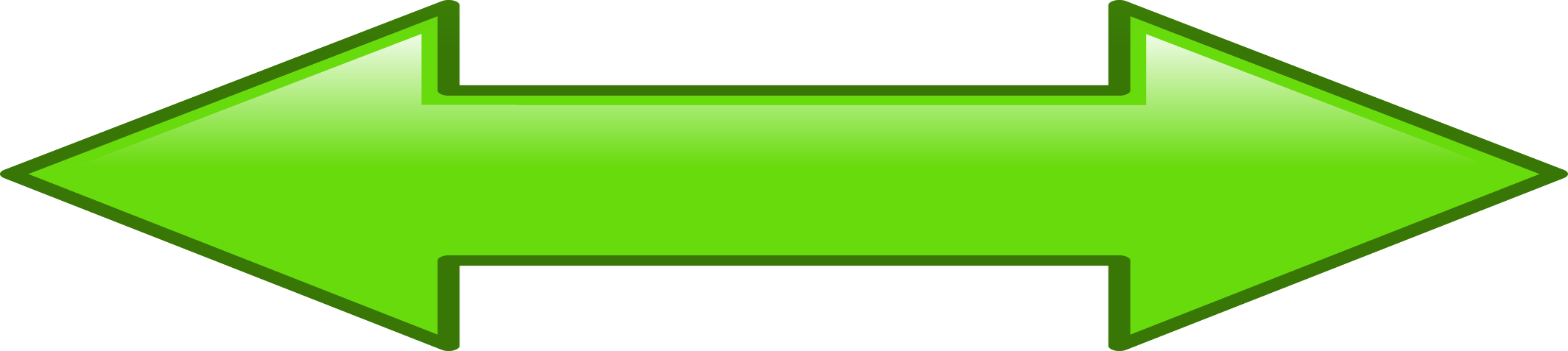 [Speaker Notes: SHARE a practical tool to support the use of MI is utilizing a Change Ruler to help guide conversations about personal change.  The Change Ruler is a simple, straight line drawn on a paper that represents a continuum from the left to the right usually a scale of 1-10. We can scale many things including importance to change, confidence to change, or readiness to change.  
EXPLAIN the three most important elements in changing a behavior including:
Readiness to change: Do you have the resources and knowledge to make a lasting change successful?
Barriers to change: Is there anything preventing you from changing?
Likelihood of relapse: What might trigger a return to a former behavior?
ENSURE participants understand the importance of asking these questions to help assess the change process in order to move toward the planning process with families.]
Activity: Behaviors of Resistance
Behavior                                   Feeling                              Underlying Needs
[Speaker Notes: CONDUCT ACTIVITY: Behaviors of Resistance
DRAW grid on flipchart paper including “Behaviors, Feelings, and Underlying Needs.” Have the group list some of the behaviors exhibiting resistance and ask participants to identify what feelings that person may be experiencing which may be causing the behaviors we see. 
Then ASK participants to identify the underlying needs or what might be driving the behaviors and causing the feelings.]
Strategies
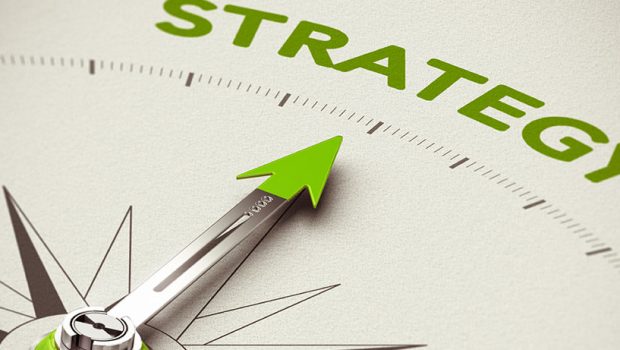 Acknowledge family is the expert in their own lives
Slow down and allow the parent to take a break. 
Soften voice and speak 
Use body language to show you are listening
Be open and direct to help them understand the reason you are there and how you can work together to resolve the concerns.
Roll with the resistance
Co-regulate yourself 
Validate the person’s emotion 
Do NOT allow yourself to get drawn into an argument or disagreement
Find opportunities to agree with something they have said or done
Always thank them for talking with you
[Speaker Notes: STATE some of our most challenging cases are often the ones where the highest levels of trauma are present, and therefore the ones that most rely on us to be competent and compassionate.
Culturally competent case managers take a family’s personal history and demographics into account when working with families.
Culturally competent, trauma-informed case managers are aware of the underlying issues that a family is facing and assists them without judgement or bias.
INFORM participants it is not uncommon for us to experience resistance in families. In fact, we will see resistance on a regular basis as it’s a normal reaction to this type of work.
ASK the group if they could cause some resistance in the relationship with parents and caregivers? In what ways?
ASK the group to brainstorm strategies that can reduce resistance that can be used with children, youth, and adults. 
ENGAGE the group in a discussion about their strategies. ENSURE the following are discussed:
Acknowledge family is the expert in their own lives
Slow down and allow the parent to take a break. Remember you may be talking about some sensitive topics, and they may not trust you or be ready to open to you
Soften voice and speak calmly-If a parent begins to raise their voice, don’t go with them, lower your voice, and remain calm
Use “Yes, and” (explain the “Yes, and” approach to the new hires)
Use body language to show you are listening attentively and to align yourself
Be open and direct to help them understand the reason you are there and how you can work together to resolve the concerns.
Roll with the resistance
Co-regulate yourself (maybe combine this with below “to avoid and argument…)
Validate the person’s emotion (anger, fear, sadness, etc.) and emphasize with what they are feeling (you do not have to agree with the actions or behavior in order to express empathy)
Do NOT allow yourself to get drawn into an argument or disagreement
Find opportunities to agree with something they have said or done
Always thank them for talking with you]
Activity:  Resistance Statements
Identify if the statement could be from a Child, Youth, Adult, or All? 
What strategy could be used to reduce resistance?

“I can’t do better in school because the teachers and principal already hate me.”
“It is not my fault. The bus was late and the guy that interviewed me told me that stuff I would do at the job sounded like it’s not worth working at all.”
“What’s the point of learning to read and write when I’m only going to die and get shot tomorrow? I won’t even make it to 17, you watch.”
I’m not going to work some stupid job at Carl’s Jr., making minimum wage. I make a lot more doing what I am doing now.”
“You haven’t gotten me my housing yet or a job.”
“My parents used [drugs and alcohol] throughout my childhood. Why can’t I?”
“The last case manager I had was useless. She never even returned my calls, she didn’t help me with SSI, and all she wanted to do was talk about my ‘feelings.’”
“All you people want to know is if I took my medication. Did you take yours?”
“The reason my test came back positive is because I have the flu and took medication.  The test must have picked that up.”
[Speaker Notes: EXPLAIN to the group they will review some possible statements of resistance and discuss what strategies could be used to facilitate engagement.
CONDUCT ACTIVITY: Statements of Resistance
The Trainer will select and READ some resistant statements aloud based on time and group size. 
After each statement is read ASK the group if this statement could be from a child, youth, adult or all the above and what stage of change the person could potentially be in.
Once it has been decided ASK the group what strategies could be used to engage the person. ENCOURAGE all the participants to offer suggestions.
Statements of Resistance
“I can’t do better in school because the teachers and principal already hate me.”
“It is not my fault. The bus was late and the guy that interviewed me told me that stuff I would do at the job sounded like I not worth working at all.”
“What’s the point of learning to read and write when I’m only going to die and get shot tomorrow? I won’t even make it to 17, you watch.”
“I’m not going to work some stupid job at Carl’s Jr., making minimum wage. I make a lot more doing what I am doing now.”
“You haven’t gotten me my housing yet or a job.”
“My parents used [drugs and alcohol] throughout my childhood. Why can’t I?”
“The last case manager I had was useless. She never even returned my calls, she didn’t help me with SSI, and all she wanted to do was talk about my ‘feelings.’”
“All you people want to know is if I took my medication. Did you take yours?”
“The reason my test came back positive was because I had the flu and took flu medication. The test must have picked that up by accident.”
Strategies
Listen to the family and their concerns. Sometimes the most challenging clients are only expressing frustration because they feel like they are not being heard. Let the family know you hear their concerns.
Ask for more detail about something the client says. When you ask someone for more information or to explain something to you it often de-escalates the situation and causes the client to calm down.
Point out the client’s strengths or something they are doing well. For example, “I can really see how much you care about your child” or “I can see that you must be really strong to have gone through so much”
Ask the client what they would like to see happen or what their ideal situation would look like.
DEBRIEF the activity by reemphasizing to the class they do not want to get drawn into an argument or disagreement with the family.
TELL the participants they are the professionals, don’t allow an argument or disagreement to become personal. It is important to stress that in most cases; a parent’s anger is about the situation and has little to do with the case manager.
TRANSITION by sharing we are going to practice some skills that you can take with you into every home.]
Activity: Open Ended Questions
What grade are you in?
Do you smoke a lot?
What traumatic experience have you had?
Don’t you think it would be a good idea to stop smoking pot?
Do you drink daily?
Do you have a primary care doctor?
Do you physically discipline your children?
[Speaker Notes: Lesson 2.3: The Questions You Ask 
Lesson Time: 30 minutes
Talking Points / Trainer Instructions
STATE in addition to being aware of our style and how this can produce resistance, now let’s consider the questions we use. ENGAGE the group in a discussion by asking the following question and exploring their answers:
“How does the type of questions used make a difference when engaging a family?”
ENSURE open-ended questions are included in the discussion. 
SHARE we are now going to practice our use of open-ended questions.
CONDUCT ACTIVITY: Open-Ended Questions
SELECT 2-3 questions from the list below and INSTRUCT participants to take out a piece of paper and to convert the closed ended questions into open ended questions (Trainer may refer to open-ended version suggestions in debrief). ENCOURAGE creativity in engagement.
“Which grade are you in?”
Open-Ended Version: “Tell me about the last grade in school that you were able to complete.”
“Do you smoke a lot?”
Open-Ended Version: ‘Tell me about your cigarette use.”
“What traumatic experience have you had?”
Open-Ended Version: “What would you say has been the most difficult for you in your life?”
“Don’t you think it would be a good idea to stop smoking pot?”
Open-Ended Version: “What would be the benefits of not smoking pot?”
“Do you drink daily?”
Open-Ended Version: “Tell me about your alcohol use.”
“Did anyone in your family have mental illness growing up?”
Open-Ended Version: “How did your family handle stress when you were growing up?”
“Do you have a primary doctor?”
Open-Ended Version: “Tell me about what happens when you and your family get sick?”
“Do you physically discipline your child?”
Open-Ended Version: “How do you discipline your child?” 
“Have you ever witnessed or experienced a life-threatening accident?”
Open-Ended Version: “What is the scariest thing you have ever seen or experienced in your life?”
“Have you ever been incarcerated?”
Open-Ended Version: “What has been your experience with law enforcement?”
“Have you felt sad, lifeless, or exhausted most of the day every day for the last two weeks?”
Open-Ended Version “What emotions have made daily life difficult in the last few days? How have they made life difficult?”
“Do you carry a gun or a knife on you?”
Open-Ended Version: “What are your feelings on personal protection?” or, “What are your thoughts about carrying weapons?”
“Have you paid your rent this month?”
Open-Ended Version: “Can you tell me about a time when you have had a hard time paying your bills?”
“Do you have access to food?”
Open-Ended Version: “If I could help you with anything right now, what would that be?”
“Are you thinking about harming yourself or others?”
Open-Ended Version: “How do you manage stress? What does that look like?” or “How do you deal with issues you may have with others?”
DEBRIEF the activity by asking how participants can continue to practice using open-ended questions with children, youth, and families.
SHARE a good way to ensure open ended questions is starting with “tell me about…….”  “What are your thoughts on	”
SHARE with the group there are many interviewing techniques that the pros use, however, we wanted to share some that can be used easily and right away.  REFER participants to the resource in Google Classroom:  Interviewing Techniques.  
TRANSITION to Lesson 2.4:  Transitioning Cases to the FSW.]
Internal Teaming
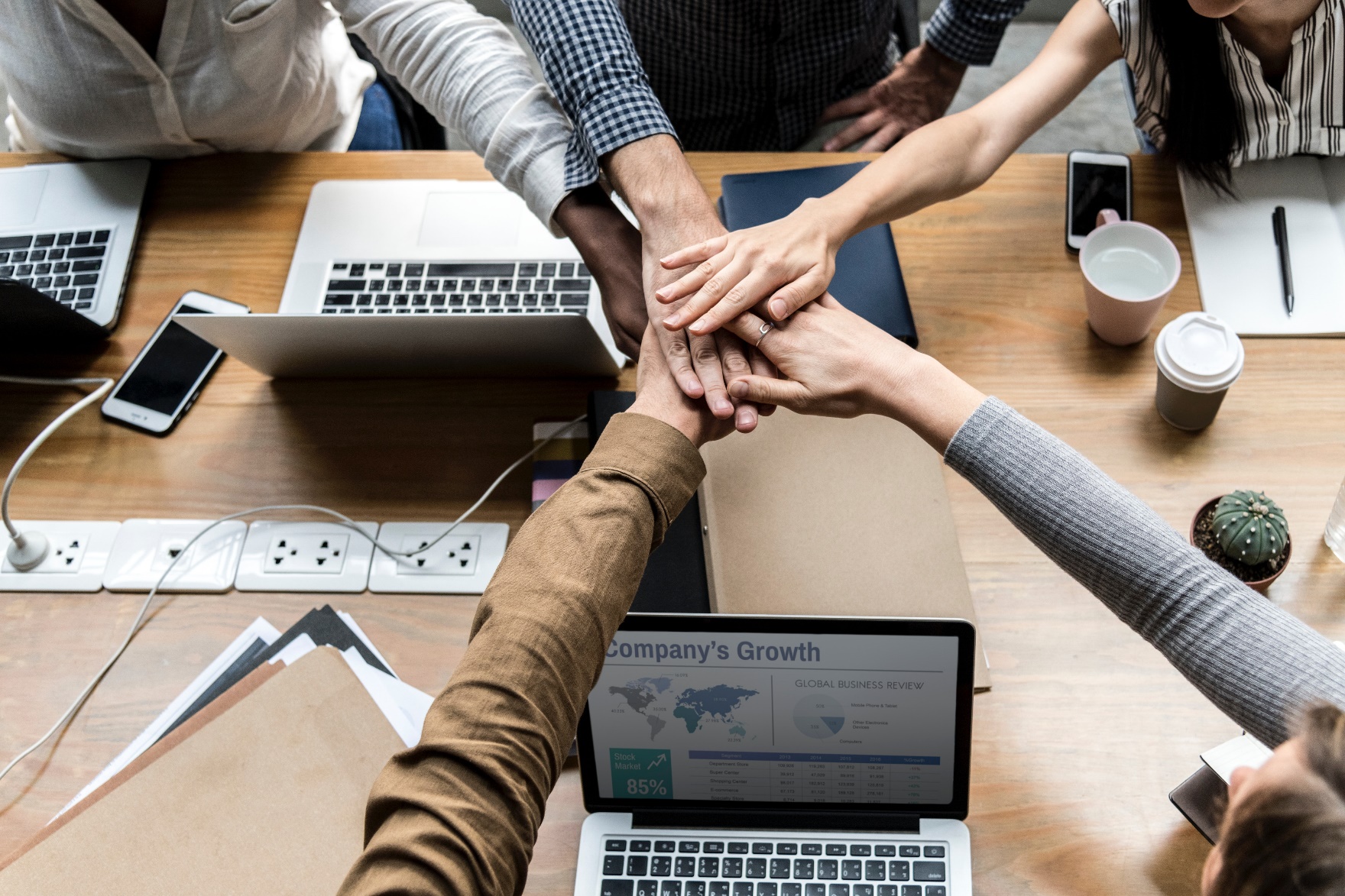 How does the Foster Care Case Manager and CPS or FSS Case Manager work together?
[Speaker Notes: Lesson 2.4: Transitioning Cases to the FSW 
Lesson Time: 30 minutes
Key Teaching Points / Instructions
INTRODUCE the lesson by stating we will now focus on how to ensure a smooth case transition from CPS to Foster Care and review the tasks required for FSWs to successfully prepare for the initial contact with the family after a child enters custody. It is imperative to gather as much detail as possible in preparation for the initial visit with the family. 
EMPHASIZE the importance of internal teaming within DCS program areas.  ASK how the Foster Care Case Manager and the CPS or FSS Case Manager work together.  SHARE the following and NOTE regions may have various procedures for case assignment and completing first case steps:
FOSTER CARE CASE MANAGER:
Assigned case after a child/youth is placed into custody and date/time of Initial CFTM, plus additional information.  Assist in waiting with child on placement, collecting personal items, completing genogram, etc.
Contact foster parent or provider to check on the youth/child and assist with trauma reduction.  Schedule first contact with foster parent, child, parents, collateral contacts
Gather copies of CPS file, Records, Assessments, etc.
Attend Initial CFTM, if held by CPS; schedule/attend Initial CFTM if not completed by CPS/FSS
Attend Preliminary Hearing noting any court orders, next hearing, etc.
Follow-up on any severe abuse cases, CPIT and any possible court hearings on case.
CPS/FSS Case Manager:
Transports child/youth to initial placement, alerts custodial case manager to any urgent information including picking child up from school, additional clothing, medication needs, etc.
Distributes copies of all CPS documentation/paperwork 
Attends Preliminary Hearing
Contacts Foster Care case manager to inform of any substantiated Severe Abuse cases, CPIT review, any criminal court hearing, etc.]
Internal Teaming and Next Steps
What tasks would be completed once a new custodial case is assigned?
[Speaker Notes: REFER participants to the New Hire Guide for steps to take when children enter custody. 
ASK participants to share what task would be completed once a new custodial case is assigned. Answers should include: 
Schedule EPSD&T and dental
Obtain photograph
Educational Passport/School enrollment.  REFER to Policy 21.19 Educational Passport to provide additional information.  PROVIDE information regarding Form CS-0657 and STATE the Education Passport is a compilation of the following:  Completed Education Passport Face Sheet with completed demographic information, additional school enrollment information, a list of recent schools attended and the following documents: Immunization records, Most recent grade card with attendance records, Current transcript for High School students, and as applicable, special education, student plans under Section 504 of the Rehabilitation Act, or TEIS records.  SHARE the compilation of the Education Passport begins once the child/youth enter DCS custody.
Clothing allotment
Obtaining records
Face to Face with children/youth/parents
Schedule visitation with parent and child(ren)
Visit the placement
Schedule Initial Child and Family Team Meeting
Attend Preliminary Hearing
Documentation (within 30 days of contact and on-going)
ASK if there are any questions and TRANSITION to Lesson 2.5 The Initial Contact.]
The Initial Contact
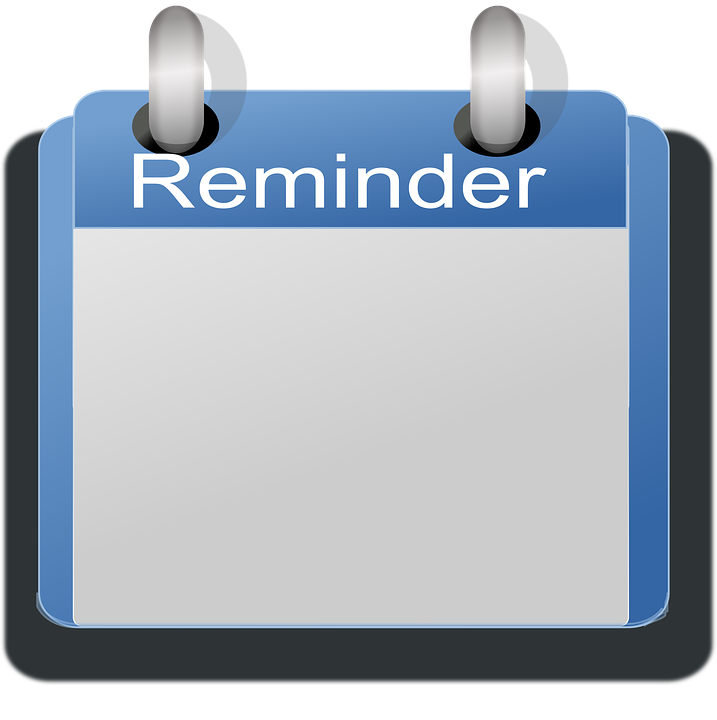 What is the importance of meeting with the parent as soon as possible after removal?  What would you discuss?

What is the importance of contacting the child and foster parent after removal?  What would you discuss?
Initial visit in the placement setting within 3 business days of placement.
[Speaker Notes: Lesson 2.5: The Initial Contact
Lesson Time:  80 minutes
Key Teaching Points / Instructions
STATE one of the most important case tasks after receiving a new custodial case is conducting the initial face to face contact with the child and parents.  STATE this contact may be completed by CPS or the FSW; however, the FSW will conduct the initial visit with the child in the placement setting within 3 business days of any new placement. 
INFORM participants all face to face contacts with children in the home will be documented within 10 business days.
ASK participants what you would need to know before the Initial Contact and where you would collect this information.  
ASK participants the following questions:
What is the importance of meeting with the parent as soon as possible after removal? What would you discuss?
What is the importance of contacting the child and foster parent after removal? What would you discuss?
REFER participants to the Visitation Guide for face-to-face quality contacts and review the Quick Reference Table on page 3 and DISCUSS the visitation requirements of a new custodial episode for children and parents. 
STATE the purpose of the initial contact with the parent is to meet the family and hear the family story from their point of view.  It is also the time to begin building the Child and Family Team and prepare the family for the upcoming Initial Child and Family Team Meeting.]
The Family Story
Family Story:  The family sharing how they became involved with the department from THEIR PERSPECTIVE.
Should include all family member’s perspectives, but at least one
Use direct quotes for emphasis
Family should update progress or lack thereof in each meeting
Even if DCS disagrees, it should be documented as the family shares
Best Practice and COA Standards require we gather and document input from the families
[Speaker Notes: TELL participants that gathering the family story is an opportunity for the worker to engage the family in sharing how they came to be involved with the department from their perspective.
When the story is captured in documentation it should reflect a narrative version of the family’s view, interpretation and account of their situation, progress, and involvement with the department.
This might only be the perspective of one family member or multiple, depending on the case situation. 
It is good to use quotes from family members whenever possible.
If it is being updated after the initial meeting, be sure to note the family’s
	own progress, or lack thereof, towards permanency.
It is important to remember that even if you, as the worker, disagree with the family’s perspective, the family story should still be documented as the family stated it. We can note that this is the family’s perception of the events and not the perception of DCS.
Best practice and COA standards require that we gather and document input from the families we work with.]
MI and the Family Story
Open-Ended Questions
“Tell me more about what happened?”
Affirmations
“You are being very brave for asking for help!”
Reflections
“It sounds like you…”
Summaries
“So, let me see if I have this right…”
[Speaker Notes: REMIND participants of the information learned in Introduction and CORE weeks around Motivational Interviewing by STATING Motivational Interviewing is a client-centered approach for enhancing intrinsic motivation to change behavior by exploring and resolving ambivalence.  ASK how OARS (Open-Ended Question, Affirmations, Reflections, and Summaries) could be used in hearing the family story.  
Open-ended Questions
Example:  Tell me more about what happened?
Affirmations
Example:  You are being very brave for asking for help!
Reflections
Example:  It sounds like you…
Summaries
Example:  So, let me see if I got this right…
 

Open Ended Question:  Elicits descriptive information, requires more of a response than a simple yes or no, encourages the family to do most of the talking, helps us avoid premature judgement, and keeps communication moving forward.
Affirmations:  Must be done sincerely, supports and promotes self-efficacy, acknowledges the difficulties the person has experienced, validates the person’s experience and feelings, and emphasizes past experiences that demonstrate strengths and success to prevent discouragement.
Reflective Listening:  Is a way of checking rather than assuming that you know what is meant, shows that you have an interest in and respect for what the family has to say, demonstrates that you have accurately heard and understood the person’s problems and feelings.
Summarize:  Reinforces what has been said, shows that you have been listening carefully, prepares the person for transition, allows you to be strategic in what to include reinforcing talk that is in the direction of change, and can underscore feelings of ambivalence and promote perception of discrepancy.]
Ongoing Timeframes
Moving Forward
Review the Visitation Guide to identify timeframes for Face-to Face Visits with:  Parents, Foster Parents, and ongoing visits with children.
[Speaker Notes: ASK participants to identify the timeframes for ongoing face-to-face visits with parents, foster parents, and with children on their caseloads. 
ACKNOWLEDGE the tasks of the FSW may vary according to the specifics of a case situation. EMPHASIZE communication between the FSW and CPS is critical for a smooth transition and to ensure compliance with DCS policies and state and federal laws.
ACKNOWLEDGE there may be regional/county differences in the assignment of initial tasks and remind participants they will be able to learn this process as a part of their OJT Checklist. ENCOURAGE participants to speak with Supervisor and Mentor about specifics in this]
Activity: Gather the story
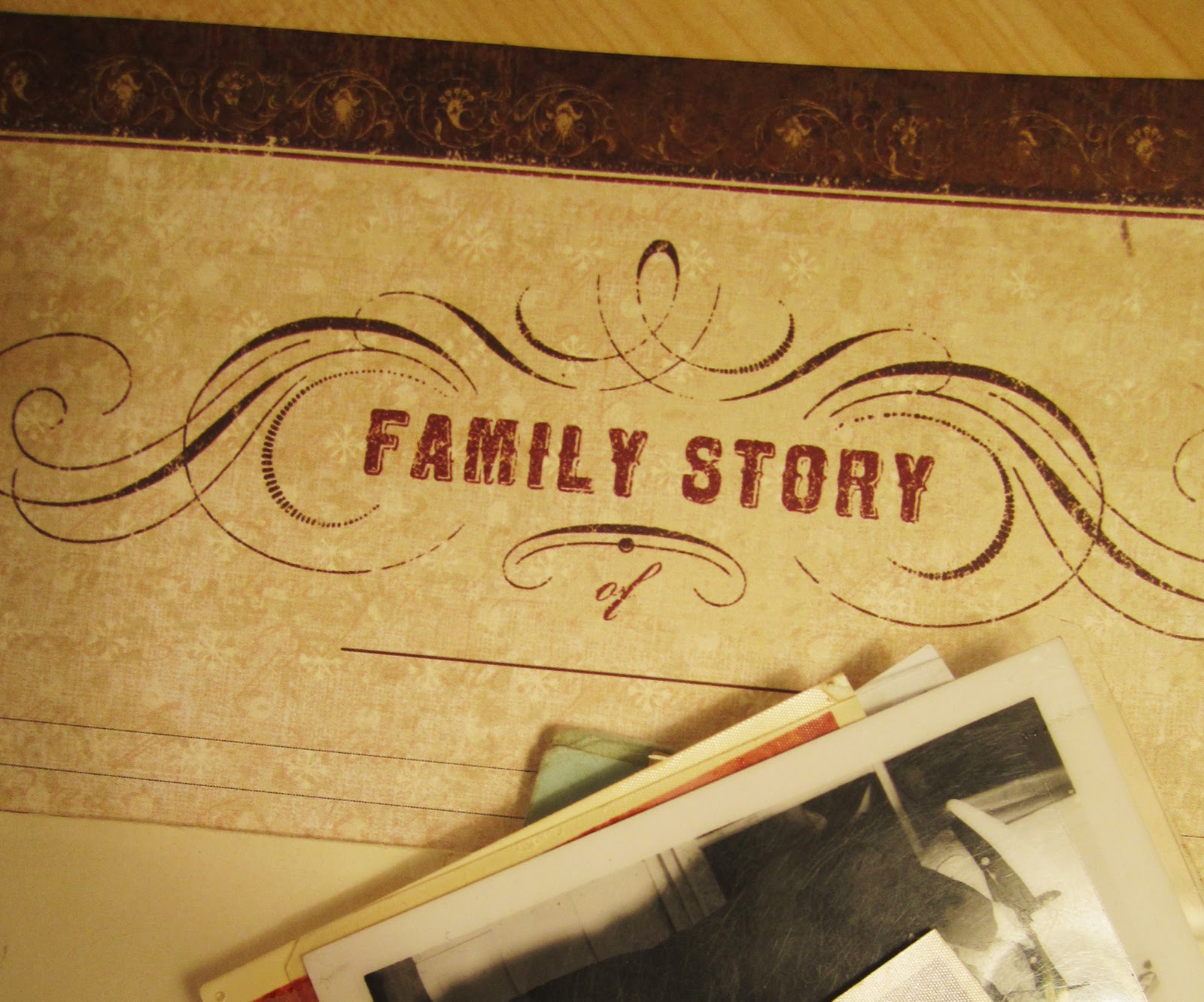 Use OARS to gather your partner’s story of how they came to work at DCS

Document their story in their words

Debrief

Change roles and repeat
[Speaker Notes: ACTIVITY:  DIVIDE participants into groups of 2.  One person will be interviewed on their “story” of coming to work at DCS.  The “interviewer” will use OARS to gather the story and will document their story using the person’s own words.  After 5-7 minutes, the group will DEBRIEF together.  The person interviewed will read their story and identify how accurate the information was documented.  CHANGE positions and repeat interview and DEBRIEF.
DEBRIEF as a large group by asking:
How did the interviewer use OARS to gather the story?
How accurate was the story documented?
TRANSITION to Lesson 2.6 Meet the Family by SHARING we will now be introduced to the case family we will use to learn and practice case work around the Practice Wheel.]
Meet the Family:  The Williams
Renee Williams, mother
Frank Smith, mother’s boyfriend
Russ Williams, father
Ariana Jones, 13
Jewel Williams, 4
Justin Williams, 2
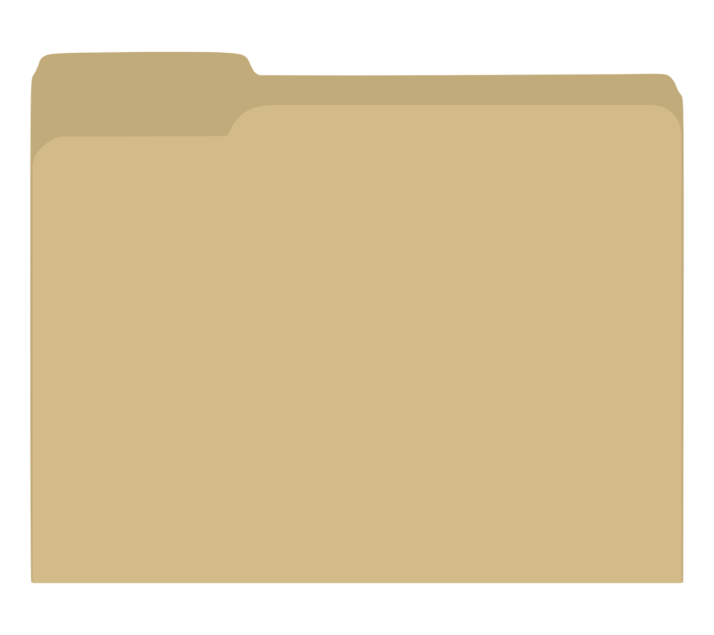 The Williams
[Speaker Notes: Lesson 2.6: Meet the Family
Lesson Time: 150 minutes
Key Teaching Points / Instructions
INFORM the participants we are going to meet the Williams family for the first time. SHARE we will follow the family from the day the children are removed until permanency is achieved.
REFER and ASK participants to review the Williams family case file pages :  .  AFTER participants have reviewed those pages, ASK what allegations are involved in the case, and what brought the children into custody.
ASK participants to share what tasks would be completed once a new custodial case is assigned. Answers should include:
o Schedule EPSD&T and dental
o Obtain photograph
o Educational Passport/School enrollment
o Clothing Allotment
o Obtaining records
o Face to Face with children/youth/parents
o Visit the placement
o Schedule Initial Child and Family Team Meeting
o Attend Preliminary Hearing
o Documentation (within 30 days of contact and on-going) Need Williams Case File page numbers]
Pathways to Permanence
[Speaker Notes: SHARE we will watch the initial face to face contact with the mother, Renee Williams. REMIND participants the purpose of the initial contact is to meet the family, hear the family story from their point of view, and begin building the team.  ASK participants to refer to the Family Assessment Worksheet in Google Classroom or Trainer may provide a handout of the Worksheet.  DETAIL participants will use this worksheet throughout the week as we process through the Williams Case.  NOTE the worksheet will be updated throughout the week the same as it was used in Introduction and Core Weeks with the Steward Family.
INTRODUCE the activity by explaining participants will view Scene 1—Engaging Mom of the Pathways to Permanence DVD. TELL participants in this scene the case manager will meet Renee/Mom for the initial contact following the CPS worker placing Renee’s children in foster care the previous night. EXPLAIN participants will document the contact in a Case Recording as a practice opportunity after they view the scene. Instructions will be given after the video is viewed. ASK participants to watch closely and take notes on specific details of the contact using the Family Assessment Worksheet.
SHOW Pathways to Permanence Scene 1 Engaging Mom from DVD or Link: https://www.youtube.com/watch?v=IQusnk6fN4M&feature=youtu.be&t=10Approximately 19:13 minutes. The following occurs in this scene: 
The narrator provides some background information regarding Renee Williams and how her children came to be placed in emergency care the previous night.
The narrator sets up the first scene by explaining that Sandra, the FSW, is visiting Renee to discuss the reasons for the children’s removal, to begin her assessment of the family, to schedule a CFTM as soon as possible, and to prepare Renee for what will happen in that meeting.
The initial visit between Sandra and Renee begins, and Sandra attempts to engage Renee in a trusting, cooperative relationship.
Sandra explains workers’ roles, informs Renee of her children’s whereabouts, and encourages Renee to talk about herself and her family by exploring the family’s past and current situations.
Sandra also describes the CFTM process and purpose and assists Renee in identifying people to invite to the CFTM who can support Renee and her family.
Throughout the scene, Sandra identifies Renee’s strengths, acknowledges her expertise as the mother of her children, and makes note of the family’s resources.]
Engaging Mom:  Debrief
[Speaker Notes: DEBRIEF the Pathways to Permanence Engaging Mom video. ASK participants the following questions:
o What did you notice about the interaction with Renee?
o What did the FSW do well, what would you different?
o How did Sandra use OARS in engaging Renee?
o What are the logical next steps from this quality contact? Next steps are things the case worker will follow-up on from the contact. The following are
possible responses from the Williams family contact:
 Death certificate
 Contacting Grandma Rose and Mr. Williams
 Follow-up with pastor
 Scheduling CFTM
 Drug screen
 Gather records (criminal, education, medical, etc.)
 Educational passport
 Diligent search efforts
 Genogram/Ecomap
 Collateral contacts

STRESS it is important during quality contacts with families to begin capturing strengths/protective factors and additional needs/risks/concerns. These can be discussed at the Child and Family Team Meeting and used as part of the Permanency Plan.]
Identify Strengths and Needs
Planning
Family Story
All Strengths and Needs Statements are written in complete sentences
[Speaker Notes: CONDUCT ACTIVITY: Williams Strengths and Needs
EXPLORE with participants and CAPTURE strengths/protective factors and needs/risks/concerns of the Williams family on a flipchart. 
TRAINER NOTE: Model writing these in complete sentences and ensure balance of strengths and needs (we want more strengths than needs and we do not want to give a strength and take it away with a need. Example: Strength: Renee left an abusive relationship in the past and sought help. Need: Renee is currently in a possible domestic violence relationship. Also, attorney’s look at strengths and can argue if the family has this strength, there is no need for intervention. Possible responses include:
Strengths/Protective Factors
Renee left an abusive relationship in the past and sought help.
Renee is knowledgeable about her children and their well-being.
Renee is concerned about her children’s needs.
Renee is outspoken and asks questions.
Ariana is a caregiver for her siblings and is protective of them.
Renee has identified supports she has relied on in the past including a pastor and paternal grandmother.
The family has clean housing.
Mr. Williams has a good relationship with his children when he is around.
Needs/Risks/Concerns
Renee was arrested for possession of cocaine and marijuana.
Renee has abused drugs and shares she uses “recreationally.”
The family has limited informal and formal supports.
Frank is using substances around the children.
Frank helps pay the rent.
Mr. Williams is currently in jail.
The children do not feel safe in the home and are afraid of Frank.
CHECK for thoughts or questions about engagement thus far and INFORM participants we will see engagement threaded through the remainder of the course as it is the key to success in the implementation of the rest of the practice wheel components.]
PCOP
Purpose-Drop down selection
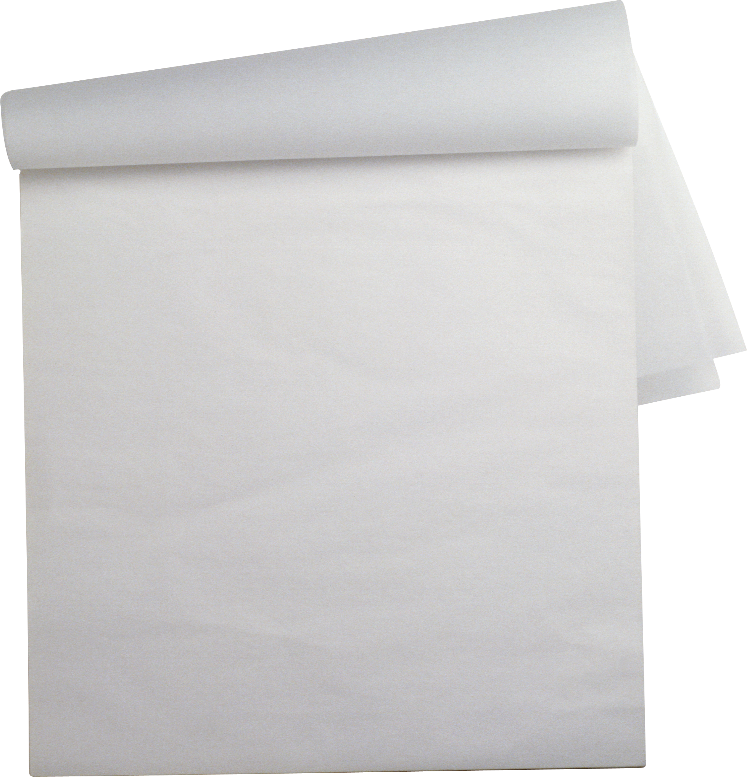 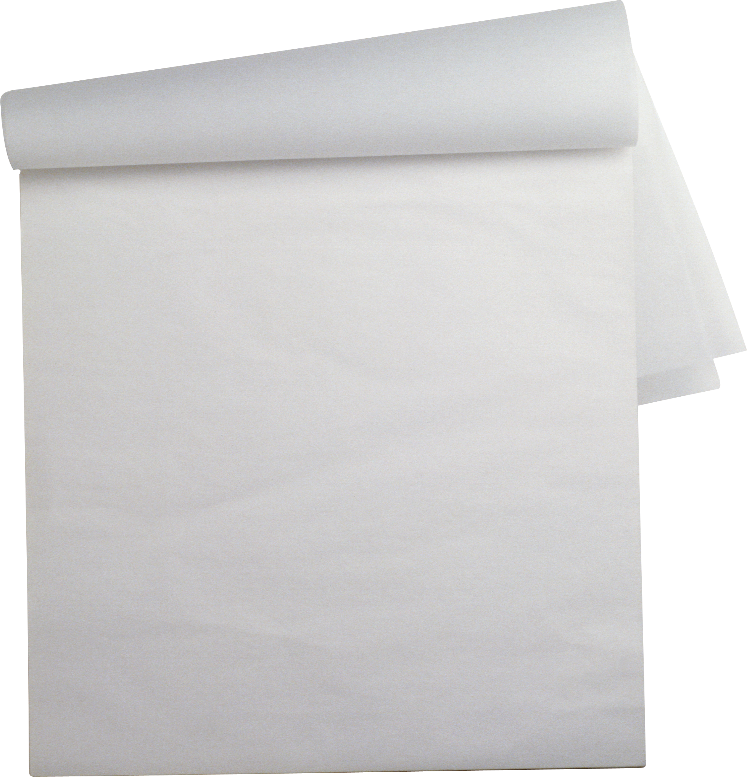 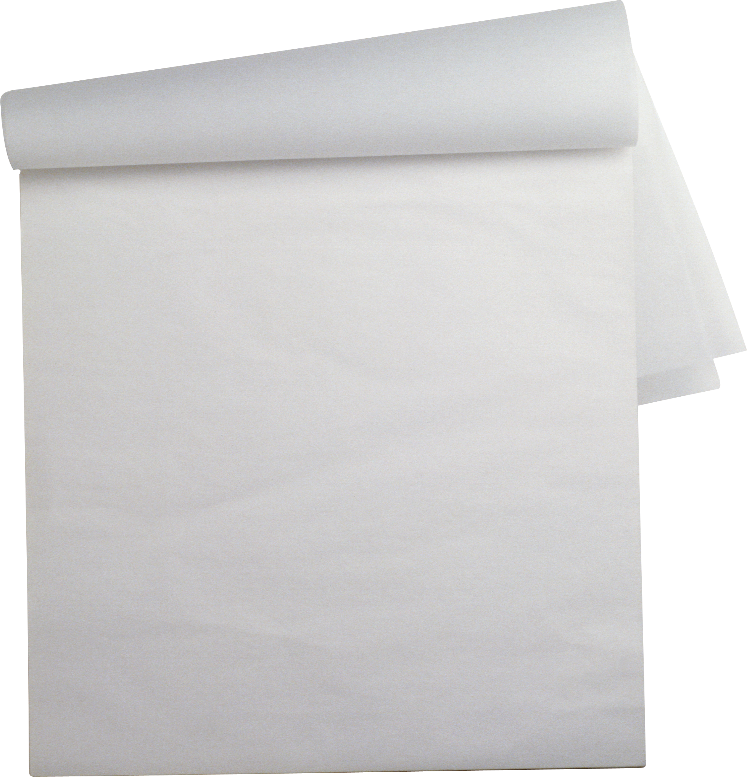 Plan
Observation
Content
Interactions
Agreements
Decisions
Evidence of Facts
Results of Assessments
Engagement
Descriptive
Measurable
Individual Behaviors
Appearance
Environmental Factors
What is to be done next from this contact?
Should not include generic next steps
[Speaker Notes: EXPLAIN to participants they will now practice writing case documentation. REFER participants to DCS Policy 31.14 Documentation of TFACTS Case Recordings sections A, B, C, and D. SHARE PCOP with the group. They will begin the documentation with the Purpose of the Contact, share Observations, and end with Plan or logical next steps from the contact.]
Practice Documentation Policy 31.14:  A, B, C, D
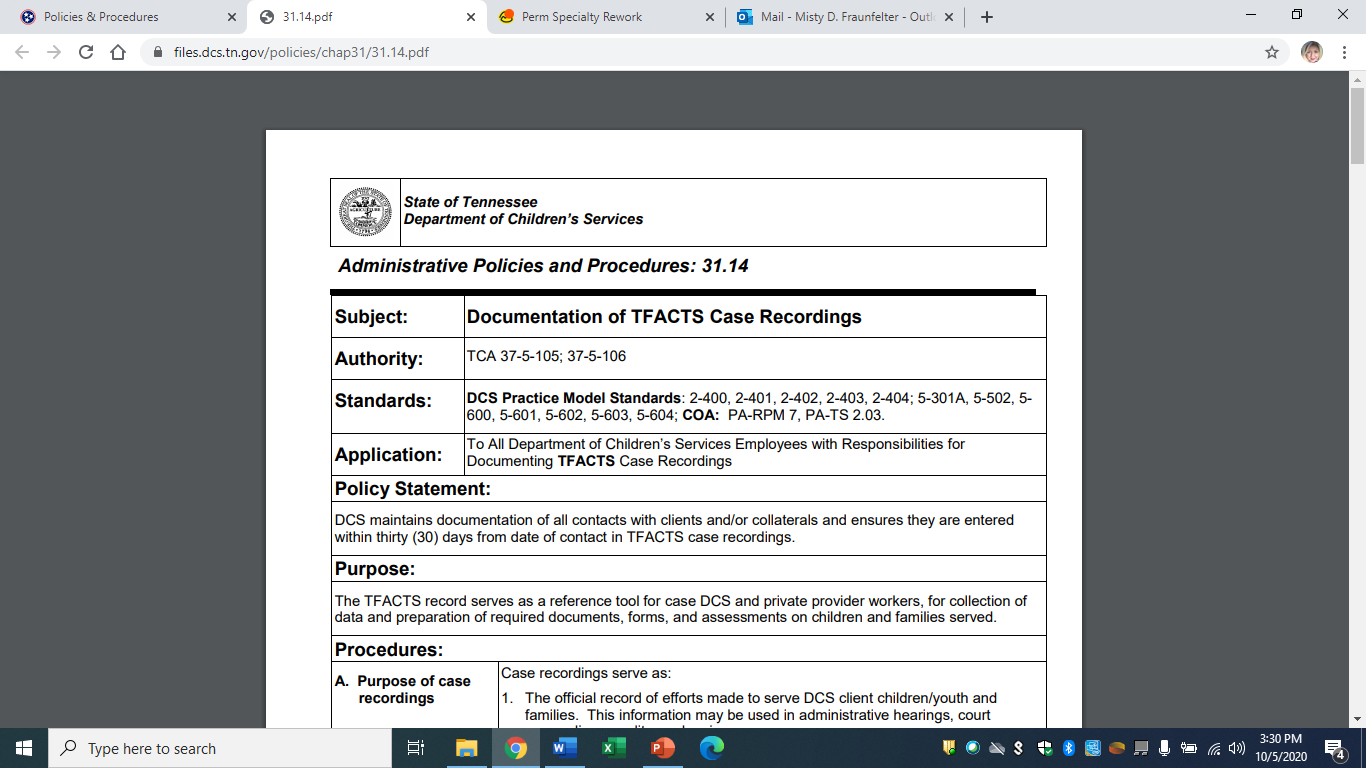 Write in Third Person
Use correct grammar and punctuation
Use direct quotes
Use descriptive words
Keep personal opinions out
Flow like a story
Use PCOP Format
Type a case recording from the Initial Home Visit with Ms. Williams
30-minute timeframe
Email case recording to the trainers when completed
[Speaker Notes: CONDUCT ACTIVITY: Williams Case Recording
INSTRUCT they will type a case recording of the Williams visit using the following tips:
Write in third person
Use correct grammar and punctuation
Use direct quotes from the family
Keep personal opinions out
Use descriptive words to describe what they see and hear
Flow like a story
Use PC-COP format (content, observation, and plan must be included)
SHARE with participants they have approximately 30 minutes to type and submit their case note to the trainers by email. Ensure the trainer emails are posted in this room. INFORM participants to capture as much of the family story as possible.
RECONVENE the group after 30 minutes and SHARE the trainers will be providing feedback to the participants on their case recordings before the end of class.]
National Center on Substance Abuse and Child Welfare
National Center on Substance Abuse and Child Welfare:
“Child welfare, charged with ensuring the safety and well-being of children, must determine whether parent’s substance use jeopardizes a child’s safety or create risk….
Drug testing is one tool that child welfare can use as an overall approach when working with parents who use alcohol and other drugs.”
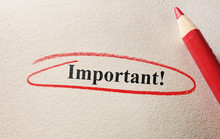 Why is it important to understand Drug Testing in the context of Child Welfare?
[Speaker Notes: STATE one case work aspect missing in the video is Drug Screening.  ASK participants who has observed Drug Screens being completed in the field.  STATE when assessing for substance use, Drug Screens are only one formal tool of assessment.  SHARE we will further discuss assessment throughout the training.  
SHARE the following article information from the National Center on Substance Abuse and Child Welfare.
Purpose: “Child welfare, charged with ensuring the safety and well-being of children, must determine whether parents’ substance use jeopardizes a child’s safety or creates risk. Child welfare professionals face the difficult task of collecting adequate information about families, making insightful decisions based on this information, and taking timely and appropriate action to safeguard children. Drug testing is one tool that child welfare can use as an overall approach when working with parents who use alcohol and other drugs.”
Why is it important to understand Drug Testing in the context of Child Welfare?
Drug testing is costly and limited in terms of determining child risk and safety. 
Agencies risk relying too much on drug test results to inform decisions on child removal, parent-child family time, reunification, and termination of parental rights. 
When administered inappropriately or inconsistently (e.g., punitively), drug tests can perpetuate stigma or create bias based on race, ethnicity, or socioeconomic status.]
Drug Screening
Drug testing can provide a chance to discuss a parent’s substance use and motivate them.
Should be viewed as a therapeutic tool that can inform decisions.
Use a strength-based, non-punitive approach if there is a discrepancy between a test result and a parent’s self-report.
[Speaker Notes: SHARE “Drug testing can provide a chance to discuss a parent’s substance use and motivate them to follow their case plans and engage in treatment.  Test results provide an opportunity for child welfare workers and court professionals to engage parents and families in the treatment and recovery process. Sharing results provides an opportunity to have a conversation with parents that reduces overall shame and stigma. During this conversation, it is important to use “person-first” language and avoid labels.”
SHARE drug testing should be viewed as a therapeutic tool that can inform decisions, help parents recognize the need for treatment, and/or promote discussions about what is and is not currently working for them to support recovery. Substance misuse often stems from trauma and acts as a coping mechanism.  
SHARE child welfare workers can use a strength-based, non-punitive approach with parents if there is a discrepancy between a test result and a parent’s self-report. Start by asking the parent what they think would happen if the drug test was accurate in detecting a substance. Based on the parent’s response, help them understand why there may be errors in their thought process. Stress that child welfare is there to support them and ensure their family receives the help and support they need. Using an empathetic approach of, “I am worried about you, how can I help?” may allow the parent to feel safe enough to confide.]
MI and Drug Screening
Discuss results in a timely manner
Use a strengths-based approach
Help the parent connect to an Alcohol and Drug Treatment Provider or other Mental Health Services
Consider holding a CFTM to determine next steps.
Listen and encourage parents to talk through any challenges or barriers.
[Speaker Notes: STATE again Motivational Interviewing can help in engaging the parent.  REMIND participants the Spirit of Motivational Interviewing is comprised of:
Partnership-Collaboration between you and the client.  A client is more willing to express concerns when you are empathetic and show genuine curiosity about the client’s perspective.  In this partnership you are influential, but the client drives the conversation.
Acceptance-refers to your respect for and approval of the client.  This doesn’t mean agreeing with everything the client says, it’s a demonstration of your intention to understand the client’s point of view and concerns.
Compassion-refers to your active promotion of the client’s welfare and prioritization of client needs.
Evocation-Elicits and explores motivations, values, strengths, and resources the client already has.
 
PROVIDE the following approach when discussing drug testing:
Discuss the results with parents in a timely manner to assess the child’s safety and risk. Results are only one indicator of potential safety and risk concerns. Determine the child’s location when the parent engaged in substance use, if the parent used the existing safety plan to protect the child, and what protective factors are present that can mitigate any potential safety/risk concerns.
 Use a strength-based approach to provide the parent an opportunity to discuss the results, either admitting to substance use, or challenging the results, in which case, a lab would need to confirm. Provide responses geared toward motivating the parent to engage or re-engage with treatment and recovery supportive services. If a parent is attending a recovery support group (e.g., Alcoholics Anonymous, Narcotics Anonymous, Celebrate Recovery, etc.), encourage them to attend a meeting that day. If the parent currently receives treatment, ask their provider to discuss the drug test results and treatment progress. Explore how to develop a shared and consistent response that supports both child safety and parent recovery, and if the parent should be reassessed for a higher level of care. 
Help the parent connect to an A&D treatment provider for an assessment if they are not currently engaged in treatment services using motivational strategies. Consider holding a CFTM to determine next steps.  Help the parent by listening and encouraging them to talk through any challenges or anticipated barriers. A lapse can ideally provide the parent with a chance to learn from the experience. It is a potential time for a parent to figure out what helps or hinders their recovery efforts while they still have a supportive network.
ASK if there are any questions.  TRANSITION into Unit 3 Teaming.]
Unit 3
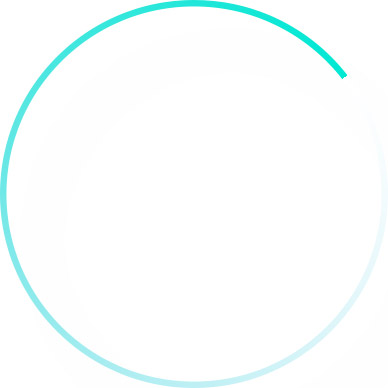 Teaming
[Speaker Notes: Unit 3:  Teaming
Unit Time: 3 hours 30 minutes 
Learning Objectives:
Participants will team with the family to identify formal and informal supports to assist the family through the custodial episode.
Supporting Materials:
PowerPoint
Family Assessment Worksheet
Policies/Forms:
The Child and Family Team Meeting Guide 
Work Aid: Child and Family Team Meeting Preparation Tool-How DCS Workers Can Help Prepare Families for the Meeting
Work Aid: Child and Family Team Meeting Tool-Preparing the Facilitator
Child and Family Team Meeting Flyer
What Youth Should Know About a CFTM Flyer
Genogram Contacts Sheets CS-0774 and Family Eco-Map CS-0782
DCS Policy 31.9 Conducting Diligent Searches
DCS Policy 16.2 Multi-Ethnic Placement Act
DCS Policy 16.24 Children of Native America Heritage
Guide to Placement Exception Categories
Placement Exception Request CS-0664
DCS Policy 16.8 Responsibilities of Approved Foster Homes 
Assessing Potential Relative Placements Handout
DCS Policy 16.3 Desired Characteristics of Foster Parents
DCS Policy 16.4 Foster Home Selection and Approval
Disclosure of Legal Permanency Options for Relatives and Kin Video
DCS Policy 16.43 Supervised/Unsupervised Visitation between Child-Youth, Family, and Siblings
DCS Policy 16.46 Child/Youth Referral and Placement
DCS Policy 16.20 Expedited Custodial Placements
Visitation Guide
CS-0594 Visitation Observation Checklist
CS-4221 Visitation Working Agreement
Visitation Plan Work Aid
Developmentally Related Visitation Activities Handout
Guidelines for Arranging Family Visitation Handout
Assessing Potential Relative Placements Handout
Parenting a Child who has experience Trauma Handout
How to Prepare Families and Children for placement Handout
CS-0565 Daily Rate Child Placement Contract between DCS and Foster Parents Approved to Provide Temporary Care]
Teaming Components
Resources:  

Child and Family Team Meeting Guide
Work Aid: How DCS Workers Can Help Prepare Families for the Meeting
Work Aid: Preparing the Facilitator
[Speaker Notes: Lesson 3.1: Building and Preparing the Team
Lesson Time: 45 minutes
Key Teaching Points / Instructions
INTRODUCE the lesson by stating the importance of teaming from the transfer of the case from CPS and how teaming begins at the initial visit and throughout the life of the case. 
REMIND participants we use teams to make decisions and develop plans with families. We are inclusive rather than exclusive. We value and respect the voice of all involved.
REMIND participants of the CFTM Guide and POINT OUT the Work-aids for their review as they will be discussed more thoroughly shortly. 
The Child and Family Team Meeting Guide  
Work Aid: Child and Family Team Meeting Preparation Tool-How DCS Workers Can Help Prepare Families for the Meeting
Work Aid: Child and Family Team Meeting Tool-Preparing the Facilitator
REMIND participants the purpose of the Child and Family Team model is to ensure that families and their support systems are engaged in the planning and decision-making process throughout their relationship with the Department. The Child and Family Team is built around the family and focused on working toward the child/youth and family’s goals.
STATE the Department’s intent is to maintain the integrity, structure, and decision-making authority within the Child and Family Team. Decisions or recommendations made by the Child and Family Team are honored and followed unless those decisions or recommendations are not in the best interest of the child/youth.]
Genogram and Family Eco-Map
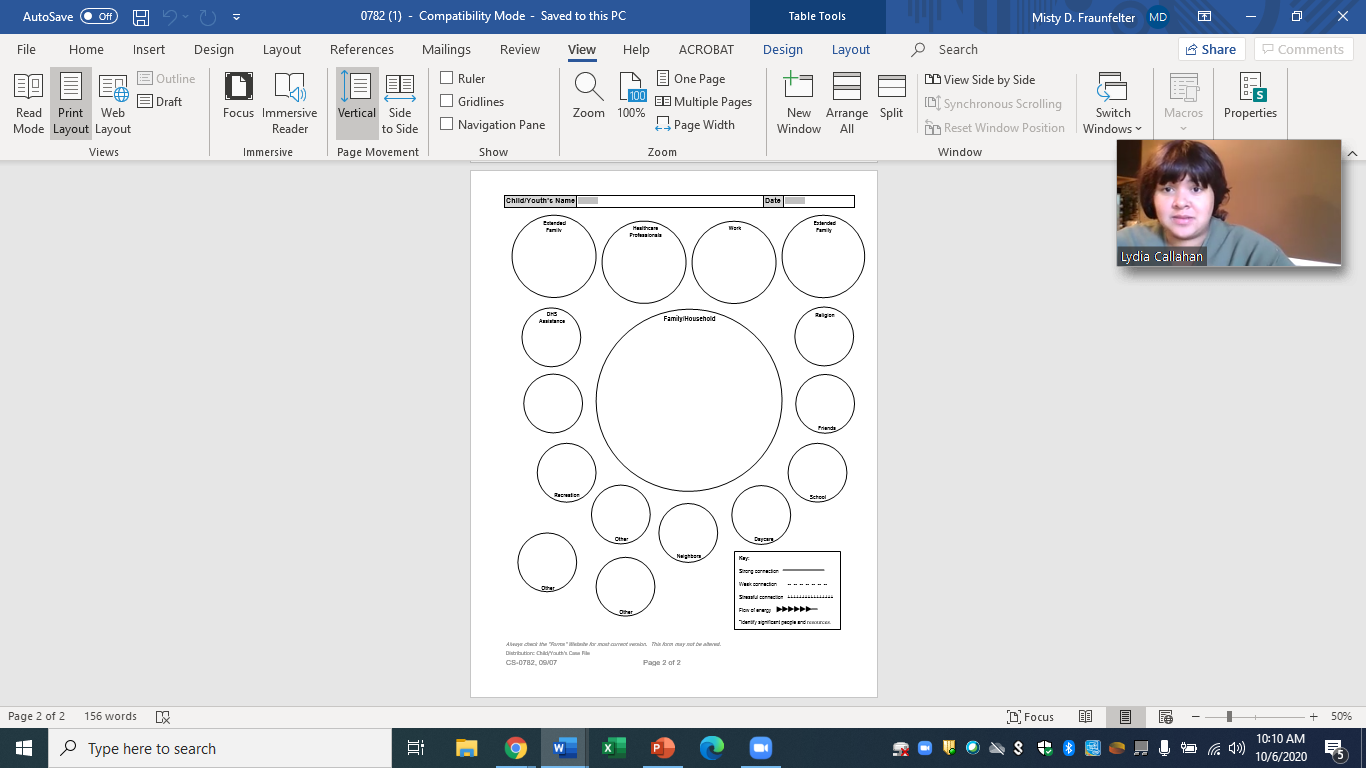 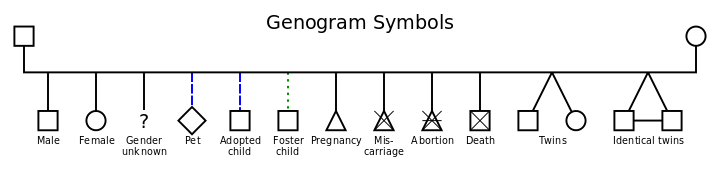 [Speaker Notes: ASK participants if they have observed the use of a Genogram or Eco-Map in the field. EXPLAIN when properly used they aid us in Teaming and Assessment. The use of the Genogram and Ecomap will allow the case worker to explore supports with the family and to begin developing the team with the family. It is the families’ team, and they have a voice in who is on their team. STRESS the Genogram and Ecomap should ALWAYS be completed with the family. 
DIRECT participants to the Genogram (CS-0774) and Family Eco-Map Contact Sheets (CS-0782) on the Forms and Documents link: https://www.teamtn.gov/dcs/forms-and documents.html]
Diligent Search Timeframes
[Speaker Notes: STRESS the importance of building the right team with the family will help support them long-term and hopefully create a safety net that can help the be successful outside of the involvement of DCS. 
REMIND the group of the importance of Diligent Search.  STATE it is imperative to conduct diligent search efforts on an on-going basis. 
FSWs will complete the initial diligent search within the first 30 calendar days of the custodial episode. 
The FSW has the responsibility of notifying all identified relatives/kin from the initial diligent search. Exceptions to reporting include relatives/kin who have participated in a prevention CFTM which ended in a removal and is clearly documented in a case recording or CFTM Summary. 
The Diligent Search Letter can be used to document the worker’s attempt to notify relatives.
Diligent searches are completed within ninety (90) calendar days of the last search and continue throughout the life of the case.]
Genogram and Eco-map:  The Williams
Create Genogram for the Williams family
Create Family Eco-map for the Williams family
10-minute timeframe
Resources:  
Genogram Contact Sheets (CS-0774)
Family Eco-Map (CS-0782)
[Speaker Notes: CONDUCT ACTIVITY: Williams Genogram and Eco-map 
DIVIDE the class into two (or more) small groups. EXPLAIN that one group will complete a Genogram and the other group will create an Eco-Map of the case family based on the information available thus far. INSTRUCT the group members to elect a spokesperson to present their pictorial to the rest of the class. ALLOW 10 minutes for work. ASK each group to present their pictorial tool. BRAINSTORM with participants who would be on the Genogram and Ecomap for the Williams family if not already presented to include.
Genogram-Renee, Ariana, Jewel, Justin, Mr. Williams, and Paternal Grandmother Rose. EXPLORE with the group about Ariana’s father (make no assumptions, we must get a copy of the death certificate) and Frank’s inclusion on the Genogram.
Ecomap-Frank, Renee, Ariana, Jewel, and Justin are in the center. They may have a circle for paternal Grandmother, Pastor, School, DCS, Family Center, Neighbors, Extended Family, Friends, Landlord, etc.
REMIND the participants these pictorials should be updated whenever new information becomes available, but they should be created early in the case process. EXPLAIN bringing these documents to Child and Family Team Meetings is important.
INFORM participants once we have helped the family identify who will be on the team, we will then prepare them for what being part of the team entails.]
Preparing for the Meeting
What impact do you think preparation can have on the FSW’s ability to engage the family and team?
Case Manager
Family and Team
Successful CFTM
Resources:
Work Aids: Child and Family Team Meeting Preparation Tools:  Family and Facilitator
[Speaker Notes: TRANSITION by asking “What impact do you think preparation can have on the FSW’s ability to engage a family?”
EMPHASIZE being prepared can help build trust because the family recognizes you as a reliable source of information and thorough preparation can allow the FSW to concentrate on listening to the family.
POINT OUT preparation can also help the FSW be aware of and plan for any issues that could potentially affect his or her safety. ALSO, in all cases, time is of the essence, the longer we take to get a case moving forward the longer a family is separated. We also want to make sure that any resources and services are discussed so there is not a gap in service.
STRESS being prepared does not mean they are now the experts on what the family needs or “how to fix” the issue. Case Managers would be the expert in the DCS process, not on the family. For this reason, engaging and building the team with the family is crucial to work through the case and to fulfill the outcomes of Safety, Permanency, and Well-being.
SHOW participants the Work Aid: Child and Family Team Meeting Preparation Tool-How DCS Workers Can Help Prepare Families for the Meeting and briefly DISCUSS the steps with the group. Link: https://files.dcs.tn.gov/policies/chap31/WACFTMPrepFam.pdf.
REVIEW the Child and Family Team Meeting Flyer and What Youth Should Know about a CFTM Flyer.  Inform participants these flyers can also be helpful in explaining the CFTM process to families.]
Preparing the Youth
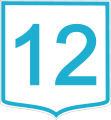 Youth must be a part of the meeting at the age of 12; however, may attend prior depending on developmental age. Youth should invite at least two individuals as a support.
Tips for Engaging Youth:
Explain Processes
Keep informed
Listen to their story
Ask them about their supports
Explain who the team members are and why they are there
Help them understand the meeting purpose
Encourage them to ask questions
[Speaker Notes: SHARE it is important to have a script and to practice having these discussions prior to having the conversations with families. It is crucial that families understand the importance of teaming and confidence in the CFTM process. The more prepared you are to have the conversation the more trust there will be in the process. 
INFORM participants that along with engaging the family and preparing them for the CFTM it is equally important to do the same with the youth. Youth start to be part of the meetings at age 12. At times, younger children may take part in some sections of the meeting. 
SHARE we want to make sure we remain developmentally appropriate in our interactions with children and youth. SHARE some of these tips for engaging youth in the case process:
Make sure that you explain processes before sharing them
Keep youth informed of what is going on
Listen to their side of the story
Ask them who they see as a support and see if they want them to be included in meeting
Inform the youth of whom and why each member of the team is at the table
Make sure they know the purpose of each meeting
Encourage youth to ask questions when they are unsure
It is important for you to seek the youth’s understanding, of what is being said and to clarify anything they may not.]
CFTM Script
Develop a “script” that could be used to introduce the concept of 
     CFTMs to the families on their caseloads. 
5 minutes for participants to gather their thoughts.  
Volunteer to share the script they would use with their family.
Resources:
Work Aids: Child and Family Team Meeting Preparation Tools:  Family
[Speaker Notes: CONDUCT ACTIVITY: CFTM Script 
ASK participants to develop a script they could use to introduce the concept of CFTMs to the families on their caseloads. 
ALLOW 5 minutes for participants to gather their thoughts.  After the allotted time, ASK if anyone would volunteer to share the script they would use with their family.  
THANK participants who are willing to volunteer and ask if anyone has any questions.]
Preparing as the FSW
What tasks need to be completed prior to the Initial CFTM?
[Speaker Notes: ENGAGE participants in a discussion of the FSW tasks to be completed before the initial CFTM. Answers may include:
Complete diligent search if needed
Bring complete genogram
Invite parents, TL, Facilitator, CPS, foster parents, GAL, parents’ attorneys, and any other parties
Find a location that is comfortable for the family, but large enough for the team
Case conference with your supervisor
Brief case with Facilitator if needed
Review records
Make sure CANS is completed, and approved
Child and Family Team Meeting Summary (Form 0747 under Forms and Documents)]
Initial Child and Family Team Meeting
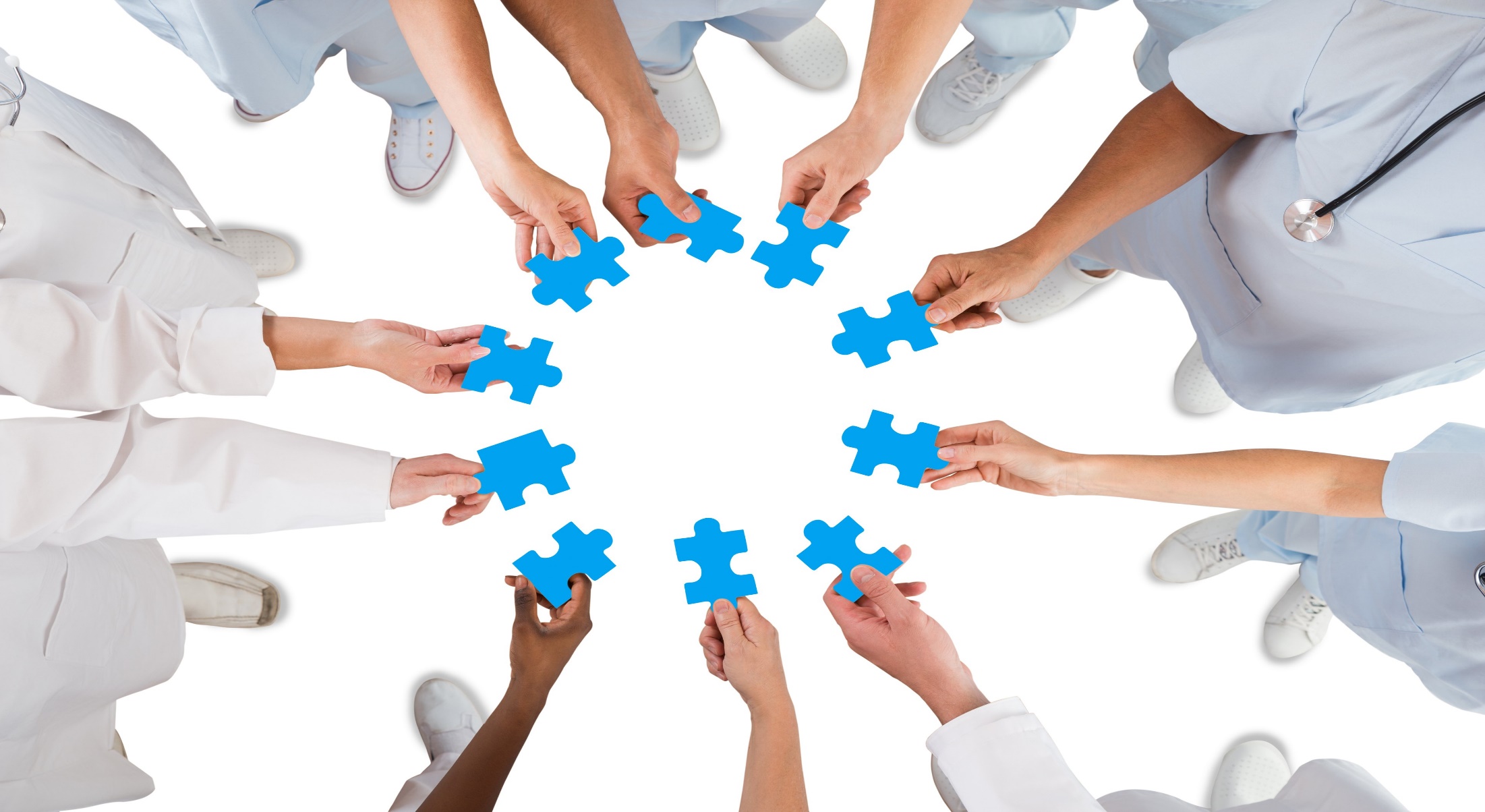 The Initial CFTM must be held within 7 calendar days of custody
Who may be possible team members?
What is the purpose?
What is the role of the FSW?
[Speaker Notes: ASK participants if anyone has observed an Initial Child and Family Team Meeting? 
SHARE the initial CFTM must be held within 7 calendar days of the child(ren) entering custody.  REFER participants to the Initial Custody CFTM on page 35 in the Child and Family Team Guide and ask them to review.  ASK participants who may be possible team members? What is the purpose of the Initial CFTM, and when should the meeting be held?  
ASK what is the role of the FSW in the Initial CFTM? REMIND participants of the importance of supporting the family in identifying supports.]
Pathways to Permanency
[Speaker Notes: INTRODUCE the activity by explaining that participants will now view Scene 2—Initial CFTM on the Pathways to Permanence DVD. ASK the group to summarize what has happened with Renee’s family to date. EXPLAIN that it has now been 48 hours since Renee’s children were removed. START the Pathways to Permanence DVD at Scene 2—Initial CFTM. From DVD 00:10 until 3:17 minutes or from link, 19:37-22:47 minutes: https://www.youtube.com/watch?v=IQusnk6fN4M&feature=youtu.be&t=1374. The narrator previews the scene and explains what occurred in the initial CFTM, including the family strengths that were identified, the concerns that were raised by team members about Frank’s threatening behavior and Renee’s drug use, and the decision to contact Grandma Rose to explore whether she could provide care for all three children. 
REMIND participants of the Child and Family Team Meeting Guide introduced in Unit One. REVIEW the time frames and purpose of the initial CFTM, on page 35 of the guide.
TRANSITION into Custodial Placements.]
Factors that influence placement
Federal Mandates

DCS Policy

Types of Placement

Assessments (CANS and FAST)

Child and Family Teams
[Speaker Notes: ASK what is something, you would want others to consider if a child that you know on a personal level had to live with someone else?  ASK participants to share their responses in the chat box. 
STATE there are additional factors that influence placement decisions such as:
Federal mandates 
DCS policy
Types of placements
Assessments
Child and Family Teams]
MEPA/IEPA; Children of Native American Heritage
Children of Native American Heritage
T.C.A Indian Child Welfare Act of 1978

ICWA sets minimum standards for any child of Native American heritage involved in a child protective services case, adoption, guardianships, termination of parental rights action, runaway/truancy matters, or voluntary placement of children who are unmarried and under the age of eighteen (18).
Multi-Ethnic Placement Act/Inter-Ethnic Adoption Provision (1996)

Goals:
Decrease the length of time children wait to be adopted or placed. 
Facilitate the identification and recruitment of adoptive and foster families who meet the needs of available children. 
Eliminate discrimination based on the race, color or national origin of the child or family involved.
[Speaker Notes: INFORM participants of the following federal laws that influence placement:  Multi-Ethnic Placement Act/Inter-Ethnic Adoption Provision 1996 and Children of Native American Heritage.  REVIEW and ask if there are any questions.]
Policy 16.46 Child/Youth Referral and Placement
Placement decisions are to be assessment driven (utilizing the CANS and FAST)
Placement decisions must be made in the context of the Child and Family Team Meeting
Placement will be reviewed during the Initial Child and Family Team Meeting
Consideration to change a child’s placement is discussed in a CFTM and should occur prior to the actual change in placement
Review Policy 16.46 Section C (Referral Process)
[Speaker Notes: REFER participants to Policy 16.46 Child/Youth Referral and Placement and STATE this policy along with the Contract Provider Manual gives direction to case managers and the Placement Services Division when placement is needed.  SHARE DCS placements are made in a home-like, least restrictive setting that meets the unique needs of children/youth with respect to their community and school district. To the extent possible, these placements take into consideration the family, the child/youth, and the community’s safety.
INFORM participants placement decisions are to be assessment driven (including utilizing the CANS and FAST) and made in the context of the Child and Family Team Meeting.  ADVISE participants the child’s placement will be reviewed by the team during the Initial Child and Family Team Meeting.  STATE consideration to change a child’s placement is also discussed in the context of a Child and Family Team Meeting and should occur prior to the actual change in placement, if possible.
SHARE Policy 16.46 Section C also gives direction to the Referral Process.  ASK participants to review Section C.  DEBRIEF and ASK for questions or clarification.  NOTE it is important to know who the Placement Services case managers are in the assigned region to ensure a good working relationship is cultivated.]
Best Practice in Placement
[Speaker Notes: SUMMARIZE the best practice approach to making placement decisions below:
Placement decisions are made within the context of the Child and Family Team Meeting
Relative placement is to always be considered first and is the most preferred placement option
Siblings are to be placed together
Placement is to be in the least restrictive, most family-like setting possible
Placement is to be in or near the children’s home community]
Three Principles
Policy 16.46 Section D:
Minimizing the trauma experienced by child/youth and families during the placement process.
Striving for the first placement to be the best placement within the child/youth’s home county/community or as close to home as possible.
Placing the child/youth in the most appropriate, most family-like setting that meets their needs, including out of state placements subject to compliance with the Interstate Compact on the Placement of Children (ICPC).
[Speaker Notes: STATE all placements on behalf of children and youth must consider the following three principals (Policy 16.46 Section D): 
Minimizing the trauma experienced by child/youth and families during the placement process
Striving for the first placement to be the best placement within the child/youth’s home county/community or as close to home as possible
Placing the child/youth in the most appropriate, most family-like setting that meets their needs, including out of state placements subject to compliance with the ICPC (Refer to the Interstate Compact on the Placement of Children (ICPC) Practice and Procedure Manual)]
Placement Exception Requests
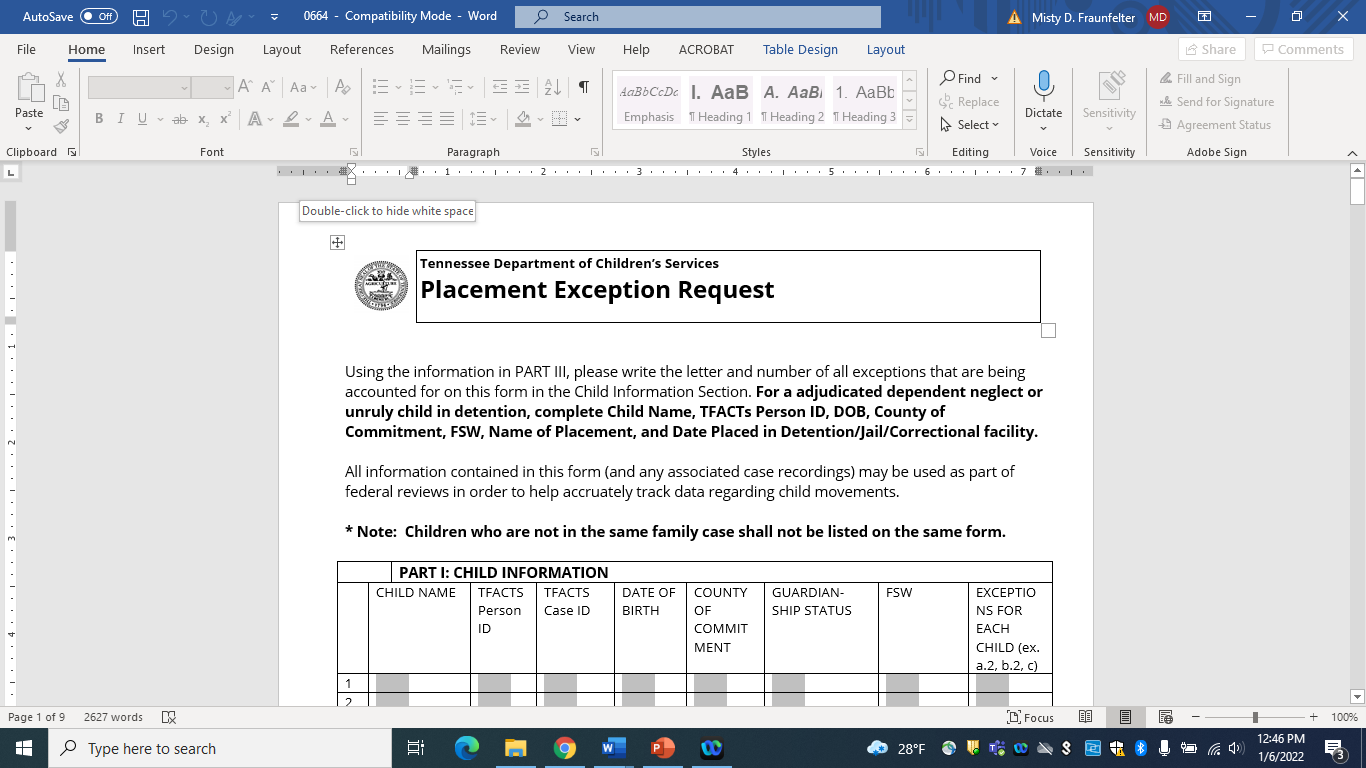 [Speaker Notes: ACKNOWLEDGE there may be times when an exception must be made to these best practice placement principles. ASK participants for examples of situations in which it might not be in the best interest of the children to place siblings together.  OFFER the following examples if not stated by the group:
The dynamics of the relationship between the siblings is detrimental to one or all of the siblings
The special needs of one or more of the children would preclude any one family from meeting all the children’s needs
There is power/domination of one sibling over another
There is sexual acting out among siblings
There is a history of sexual abuse by one sibling with another sibling
REFER participants to the resources which give direction to Placement Exception Requests (PERS):  Policy 16.46 Section G, Guide to Placement Exception Categories, and the Placement Exception Request Form (CS-0664). HAVE participants review the Guide/Form and identify circumstances that warrant an exception request and note the justifications that are required. 
POINT OUT placement exceptions must be approved prior to the placement by the Regional Administrator/Regional Designee.  The form must be completed and submitted to the Regional Administrator. SHARE in most regions placement exception requests is completed by the Placement Case Manager.]
Types of Placements
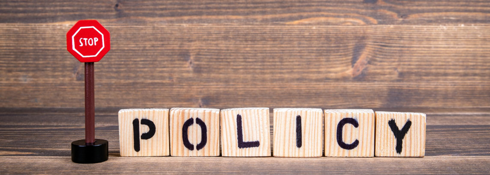 16.46 Section D Placement Options and Types
Types of Placement Handout (Google Classroom)
[Speaker Notes: STATE we will now discuss the Types of Placement.  ADVISE this information can be found in Policy 16.46 Section D Placement Options and Types as well as the Types of Placement handout in Google Classroom.  SHARE the screen and review the types of placements with the group.  ASK the group to share in the chat box what types of placements they have observed in OJT.  ASK if there are questions on the types of placements.  REITERATE the importance of working with the Placement Services Division when requesting placement for a child.
EMPHASIZE services the child receives is not dependent on the type of placement.  SHARE service recommendations are determined by the Child and Family Team through use of the CANS and other types of formal and informal assessments.]
Foster Home Policies and Training
[Speaker Notes: TELL participants we are going to now look at some of the policies associated with foster homes. DCS Policy 16.8 Responsibilities of Approved Foster Parents explains the responsibilities of foster parents and the commitments they must make to ensure the safety, permanency, and well-being of the children in their care.
SUMMARIZE the key responsibilities of foster parents. ASK participants what they view as the biggest challenge for foster parents in fulfilling these responsibilities. 
TRAINER NOTE: responsibilities of foster parents include complying with policies, communicate household rules, provide proper supervision, all DCS to conduct required home visits, meet health needs of children, allowance, and clothing, follow discipline policy, transport children, and provide extra curriculars.
REFER participants to Assessing Potential Relative Placements handout in Google Classroom and briefly REVIEW. 
ASK participants what else they would ask or discuss when assessing a potential relative caregiver?  LEAD participants in a discussion about:
How they would explore other potential relative placements and
What they would do if relative placement was not an option.
REFER participants to DCS Policy 16.3 Desired Characteristics of Foster Parents. Briefly HIGHLIGHT the key characteristics that DCS looks for in recruiting foster parents. 
TRAINER NOTE: characteristics of foster parents include family composition, age and health requirements, smoking and health quality issues, quality of relationships, stability, transportation, motivation, parenting ability, reasonable and prudent parenting, ability to work with birth families, ability to work with DCS, and trauma reduction.
POINT OUT the steps in the approval process for foster parents are described in DCS Policy 16.4 Foster Home Selection and Approval. Foster parents must attend TN-KEY training and complete the home study process to be an approved home. 
TRAINER NOTE: TN-KEY includes: Navigating the Child Welfare System, Exploring the Impact of Trauma, Roadmap to Resilience, and Rerouting Trauma Behaviors.
REMIND participants that foster families must complete the TN-KEY training series to be fully approved foster parents. If they do not complete the whole process and the children were placed with an expediated home study a Placement Stability CFTM would be held to assess other placement options.
REFER participants to DCS Policy 16.20 Expedited Custody Placements and briefly REVIEW the needed tasks to complete an expedited custodial placement.]
Foster Home Visits
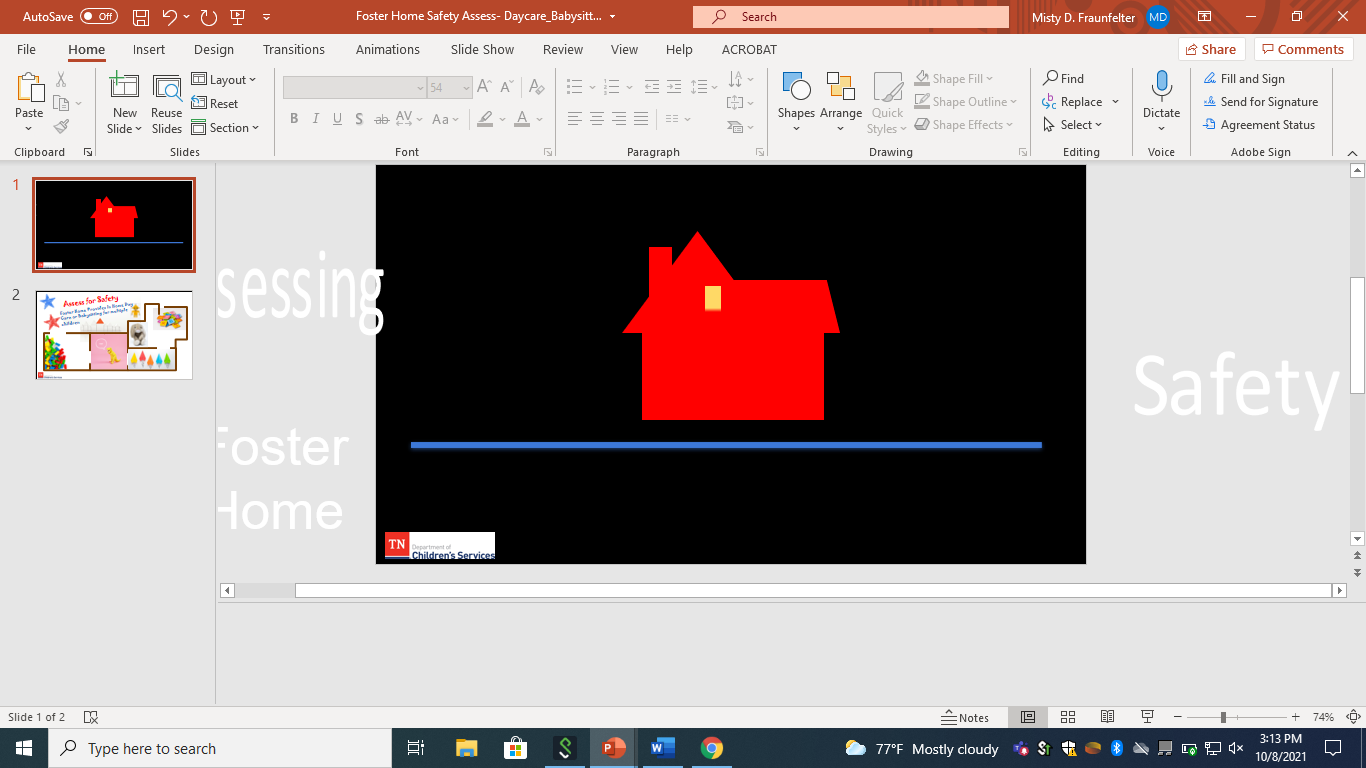 Foster Home
Assessing
Safety
[Speaker Notes: STATE assessment is an ongoing process and as an FSW, you are assessing safety at all times.  When conducting foster home visits, it is important for the FSW to complete a walkthrough of the home and identify and address all potential safety risks.  If there are additional children in the home, the FSW will do the following:
Engage the foster family in a discussion around the role they play with the children and how often the children are in the home.  
Assess for EACH child’s safety by determining if there is adequate adult supervisor for the number of children in the home and identifying if there are environmental hazards in the home based on the age of the children.   
According to the safe sleep protocol, all children under the age of 12 months, are required to have a safe sleep environment if they are in the home full or part-time.]
In-Home Daycare or Babysitting
[Speaker Notes: ADVISE staff entering foster homes should assess for safety if they observe the foster parent providing an in-home daycare or babysitting for numerous children.  STATE our agency has experienced near death or certain situations with children as a result of a foster parents caring for multiple children.  We do not want to discourage or restrict foster families from having an in-home business.  However, we encourage staff to assess for safety if multiple children are in the home.  If the FSW observes an unlicensed home daycare, the FSW should discuss with Leadership/Supervision.  According to the Department of Human Services, Family Child Care Homes can provide care for at least five but no more than seven unrelated children. Up to 5 additional children related to the primary caregiver may also receive care in family childcare homes.  Please note assessment of safety is not contingent on the number of children in the home but the circumstances around the child’s situation and the home environment.    
 
STATE information regarding daycare licensing can be found at:
https://www.tn.gov/humanservices/for-families/child-care-services/child-care-types-of-regulated-care.html]
Full Disclosure
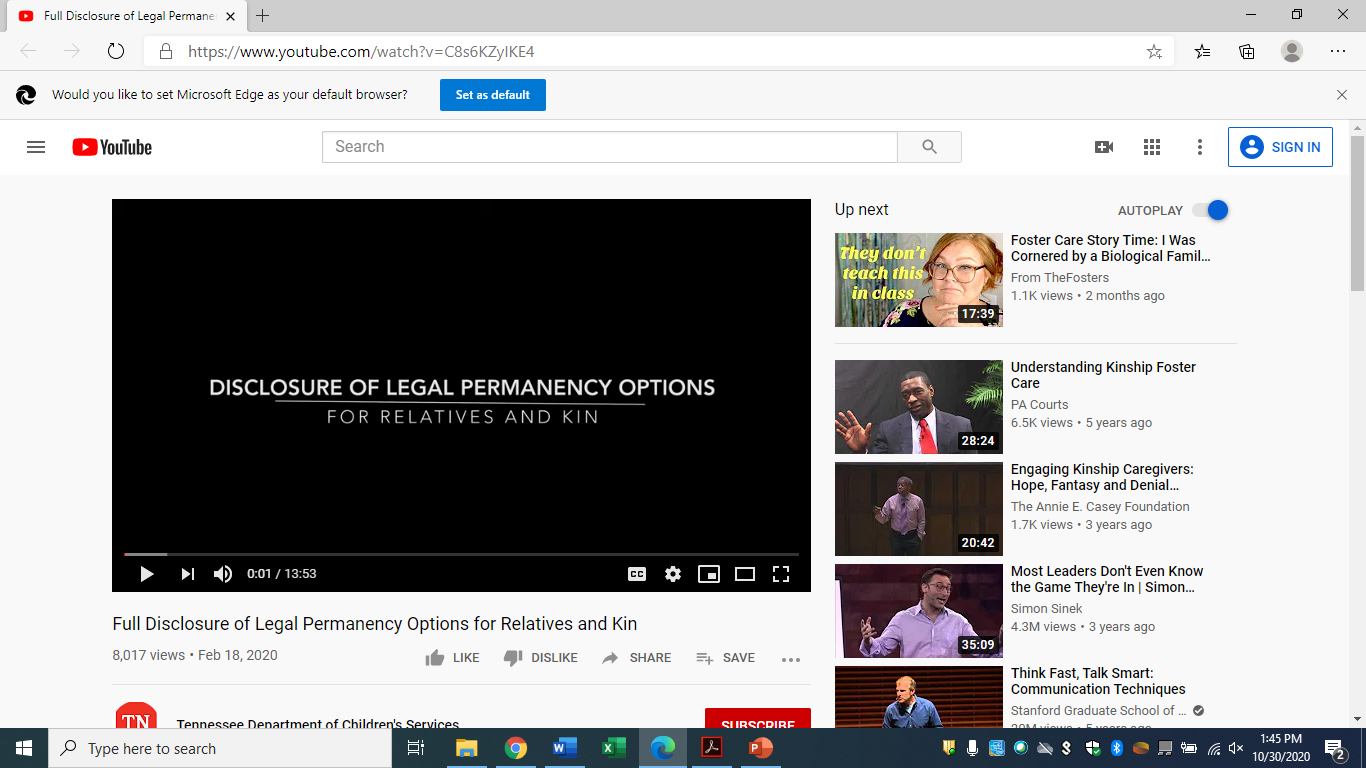 [Speaker Notes: INFORM participants they will now watch a video about the full disclosure process we must go through with our relative placements. SHOW “Disclosure of Legal Permanency Options for Relatives and Kin” (13:53 minutes): https://www.youtube.com/watch?v=C8s6KZyIKE4
DEBRIEF and ASK if there are any questions after the video. STATE this information would need to be shared with Grandma Rose in order for her to make an informed decision about placement and potential long-term view of the case.]
Life Story Books
The purpose of the Life Story Book is to document and preserve the history of a child in DCS custody/foster care. 
It is both a product and a process.
A therapeutic tool for youth to express their view of their life.
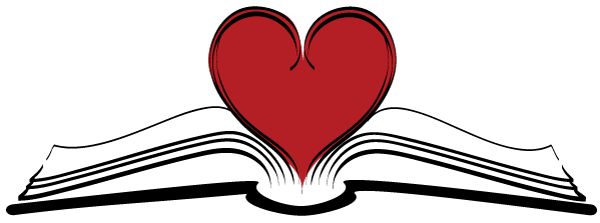 [Speaker Notes: HAVE participants to reflect on the child’s separation from parents and the losses they may experience. REMIND them that even when we are providing safety for children the impact of removal can be significant. DISCUSS briefly that each of them plays a critical role in helping children to cope with their negative experiences and maintain a sense of wholeness. One way to do this is to create a Life Story Book for every child in custody.

STATE the purpose of the Life Story Book is to document and preserve the history of a child in DCS custody/foster care. SHARE a Life Story Book is both a product and a process.

HAVE participants find and review Attachment 3, DCS Policy 16.8. REVIEW the summary of the attachment as it relates to the purpose and focus of the Life Story Book. When reviewing the policy make sure to discuss the importance of the FSW working with the foster parent to ensure that the child/youth have a Life Book.

REITERATE Life Books are not a scrap book that we put pictures and keepsakes in. They serve as a therapeutic tool for the youth to express their view of their life. A Life Book can start from the present and serve as a way to document the youth’s life.]
Benefits of visitation
Benefits of regular visits
Visitation Schedule is completed  as a part of the Initial CFTM
[Speaker Notes: INFORM participants one of the most important tasks they will do during the initial period of a case is to establish visitation between the children and family. STATE this task is to be accomplished as part of the Initial CFTM (within seven calendar days of entering custody).
LEAD participants in a discussion about why visitation is so important at this stage (when the child is first removed from the home). ASK the group: “What are the benefits of regular visits between parents and children in custody?”
ENSURE that the following points are mentioned in their discussion:
Reassures parents who are serious about maintaining relationships with their children
Reassures children that their families care about them and lessens the trauma of separation
Provides FSWs with opportunities to assess family interactions
Strengthens the bond between parents and children and helps families prepare for reunification
Provides opportunities for FSWs and resource parents to model and parents to practice newly acquired parenting skill]
Relationships and Connections
Visitation is vital to a child maintaining family relationships and cultural connections.

Visitation offer the opportunity to gather important information such as:
Family Traditions
Culture
Family Norms
Family Roles
Visitation is considered the heart of reunification
[Speaker Notes: EXPLAIN visitation is essential for a child’s well-being. The primary purpose of visitation is to maintain the parent and child attachment, reduce a child’s sense of abandonment, and preserve their sense of belonging as part of a family and community. A child needs to see and have regular contact with their parent(s) and siblings, as these relationships are the foundation of child development.
STATE visitation is fundamental to permanency. Visitation facilitates permanency planning, promotes timely reunification, and helps in the decision-making process to establish alternative permanency plans. Visitation maintains and supports the parent and child relationship necessary for successful reunification.
SHARE visitation is vital to a child maintaining family relationships and cultural connections.   Visitation offers the opportunity to gather important information such as: 
Family traditions
Culture
Family norms
Family roles
Maintaining family connections has life-long significance for a child. Regular visitation maintains their relationships with siblings and others who have a significant role in a child’s life. When a child loses family connections, they also lose family history, medical history, and cultural information. 
Visitation is considered the heart of reunification, but even when reunification is not likely, parents, siblings and extended family continue to be important in a child's life.]
Policy 16.43 Review
What are the responsibilities of the FSW according to Policy 16.43 around visitation?
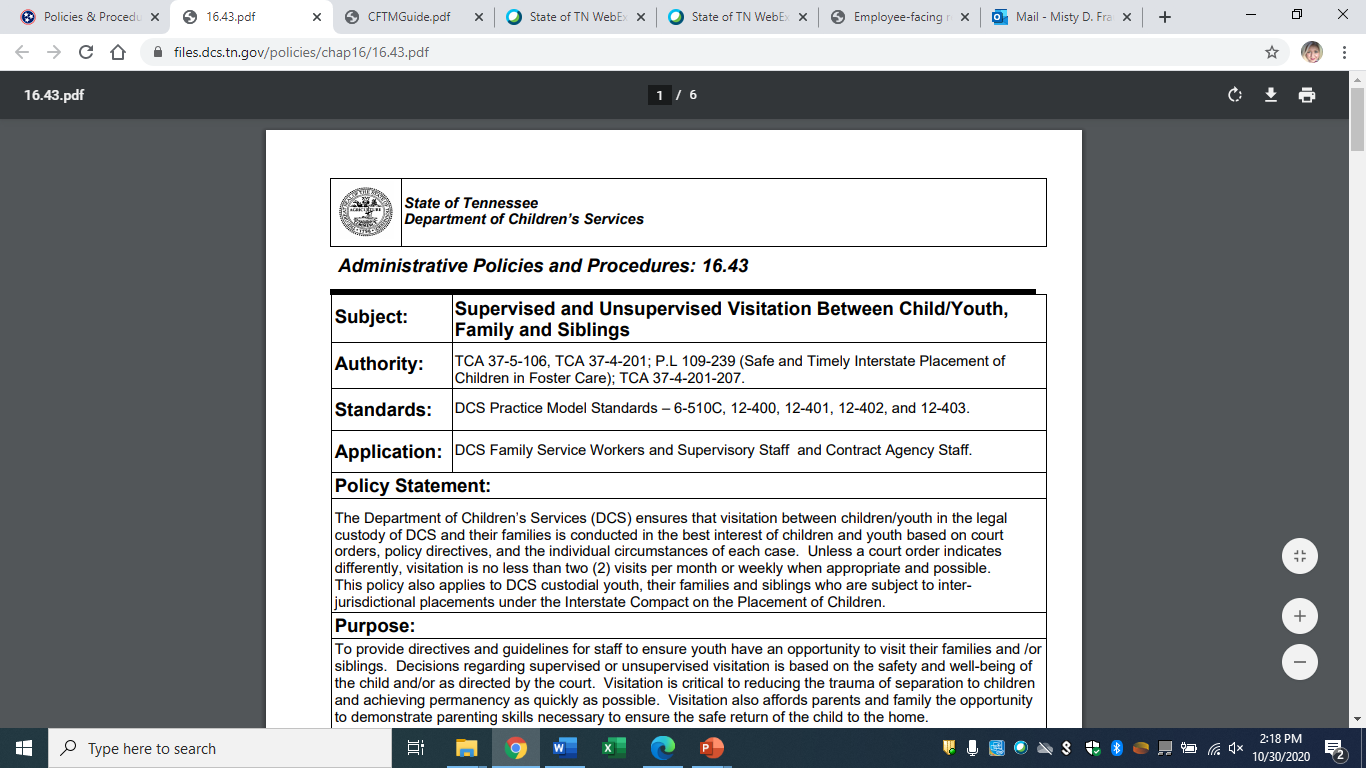 [Speaker Notes: REFER participants to DCS Policy 16.43 Supervised and Unsupervised Visitation Between Child/Youth, Family and Siblings. ALLOW time for participants to review the policy and identify the family service worker’s responsibilities related to supervised and unsupervised visitation. REFER participants back to the Visitation Guide (https://files.dcs.tn.gov/policies/Chap16/VisitationGuide.pdf) as well.]
Visitation
Resources:

Policy 16.43 Supervised and Unsupervised Visitation

Visitation Guide

Visitation Observation Checklist (CS-0594)
The visitation schedule is established in the Initial Child and Family Team Meeting.
Visitation is scheduled for no less than four hours per month—absolute minimum standard.
Sibling visitation is scheduled for no less than one hour a month.
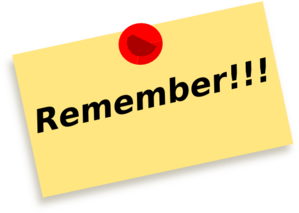 Family visitation is to be meaningful and purposeful
[Speaker Notes: ASK the group, “What are their responsibilities around visitation according to policy?” EMPHASIZE the following points if not mentioned by the group:
During the Initial CFTM that takes place within seven (7) days of a child entering care, the FSW will arrange a visitation schedule between the child and family. The first visit is to take place as soon as possible.
Visits occur on a regular schedule at a time and place convenient for the parents and children. They are not to occur at the DCS office.
Unless a court order indicates differently, visits between children and their family are to be no less than four (4) hours per month. This is the absolute minimum standard. If siblings are placed separately, sibling visitation are to occur no less than one (1) hour per month.
Siblings are to be included in family visits even if they remain at home.
Telephone contacts are encouraged.
If it is necessary to place a child outside his or her community for treatment, the FSW must ensure that the family has access to transportation to visit.
INFORM the FSW will use Form CS-0594 Visitation Observation Checklist to document the interaction between parents and child when the visits are supervised.  Also note the FSW will encourage others supervising visits to utilize the checklist to document the visits.
STATE the birth parents, foster parents, and any provider agency must be notified of any modifications to the visitation schedule.
ASK participants to consider how the age and developmental level of a child might necessitate more frequent visits. PROVIDE an example such as a newborn who has not yet bonded with the birth mother. POINT OUT that, in general, the younger the child, the more often he or she will need to see his or her mother/father/caregiver. 
ASK participants to imagine they were only allowed to see their child/niece/nephew four (4) hours per month. DISCUSS the impact of this limitation on themselves as parents/aunt/uncle and the children. EMPHASIZE that more frequent contact is needed to maintain and strengthen family relationships.
DISCUSS the challenges FSWs face in facilitating more frequent visits between parents and their children. BRAINSTORM strategies to address these challenges and ensure that regular frequent visitation occurs with all their cases.]
Readiness for Visitation
What needs to be considered when assessing a parent’s readiness for visitation?
The nature and severity of the abuse
Does the perpetrator of the abuse show a willingness to change?
Does the parent(s) show empathy for the children?
Are the parents engaged in services?
Resources:
CS-4221 Visitation Working Agreement
Visitation Plan Work Aid
[Speaker Notes: ASK, “What are things we need to consider when assessing parents’ readiness for visitation?” ELICIT ideas from the group. 
SHARE when assessing parents’, we need to consider the following: 
The nature and severity of the abuse
Does the perpetrator of abuse show a willingness to change?
Does the parent(s) show empathy for the child(ren)? 
Is the parent(s) engaged in services?
Drug and Alcohol use/abuse
NOTE these factors are not used to determine whether visits should occur.  They are used to assess the stage of supervision needed during a visit, where a visit should be held, and the level of support the child(ren) and parent(s) will need before, during, and after the visit.
PROVIDE information on the following resources:  CS-4221 Visitation Working Agreement and Visitation Plan Work Aid.  SHARE these resources should be used when developing the Visitation Plan with the family during the Initial Child and Family Team Meeting.]
Visitation Observation Checklist
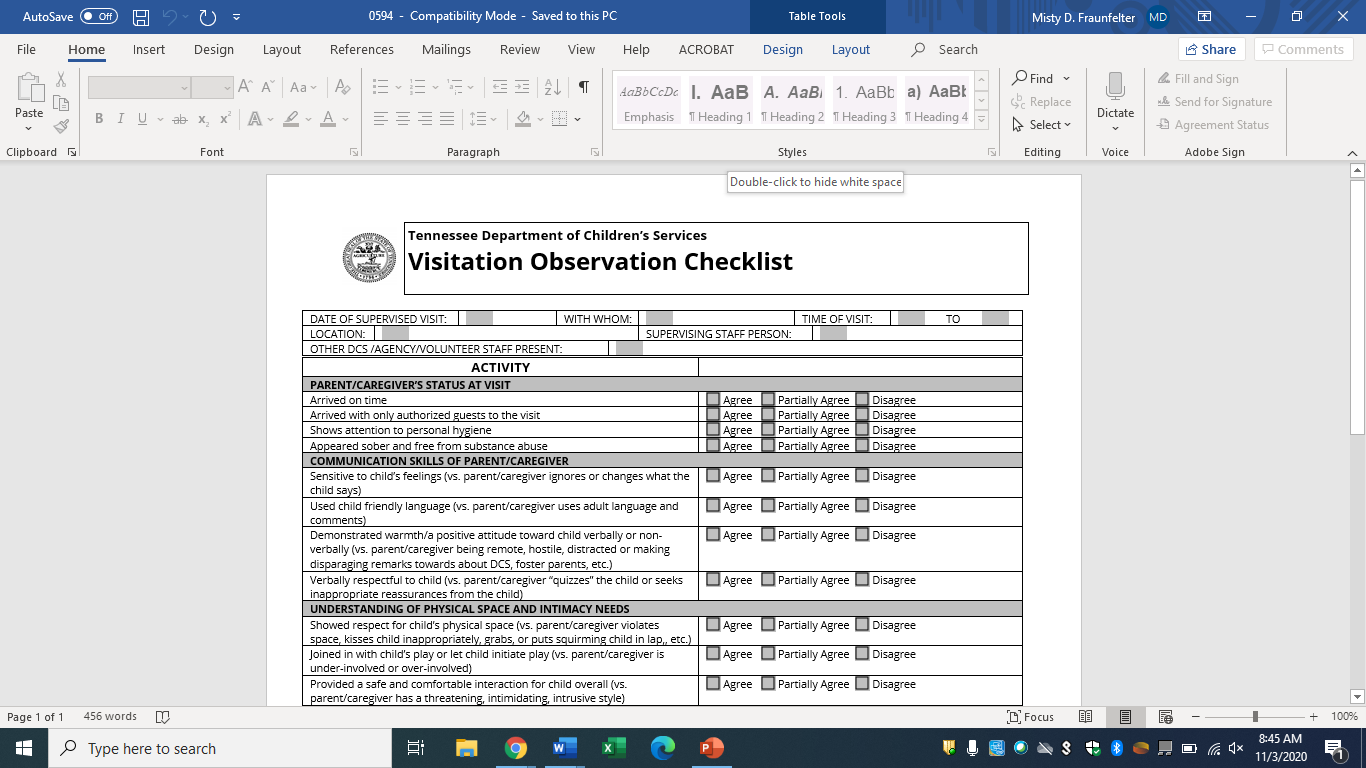 Used to document interaction between parents and child when the visits are supervised

FSW encourages others supervising visits to utilize the checklist to document the visits
[Speaker Notes: INFORM Form CS-0594 Visitation Observation Checklist is used to document the interaction between parents and child when the visits are supervised.  Also note the FSW will encourage others supervising visits to utilize the checklist to document the visits.]
Purposeful and Meaningful
Developmentally, Age Appropriate, Enjoyable activities for the child

Parent has ability to demonstrate positive parenting skills

The visit serves as an opportunity to strengthen the bond between the parents and child.

Foster parents are involved and have the opportunity to mentor the birth family
[Speaker Notes: ASK the group: “When we say family visitation is to be “purposeful and meaningful” what does that mean to you?” 
LEAD participants in a brief discussion about how FSWs can ensure that family visitation is purposeful and meaningful. ENSURE the following points are covered in the discussion:
Activities are developmentally and age appropriate for the child as well as enjoyable. 
The parent has opportunities to demonstrate positive parenting skills
The visit provides an opportunity to strengthen the relationship between the parent and child
Foster parents are involved and able to demonstrate effective parenting skills and mentor the birth family
ASK participants about visitations they have observed. SOLICIT volunteers to describe what occurred and assess whether the visits were purposeful and meaningful based on the criteria that were discussed.
REFER the group to the resource Developmentally Related Visitation Activities handout and GIVE the group a few minutes to review. EXPLAIN many families are either unaware or uncertain of what is or isn’t appropriate during visits. The resource can be copied for parents who might want to plan activities with their children in future visits.]
Visitation Schedule:  The Williams Family
Groups will create a Visitation Schedule to include specific times, dates, locations, and supervision.
Each group will select a presenter for report out.
10 minutes to create the schedule.
Resources:  
Visitation Guide
Visitation Working Agreement
Visitation Plan Work Aid
[Speaker Notes: CONDUCT ACTIVITY: Williams Visitation Schedule 
DIVIDE the group into 3-5 participants and ASK participants to complete a visitation schedule for the Williams including: be specific about date, time, location, and who will supervise as well as visitation activities.  ADVISE participants will use the following resources:  Visitation Guide, CS-4221 Visitation Working Agreement, and Visitation Plan Work Aid to complete.  REITERATE the importance of ensuring visitation is discussed and developed for all parents.  
REMIND participants the schedule is always developed with the family and team during the Initial CFTM.  Also NOTE visitation is included in the steps of the Family Permanency Plan.
Give the group 10 minutes to develop the schedule.
DEBRIEF activity by having the groups to share their plans. ASK if there are any questions about the plans that were developed. STRESS the visitation schedule developed during the Initial CFTM may be modified/updated and then becomes a part of the Permanency Plan at the Initial Permanency Plan CFTM by day 30.]
Arranging Family Visits
Ending
Conducting
Planning
[Speaker Notes: INFORM participants visitation can affect a child’s behavior. REFER the participants to the Changes in Children’s Behavior Before and After Visits handout. 
REFERENCE Guidelines for Arranging Family Visits handout and GIVE participants a few minutes to look over this resource.
Guidelines for Arranging Family Visits
Planning the visit
Develop a regular, written visitation schedule (with the family and team in the initial CFTM).
Respect the birth parents’ and resource parents’ preferences for visit times and locations.
Keep in mind the developmental needs of the child or youth.
Contact the birth parent and resource parent and arrange or confirm the date, time, and location of the visit (at least 24 hours in advance).
Let parents know whether the visit will be supervised or unsupervised and explain why.
Explain the visitation procedures and activities to birth and resource parents.
Make sure parents understand what the child goes through if they don’t show up for a visit.
Identify the ways in which you expect the birth parent to interact with and parent the child.
Encourage parents to enjoy being with their children in a variety of ways: through play, conversation, listening, reading, or a shared activity.
Help the child or youth understand that visits will be times spent with his or her family.
Organize or confirm transportation arrangements.
Conducting the visit (if supervised)
Remind birth parents why the visit is supervised.
Acknowledge the progress and positive connections the birth parent has made with the child or youth in previous visits.
Review the purpose of the visit and the planned activity.
Identify the ways in which you expect the birth parent to interact with and parent the child.
Let the child or youth and the birth parent know what is expected of them during the visit.
Explain the family service worker’s role in the visit.
Observe the parents’ interactions with the child and the use of positive parenting skills.
Ending the visit
Briefly review the overall progress of the activity and its importance to the child or youth and family.
Acknowledge the positive connections and interactions between the child/youth and parents.
Make suggestions for ways to strengthen and maintain the connection.
Arrange or confirm the date, time, status, and location of the next visit.
Record the specifics of the visit
ASK participants about if there are any questions about visitation. ASK participants about if there are any questions about visitation.  TRANSITION to Lesson 3.5 Facilitating Positive Placement.]
Relative Caregivers and Trauma
Resources:

Parenting a Child Who has Experienced Trauma

How to Prepare Children and Families for Placement
How would you go about preparing a relative caregiver for signs of trauma? 
 What information from the article do you think is most critical to share with relative caregivers upon placement?
What would you say or do to prepare the child(ren) for a move to a relative’s home?
What would you say or do to prepare the relative for the move?
[Speaker Notes: Lesson 3.5:  Facilitating Positive Placement
Lesson Time: 15 minutes
Key Teaching Points / Instructions
ASK the group what potential challenges children who are placed with relative’s experience and place answers in the chat box. FOCUS the discussion on the Williams family and the children’s placement with Grandma Rose. EMPHASIZE there will be changes in family roles and relationships leading to role confusion and conflicts.  MENTION these examples if not discussed by the group:
Grandma Rose would have greater responsibility for the day- to-day care and decision making about the child(ren).
Ariana would not function in the role of a parent for her younger siblings.  She would have to adhere to her grandmother’s rules for the family, which could be much different than what she has been used to at home.
The relationship between Ariana and the younger children would change with Grandma Rose taking over the parenting role from Renee and Ariana.
REFER participants to the article Parenting a Child Who Has Experienced Trauma. ASK the group to consider the following questions and place their answers in the chat box: 
How would you go about preparing Grandma Rose for signs of trauma?
What information from the article do you think is most critical to share with Grandma Rose upon placement?
INSTRUCT participants to take a few minutes to REFLECT on what Renee and her children most need to successfully transition the children from living with their mother to temporary placement with Grandma Rose.
REFER participants to How to Prepare Families and Children for Placement in Google Classroom. Give them a few minutes to review then ASK the following questions:
What would you say or do to prepare the Renee and the child(ren) for a move to Grandma Rose’s house?
What would you say or do to prepare the Grandma Rose for the move?
TELL participants that once a child is placed with a foster family, whether that family is related to the child or not related, the FSW has certain responsibilities to ensure that the child’s needs are met. ASK the group what tasks are involved. REMIND the group of the following, if not mentioned:
Complete all the court documents and attend hearings
Enter information into TFACTS 
Enroll the child in TennCare and Child Welfare Benefits
Ensure that the child’s physical, health, and educational needs are met
Complete a face-to-face contact with the child and foster parent as soon as possible but no later than 3 business days following removal in the foster home.
TRANSITION to Unit 4 Assessment.]
OJT Survey
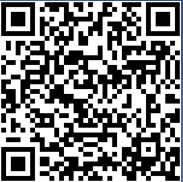 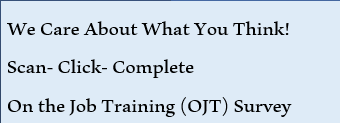 [Speaker Notes: ASK participants to complete the OJT Survey by scanning the QR Code if they did not do so at the beginning of class.  REITERATE the importance of providing feedback.]
Unit 4
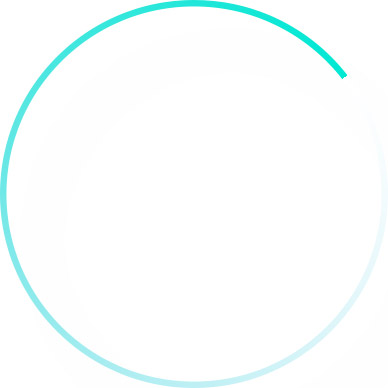 Assessment
[Speaker Notes: Unit Time: 60 minutes 
Learning Objectives:
Participants will demonstrate assessment skills by using the CANS to assess the strengths and needs of the family.
Supporting Materials:
PowerPoint
A Guide for Using CANS with Child, Caregivers, and their families:  A Tip Sheet Handout
CANS Protocol]
Assessment Integration
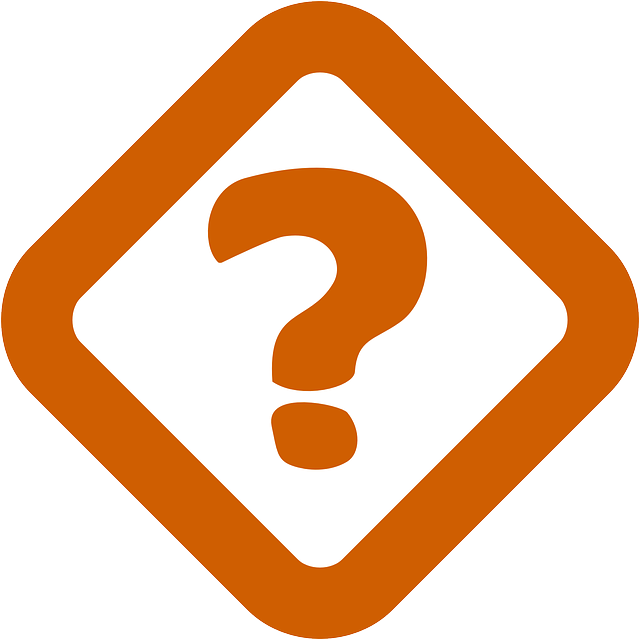 What are the timeframes requirements?
[Speaker Notes: BEGIN the lesson with a discussion about assessment integration and how we use all information gathered to inform on-going case planning. 
ASK participants how they should use assessments they obtain from CPS into their case practice. This includes the FAST (Family Advocacy Support Tool) and any other formal assessments completed during the CPS case. 
REMIND participants the CANS intervention is used to assess the strengths and needs of the child and family. ASK participants how they gather information for the CANS. Gathering this information may take place by:
Interviews
Observations
Records checks
Collateral reports
Evaluations
Pictorial tools (i.e., genogram, timeline, family map)
Other DCS assessment tools
REMIND the CANS is initiated on all children/youth (ages 5 and above) when entering custody. According to the CANS Protocol, the FSW initiates the CANS within the first 7 business days of custody and submits it to the Assessment Consultant within the first 10 business days of custody.  It is finalized by the COE Assessment Consultant within 15 business days of the child/youth entering custody.
SHARE the CANS is updated, reviewed, and finalized no less than every six (6) months for all CANS eligible children and youth unless there are changes in the circumstances of the case which require an update sooner.]
Engaging the Family-CANS
Resource:

Guide for Using CANS with Child, Caregivers and their Families: A Tip Sheet in the Participant Guide
It will communicate what families need to know.
What we are trying to understand about family’s needs? 
How the information is used?
What do you know?
What do you need to know?
How will you obtain that information?
Possible Script
Practice Opportunity!!!
[Speaker Notes: CONDUCT ACTIVITY: Introducing the CANS to the Family
REFER participants to the Guide for Using CANS with Child, Caregivers, and their Families: A Tip Sheet in Google Classroom. 
INFORM the group they will have a conversation with each family about the CANS and how it is used to inform the case plan. The script should include:
It will communicate what families need to know.
What we are trying to understand about family’s needs?
How the information is used?
What do you know?
What do you need to know?
How will you obtain that information?
SHARE it is important to have a script and to practice having these discussions prior to having the conversations with families. It is crucial that families understand the importance of the CANS and how it is used throughout the case process. The more prepared you are to have the conversation with the family the more trust there will be in the assessment process.
INSTRUCT participants to take 5-7 minutes to draft a script of how they would introduce the CANS to a family.  DEBRIEF by asking participants to share any questions.  ASK for volunteers to share the script either in the chat box or by coming off mute.  THANK participants who volunteer.]
CANS and the Family
Engagement                                               Teaming
How would you feel about being presented with information about you and your family by someone who barely knows you?
How much more informed would the CANS be if we had engaged and completed it with the family?
[Speaker Notes: TRANSITION into discussing the first interactions with the family, and/or child. 
EXPLAIN to the group that our first impression always leaves a lasting impression with the families.
EXPLAIN how engaging and teaming with the family will assist us in creating a global assessment of the family.
REFER BACK to engagement and teaming and ask the following questions:
How would you feel about being presented with information about you and your family by someone who barely knows you?
How much more informed would the CANS be if we had engaged and completed it with the family?]
Initial CANS Assessment Review
Review the Williams family CANS completed by Center of Excellence
Assess what information is known (from information gathered thus far from CPS and initial contacts) and/or what more would you want to know.
15 minutes timeframe
[Speaker Notes: CONDUCT ACTIVITY: Williams Initial CANS Assessment Review 
SUPPLY participants with the Williams Initial CANS Assessment completed by the Center of Excellence CANS Consultants.
ALLOW 10-15 minutes for participants to review the Initial CANS assessment completed on Ariana. REQUEST they assess what information is known (from information gathered thus far from from CPS and initial contacts) and/or what more would you want to know.  Trainer: We will not be focusing on the scoring at this time.]
CANS Debrief
What information did you learn about the family?
What follow-up questions would you have for the family? 
How will you use this information to help you plan? 
How will you prepare the assessment to present to the family’s team?
[Speaker Notes: RECONVENE the group and DEBRIEF with participants by asking the following questions:  
What information did you learn about the family?
What follow-up questions would you have for the family? 
How will you use this information to help you plan? 
How will you prepare the assessment to present to the family’s team? 
INFORM the group the CANS is an ongoing process. There are specific times we complete a CANS reassessment throughout the life of the case. REMIND the group of the CANS Case Protocol shared during CANS training in Core week. Link: https://files.dcs.tn.gov/policies/chap31/CANSProtocol.pdf]
Assessments
[Speaker Notes: POINT OUT additional assessments may be needed in preparation for the upcoming Initial Permanency Plan CFTM at day 30.
REFER participants to Types of Assessments and briefly HIGHLIGHT the most common types. EXPLAIN some assessments are not paid for by insurance companies unless they are ordered by a doctor.]
The Life Skills Assessment (LSA)
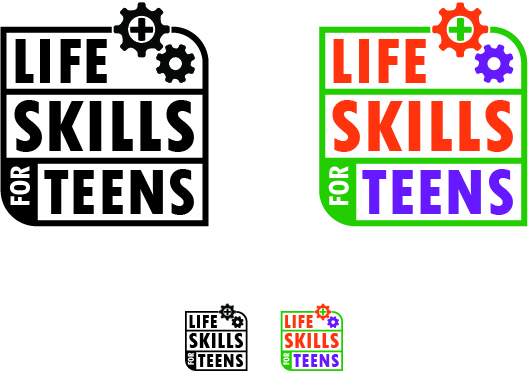 Children 14-16 will complete three domains of the Life Skills Assessment:
IL Life Skills
IL Social Skills
IL Credit Check


Youth 17 will have a Transition Plan in the Permanency Plan
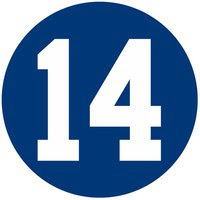 [Speaker Notes: STATE a Life Skills Assessment is required for youth age 14 and older. 
The Life Skills Assessment in TFACTS is administered to all youth in custody fourteen (14) years of age or older prior to the initial CFTM by the FSW and then at least annually thereafter. The Life Skills Assessment is designed to evaluate the youth’s strengths and needs, and the results used to develop the Independent Living (IL) section of the permanency plan. Guidance on administration of the Life Skills Assessment is available in the Identifying and Accessing Independent Living Services Manual.
How do you assist youth with completing the assessment accurately?
TELL participants when we present the Life Skills Assessment to the youth it is important to inform the youth of why they are completing this assessment. The youth will complete the LSA annually to allow us to assess their progress toward developing independent living skills. 
ASK how does the CM and IL Specialist work together? SHARE FSW will review the Independent Living Handbook for youth over 14 at intake (if CPS or Court Liaison did not cover) or near their 14th birthday.
EXPLAIN the youth’s Independent Living section is developed based on these results during the permanency planning portion of the CFTM. SHARE for youth ages 14-16 only three IL sections are required: IL Life Skills, IL Social Skills, and IL Credit Check. However, other domains may be completed for this age group as appropriate even though not mandated.  Youth 16 and older are to complete all sections of the Life Skills Assessment.
EXPLAIN for youth 17 and older, a Transition Plan is required for the Permanency Plan. REFER participants to DCS Policy 16.51: Independent Living and Transition Planning and DCS Policy 16.52: Extension or Re-Establishment of Foster Care for Young Adults.
SHARE the following Life Skills resources
Identifying and Accessing Independent Living Services Manual
Independent Living Transition Planning Guide
Life Skills Assessment Storyboard]
Integrated Assessments
Conversations with families that gather information
Intentional discussion in CFTMs and connection to case plan
Re-assessment that demonstrates comparison to past assessments
Determines next steps in case planning
Used in case conferencing
Used in testimony
Integrated assessment means there is a connection between the assessment and the rest of the activities occurring in the case.
[Speaker Notes: SHARE integrated assessment means there is a connection between the assessment and the rest of the activities occurring in the case. These include:
Conversations with families that gather information to draw conclusions about functioning
Intentional discussion in CFTMs and connection to case plan (permanency plan or IPA) action steps, services selected, and decision making
Re-assessment that demonstrates comparison to past assessments and reflect the changes in family functioning observed
When things aren’t going well, assessment information is considered to determine different next steps in case planning
Used in case conferencing supervision meeting to guide discussion to ensure global assessment and integrated assessment throughout the case
Used in testimony in court to demonstrate objective assessment and structured case decision making
ENSURE participants can understand how quality assessments lead to stronger case plans which are individualized to address the family’s strengths and concerns.
TRANSITION to Unit 5 Planning/Implementation.]
Unit 5
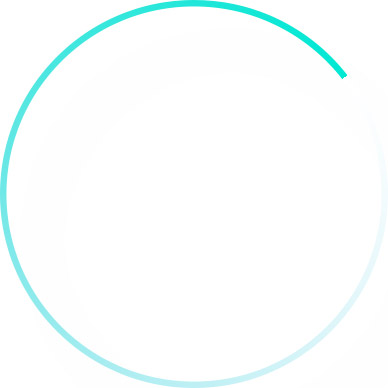 Planning/Implementation
[Speaker Notes: Unit 5: Planning/Implementation
Unit Time: 8 hours and 5 minutes
Learning Objectives:
Participants will learn and demonstrate how to plan with the family to implement action steps which will help the family reach positive outcomes.
Supporting Materials:
PowerPoint
Policies/Forms/Guides:
DCS Policy 16.31 Permanency Planning for Children in the Department of Children’s Services Custody
Policy 31.1 Family Permanency Plans
Permanency Plan Development Guide
DCS Policy 16.32 Foster Care Review and Progress Reports
Independent Living Handbook
DCS Policy 16.51: Independent Living and Transition Planning
DCS Policy 16.52: Extension or Re-Establishment of Foster Care for Young Adults
How to have the Permanency Conversation with Youth and Guiding Questions for Youth Handout
Criteria and Procedures for TPR (CS-0745)
Strategies to Build Mutual Understanding Handout
Protocol for Court Preparation and Attendance by Foster Care Staff]
The Family Permanency Plan
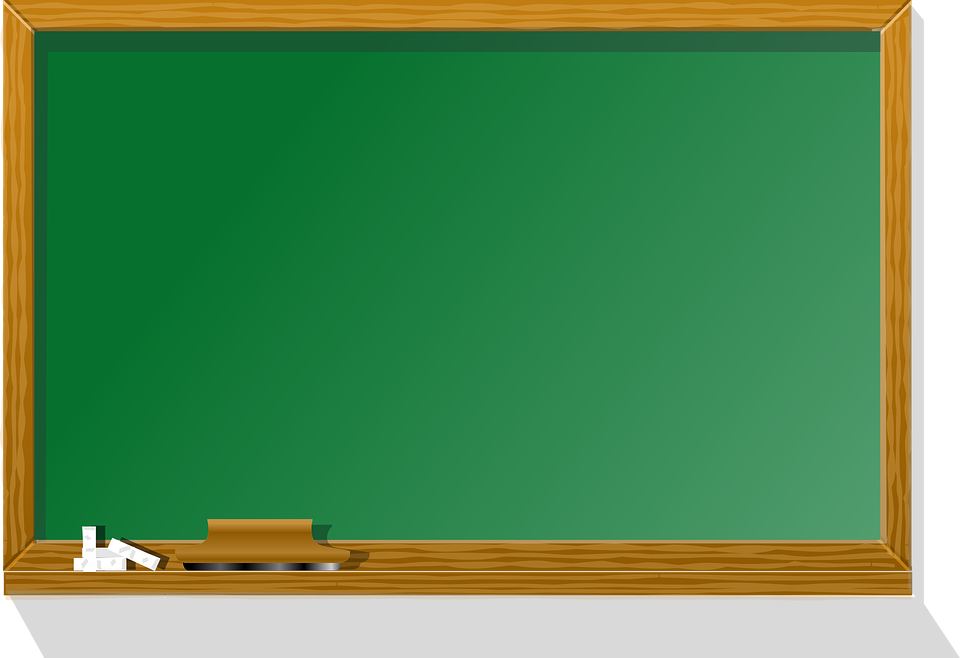 Family Permanency Plans (FPP) are working documents that include the entire family in addition to addressing the specific needs or behaviors of one or more individuals within the family, including community safety. 
Developed in a CFTM with the family.
[Speaker Notes: STATE that when children enter care, the department has the responsibility to ensure that timely permanency is achieved. 
SHARE with participants that the first goal of the department is reunification unfortunately it is not possible for every child and family. We should always be thinking exit at entry. Planning for discharge must begin on day one of the case. 
STATE Family Centered Permanency Planning is the process by which families, in conjunction with DCS, community partners, informal supports, specific interventions and services reinforce family strengths and meet the needs of the children/youth and their families involved with the Department of Children’s Services. 
REFER participants to Policy 31.1 Family Permanency Plans and Policy 16.31 Permanency Planning for Children/Youth in the Department of Children’s Services Custody. 
EXPLAIN the Family Permanency Plan is developed in collaboration with the child and family team in the context of the Initial Permanency Planning CFTM. REMIND the Initial Permanency Planning Child and Family Team Meeting is held within thirty (30) calendar days of the child/youth’s placement in custody.
STATE Family Permanency Plans (FPP) are working documents that include the entire family in addition to addressing the specific needs or behaviors of one or more individuals within the family, including community safety. Children/ youth within the Family Permanency Plan may have different permanency goals and action steps based upon their specific needs.]
Permanency Plan Components
Permanency Goal:  The overall expected result that allows a child or youth to achieve a safe, permanent, living situation in a timely manner.

Strengths:  Skills, abilities, talents, resiliencies, and resources that have enabled a family to be successful or to overcome adversity in the past.

Needs:  Areas of risk or needed intervention for the child/youth/family identified through formal and informal assessment are described.

Indicators:  Reflect categories of strengths or needs identified on DCS assessments.  Indicators can also include topic areas relating to independent living and probation/aftercare cases.

Responsibilities:  A set of actions and interventions that lead the family to be able to achieve the desired outcomes.  Items listed should be time specific, observable, and measurable.
[Speaker Notes: TRANSITION and STATE the Family Permanency Plan establishes realistic goals, outcomes, and action steps necessary to achieve permanency for the family, the child/youth, and the Department. The outcomes and action steps address all the concerns that brought the child into custody as well as those needs identified by the ongoing assessment process, including health and education information and needs. Plans are designed to utilize the strengths of the family and include designated time frames for the completion of actions that help the child and family achieve permanency and stability as soon as possible. REFER to DCS Policy 31.1 Family Permanency Plans.
STATE every Family Permanency Plan contains the following components: 
a) Permanency Goal: The overall expected result that allows a child or youth to achieve a safe, permanent, living situation in a timely manner. 
b) Strengths: Skills, abilities, talents, resiliencies, and resources that have enabled a family to be successful or to overcome adversity in the past. 
c) Needs: Areas of risk or needed intervention for the child/youth/family identified through formal and informal assessment are described. 
d) Indicators: Reflect categories of strengths or needs identified on DCS assessments. Indicators can also include topic areas relating to independent living and probation/aftercare cases 
e) Responsibilities: A set of actions and interventions that lead the family to be able to achieve the desired outcomes. Items listed should be time specific, observable, and measurable. They should include the names of the persons responsible for each step and time frames for when the action should begin and be completed. Interventions should utilize the strengths that already exist within a family and involve informal supports when available. Whenever possible, the family should be given different options of interventions to choose from to include. Actions and responsibilities for DCS staff should also be included in the Family Permanency Plan which identifies action steps related to helping the child/youth and family receive services and move the child towards permanency.]
Permanency Goals
Resources:

Policy 16.31 Permanency Planning for Children/
      Youth in DCS 
      Custody    
      Section D
Policy 31.1 Family Permanency Plans
[Speaker Notes: REVIEW available permanency options including: 
Return to Parent
Exit Custody to Live with Relative or Kin
Adoption
Permanent Guardianship (or SPG)
Planned Permanent Living Arrangement
EXPLAIN there are times when it is uncertain if a permanency goal will be feasible. POINT OUT in such cases it is appropriate to be thinking of and planning for an alternative permanency goal; that also, will be in the best interests of the child if the primary goal cannot be realized.]
Concurrent Planning
A method of case planning in which two or more permanency goals are implemented, simultaneously, to ensure the most expeditious permanence for children.
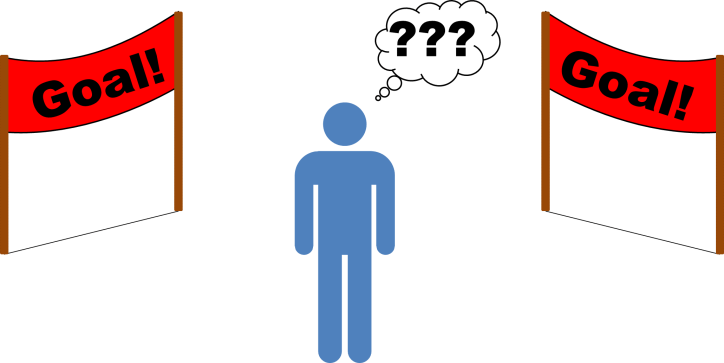 Requires:
Clear roles and responsibilities
Full Disclosure
Support for the team members
Often utilized where the outcome of a sole permanency goal is uncertain
[Speaker Notes: SHARE this process is referred to as concurrent planning – a method of case planning in which two permanency plan goals are implemented simultaneously in order to ensure the most expeditious permanence for children. Successful concurrent planning requires a clear delineation of roles and responsibilities through the planning process full disclosure, and support for the child and family team members. It is often utilized in cases where the outcome of a sole permanency goal is uncertain.
TELL participants that as FSW’s, it is crucial we are always assessing the case and tracking and adjusting action steps as needed to reach permanency in a timely manner. Per policy, we are to review permanency plans quarterly in a CFTM, additionally, we are to review progress on an ongoing basis.]
Four Key Areas of the Permanency Plan
Strengths
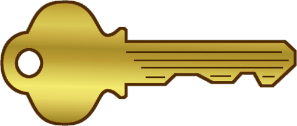 Description of Need
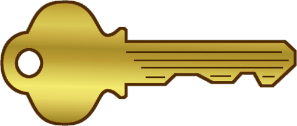 Action Steps (Responsibilities)
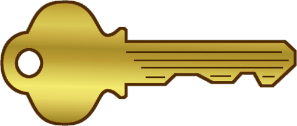 Updates
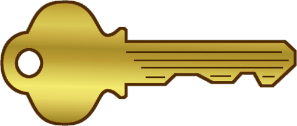 [Speaker Notes: SHARE we will now further review the four key areas of the permanency plan including:
Strengths
Initial description/description of need
Responsibilities
Updates: This allows the worker to show progress, or lack thereof, on each need and strength that has been entered.]
Strengths Statement
Example:
Functional Strengths
The mother left an abusive relationship in the past and sought shelter for her family.  She is knowledgeable about community resources, i.e., getting clothes from the family center, using the health clinic, etc.
Used to meet needs
Developed from Inventory/Basic Strengths
Includes those skills, resources or abilities already present (Protective Factors)
[Speaker Notes: SHARE family strengths to be explored during the assessment process relate to the parent/caregiver’s past and current efforts in protecting their children from harm, maintaining a loving parent-child relationship, accessing extended family and other support systems, and making efforts to address past and current stress conditions.  STATE these types of strengths are referred to as “functional strengths” because they form the basis for addressing the needs and concerns in the family.  
STATE functional strengths can be developed from basic inventoried strengths by asking follow-up questions and exploring how it is a strength such as, “What does showing love for your children look like?” or “How is having a job important to your family?” 
EXPLAIN functional strengths are also called protective factors because they are the very skills, conditions, and resources we want families to possess to ensure safety, permanency, and well-being. 
STATE a strengths statement should include conditions in the family’s present or past that are able to be built on to strengthen the family. An example is:
The mother left an abusive relationship in the past and sought shelter for her family. She is knowledgeable about community resources, i.e., getting clothes from the family center, using the health clinic, etc.]
Protective Factors
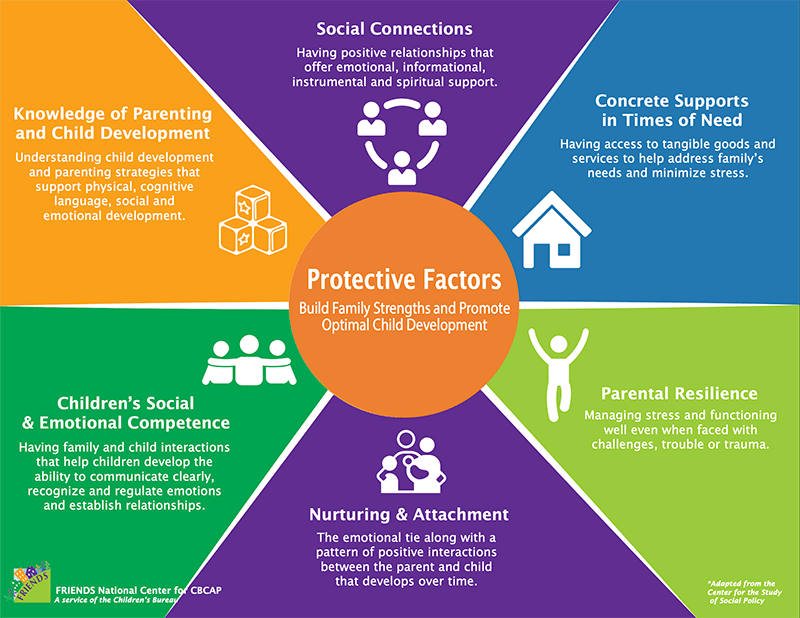 [Speaker Notes: REVIEW the following Protective Factors: 
Concrete Support-Families who can meet their own basic needs for food, clothing, housing, and transportation - and who know how to access essential services such as childcare, health care, and mental health services to address family-specific needs and are better able to ensure the safety and well-being of their children.
Social and Emotional Competence-Children’s early experiences of being nurtured and developing a positive relationship with caring adults a­ffects all aspects of behavior and development.
Nurturing and Attachment-Research consistently shows children who receive aff­ection and nurturing from a consistent caregiver have the best chance of growing up to be happy, healthy, and productive. Research also shows these children do better academically, behaviorally, and have an increased ability to cope with stress.
Knowledge of Parenting and Child Development-Children thrive when parents provide not only a­ffection, but also respectful communication and listening, consistent rules and expectations, and safe opportunities that promote independence.
Social Connections-Parents with a social network of emotionally supportive friends, family, and neighbors often find that it is easier to care for their children and themselves.
Resilience-Parents who can cope with the stresses of everyday life, as well as an occasional crisis, have resilience; they have the flexibility and inner strength necessary to bounce back when things are not going well.]
Needs Statement
Example:
Need Statements 

Provides a description of the current issue, symptom or behavior to be addressed. 
Describe the fact pattern that causes you to need to develop a plan to remedy the situation. 
Identifies any underlying issues that are known.
The children are at risk due to caregiver substance use as the mother was arrested for possession of cocaine and marijuana, uses drugs “recreationally,” and is known to spend time with other persons who use drugs.
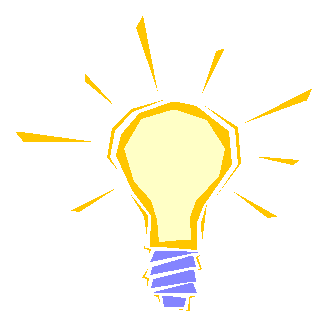 Needs are not Services
[Speaker Notes: SHARE a need statement provides a description of the current issue, symptom, or behavior to be addressed. It describes the fact pattern that causes a plan to be developed to remedy the situation. It identifies any underlying issues that are known. EMPHASIZE that needs are not services. An example is:
The children are at risk due to caregiver substance use as their mother was arrested for possession of cocaine and marijuana, uses drugs “recreationally,” and is known to spend time with other persons who use drugs.]
Action Steps (Responsibilities)
Action Steps (Responsibilities) 

What DCS, parent, youth, team members are willing to do to reach positive outcomes.
Listed in the intended order of completion.
Mother will schedule a mental health intake by ___date?__. She will participate in the intake and follow all recommendations.

DCS will complete random drug screens. Mother will comply with requested screens and pass the drug screens.

Mother will attend a parent support group weekly and will recognize triggers that lead to substance use and discuss with FSW.

Mother will demonstrate skills learned from individual counseling during visitation to build her relationship with her children.
Example:
[Speaker Notes: STATE action steps (responsibilities) are what DCS, parent, youth, team members are willing to do to reach positive outcomes. Some examples are:

The mother will schedule a mental health intake by ______ Date.  She will participate in the intake and follow all recommendations.
DCS will complete random drug screens. Mother will comply with requested screens and pass the drug screens.
Mother will demonstrate skills learned from individual counseling during visitation to build her relationship with her children.
Mother will attend a parent support group weekly and will recognize triggers that lead to substance use and discuss with FSW. 
EXPLAIN permanency plans should never be presented to the family as a list of demands. Action steps on a plan should never be for just one person to complete. It is crucial for the team to work together to achieve the goals. The plan should also not represent a “to do” list for just the FSW. We do not want the family to develop a reliance on DCS to the point of when we are not in the picture, they fail.
SHARE Family Permanency Plans must be time-limited, goal-oriented, and specific about the action steps to be taken by DCS, service providers, children/youth, and families toward meeting the goal(s) on the plan. They should include responsibilities that specifically include action steps that each party should take including behavioral, assessment, service, and DCS action steps needed to address the identified concerns. To determine compliance with the plan, parents are expected to be able to demonstrate their completion of the action steps as well as demonstrate behavioral changes that decrease risk to the child(ren). The responsibilities of all team members should be clearly outlined with language that everyone can understand.
SHARE the last area of the permanency plan is updating. This allows the worker to show progress, or lack thereof, on each need and strength that has been entered.]
Permanency Plan Documentation
May be a handwritten draft
Complete at the conclusion of the CFTM
Significant changes to goals or action steps may only occur by convening another CFTM or Court Order at the Permanency Hearing.
Parents have the opportunity to sign a completed FPP at the conclusion of the CFTM
If FPP is handwritten, family should be given opportunity to sign a copy.
If handwritten copy is not available, parents leave with a list of their responsibilities.
FSW provides list within 1 business day if held via teleconference or videoconference.
If handwritten plan is given, the typed copy and handwritten plan must be made available to court, the family, and their attorneys.
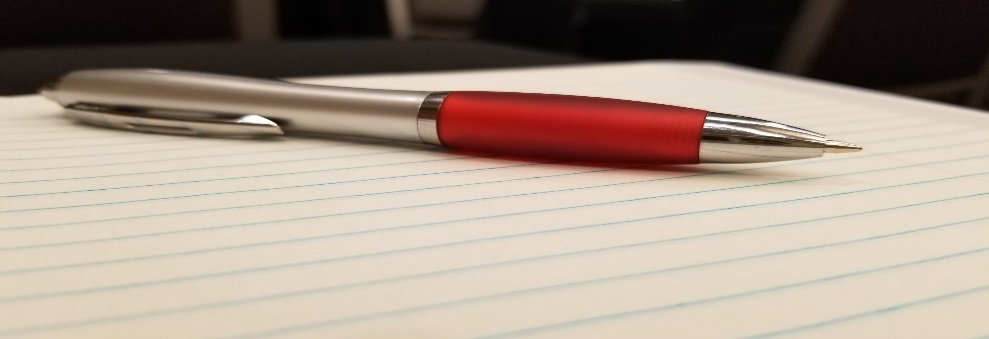 [Speaker Notes: SHARE Policy 16.31 gives guidance on documentation of the Family Permanency Plan.  ADVISE participants of the following:
While it may be a handwritten draft, the Family Permanency Plan is considered complete at the conclusion of the CFTM. Minor changes that do not affect content, such as grammatical or spelling errors, may be made following the meeting. Significant changes to the goals or action steps on the plan are only be made by convening another CFTM or by court order at the Permanency Hearing.
Parents have the opportunity to sign a completed Family Permanency Plan at the conclusion of the CFTM. If the Family Permanency Plan is written by hand during the meeting, the family should be given the opportunity to sign a copy of the handwritten plan at the conclusion of the meeting. If a handwritten or typewritten plan is not available at the conclusion of the meeting, the FSW ensures that the parents leave the meeting with a list of their responsibilities. If the meeting is held via teleconference or videoconference, the FSW reviews the list of responsibilities at the close of the meeting to allow the parents an opportunity to write down/record the agreed upon responsibilities. The FSW also provides a list in writing to the parent within one (1) business day. FSWs inquire from parents at the close of the meeting which method of delivery they would prefer the FSW to use to provide the written list. Once the Family Permanency Plans is typed and completed in TFACTS, the FSW ensures the plan is presented to the team for discussion and signatures.  Completed signature pages are scanned into TFACTS.
If parents have signed a handwritten copy at the conclusion of the CFTM and it is later typed, both copies of the Family Permanency Plan must be made available to the court, the family, and their attorneys to approve the language in the typed plan and be given the opportunity to sign it, if agreed upon.]
Quality Components
[Speaker Notes: EXPLAIN in order to write a quality Permanency Plan, we must first complete a series of tasks. We must start with having quality interviews (also called “contacts”) with case members. These quality contacts lead to quality assessments, which are the foundation of a quality permanency plan.
STATE if we understand what the underlying issues are and the possible reasons a parent or youth might be ambivalent to make the needed changes, we can then better work with that individual to facilitate desired changes.
REMIND participants we already know that people are more likely to change if they desire the change. We call this buy-in. People are also more likely to want to change when they believe they are the ones who resolved any ambivalence in their decision to change, and when they significantly contribute to developing their own plan to solve an identified need.
SHARE once people discover the need/reasons to change, efforts to change are more successful when they believe they are the creators of their own change plan.
STATE effective use of Motivational Interviewing is the key to facilitating this process because it helps people who are being interviewed to feel empowered and respected. Once emotional defenses are lowered, effective assessment can begin which will uncover the needs and actions steps developed in the Permanency Plan with a family.
CONDUCT ACTIVITY: Guided Imagery
INSTRUCT the participants to close their eyes read the following paragraph aloud: 
“Imagine you are at the DMV to renew your license. You get your number and wait to be called. Finally, your number is called. You get up and head to the counter, before you even get all the way to the counter and say hello, the DMV staff tells you your license will not be renewed because of your poor driving abilities. The DMV staff has just decided something that severely impacts your life. How do you feel?
ASK participants to open their eyes and ALLOW time for responses.
INSTRUCT them to close their eyes again and read aloud: 
“Imagine you are a client working with DCS and your worker tells you that you need A&D treatment and parenting classes to either keep or regain custody of your child.”
ASK participants to open their eyes. ASK them how they would the feel then? Allow time for responses.
POINT OUT they might feel defensive, or frustrated, or curious as to what qualifies this worker to make this decision. EXPLAIN the CANS gives us a way to measure and explain the family’s strengths and needs. Using CANS in our work with families helps to guide decisions and provides a justification to the level of intervention used in the casework conducted.
STATE we all know that better assessments lead to better Permanency Plans, which ideally leads to better outcomes for children and families. We know once a strong assessment is completed, we can then focus our efforts on using that information to guide Permanency Planning.]
Permanency Plan Development
Permanency Plan Development Guide
Developed to assist case managers in the task of writing correct need records and action steps that will appear in a Permanency Plan.  The examples are not designed to be copied and pasted into a family’s plan.
[Speaker Notes: REFER participants to the Permanency Plan Development Guide and briefly discuss how it can be used in the development of the permanency plan https://files.dcs.tn.gov/policies/chap16/PPDevGuide.pdf.
The Permanency Plan Development Guide was developed to assist case managers in the task of writing correct need records and action steps that will appear in a Permanency Plan. The examples are not designed to be copied and pasted into a family’s plan.]
The Williams Family Plan
Note:

Functional Strengths
Needs/Risks/Concerns
Update Family Assessment Worksheet
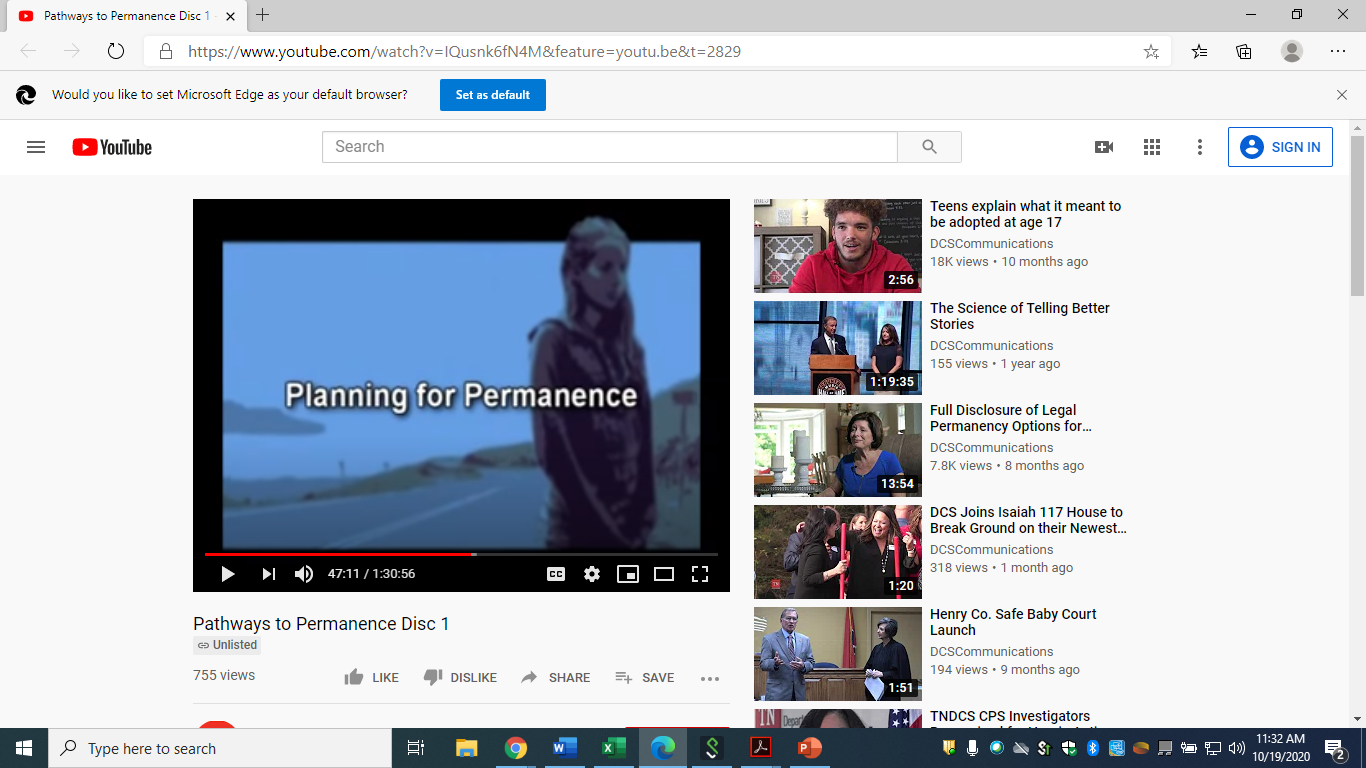 [Speaker Notes: SHARE with participants we will watch the Pathways to Permanence Scene 3 - Planning for Permanence video. Let them know they should be listening for functional strengths and concerns as they watch. The video is before we practice writing the permanency plan as families should be involved in writing the plans. ASK participants to update the Family Assessment Worksheet with new information from the video.
SHOW Pathways to Permanence Scene 3 - Planning for Permanence video.  DVD time: 39:28 or 47:10-1:26:37 on link: https://www.youtube.com/watch?v=IQusnk6fN4M
RECONVENE and CAPTURE additional strengths/protective factors and needs/risks/concerns of the Williams family on the flipchart the group has already been developing since initial contact with the family.
EXPLORE with participants which areas of the Williams CANS will need to be addressed in the permanency plan, i.e., scores of 2 and 3.]
Williams Permanency Plan Development
[Speaker Notes: CONDUCT ACTIVITY: Williams Family Permanency Plan Development 
TRAINER: This activity is completed with the large group as it would be completed in a CFTM setting.  Group will identify top 3 concerns/needs to develop action steps.  Trainer will MODEL and COACH in the construction of the Action Steps.   
REMIND the group they can use the Permanency Plan Development Guide to assist them with action steps.  Also, remind them of the SMART acronym when writing action steps: Specific, Measurable, Achievable, Realistic, and Timely.  Approximately 30 minutes to complete.
Trainer Note: Example Strengths, Needs, and Action Steps can be found in Basecamp.  Individual/Small Group Practice will be completed during Foster Care Week 2 Specialty with the Steward Family.
THANK the group for their hard work. ENCOURAGE participants to review Permanency Plans in the field, attend Permanency Plan CFTMs and ask questions about the process of using the CANS to inform the plan.]
Progress Review
Progress Review CFTM is held no less often than every three (3) months.

A CFTM to review progress on the plan is held whenever there are changes needed or progress is not being made.  

Progress is reviewed any time the Child and Family team is together for any type of CFTM.

The three (3) month time frame is measured from the last Permanency Planning CFTM or Progress Review CFTM.
[Speaker Notes: Lesson 5.4: Plan Implementation 
Lesson Time: 35 minutes
Key Teaching Points / Instructions
STATE we are now going to discuss putting the plan into practice. 
SHARE the Progress Review CFTM is held no less often than every three (3) months. A CFTM to review progress on the Permanency Plan is conducted whenever there are changes needed or progress is not being made in a timely fashion. Progress is reviewed any time the Child and Family Team is together for any type of CFTM. The three (3) month time frame is measured from the last Permanency Planning CFTM or Progress Review CFTM.
REMIND participants it is important to prepare the family and team before the meeting. Before we have the meeting to discuss the progress, we should have had several discussions with the team members on their progress and if they are having any barriers. 
When discussing lack of progress, it is important to discuss how we can address the barriers. We should be showing reasonable efforts when addressing barriers in the plan. When these barriers come up during our progress review it is important for the team to discuss what resources or support can be offered to assist the family.]
The Williams 30-90 Days After Removal
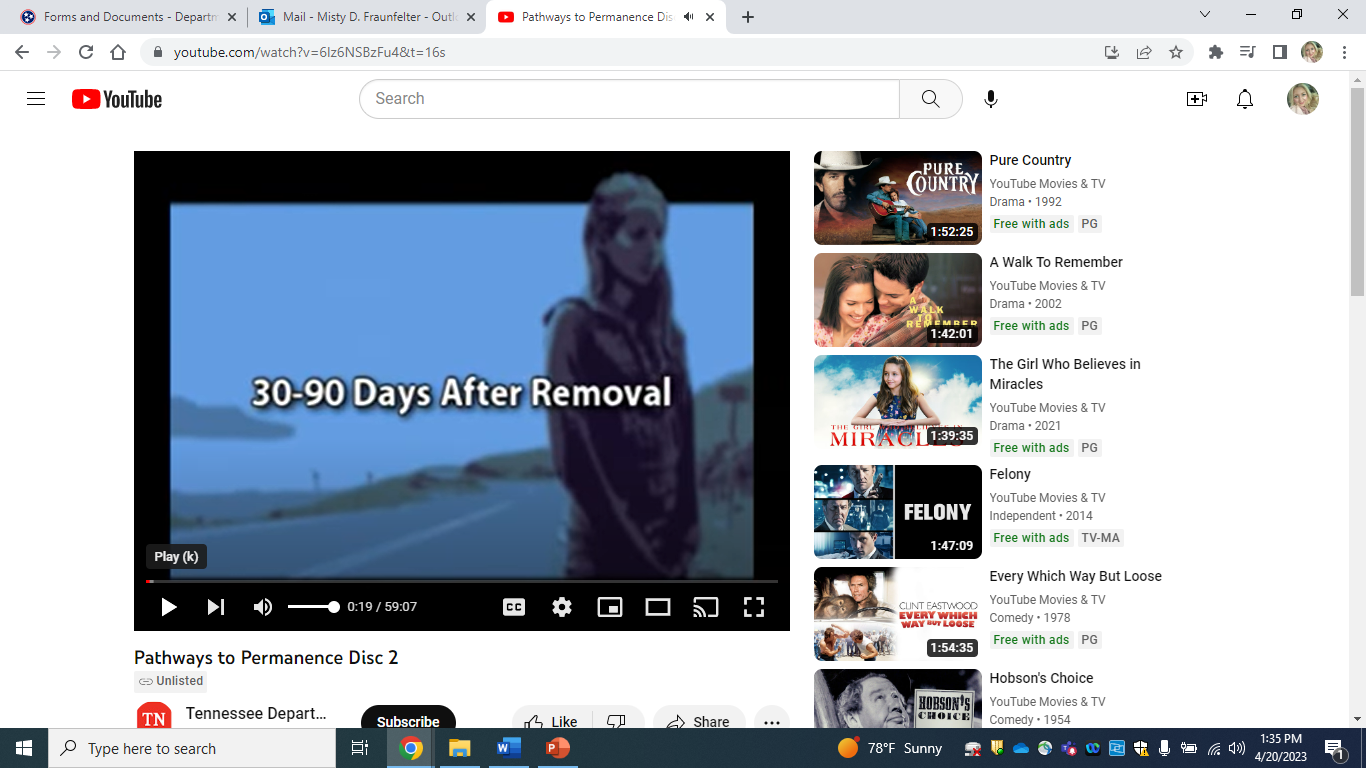 What barriers or lack of progress needs to be discussed with the Williams Family?
What resources could assist the Williams Family?
[Speaker Notes: STATE we are now going to discuss putting the plan into practice. SHARE the Pathways to Permanence Scene 4 – Connecting with Youth short video discusses what is going on with the Williams Family from day 30-90 day. ENSURE participants take notes on the family’s progress/lack of progress during this period on the Family Assessment Worksheet.  SHOW the video until the 2-minute mark. https://www.youtube.com/watch?v=6Iz6NSBzFu4&feature=youtu.be&t=16
DEBRIEF the scene with participants. REMIND participants we use Motivational Interviewing Skills of OARS when discussing progress. If we use OARS, it helps create a partnership among the team and not a “Us. Vs. Them,” mindset. INFORM participants it is also important to remember that for families, change is a process, and they may be in early stages of change. 
ASK participants, at this time, what barriers or lack of progress needs to be addressed with the Williams family. ASK participants what resources could assist the Williams family.]
Driving Forward
What ways do we drive the plan forward?
[Speaker Notes: ASK, “What are all the ways we drive the Permanency Plan forward?”  ENSURE the following responses are included: 
work with team to address issues
update CANS throughout the case
update action steps as needed
work with family and providers identify functional strengths
track progress
have quality contacts with the family
meaningful and regular visitation
holding Progress CFTMs
INFORM participants while working a case there may be a time in which a placement and a youth are not successfully working together. When issues start to arise in a placement it is crucial for the FSW to work with the placement, the youth, and the family to work through issues in order to stabilize the placement.
STRESS to participants if there is a possible placement disruption the importance of completing tasks prior to scheduling a CFTM including:
Staffing case with supervisor
Conducting interviews with children, youth, foster parents, parents, service providers
Scheduling a placement stability CFTM – invite placement specialist and Skilled Facilitator
TRANSITION to Lesson 5.5 Placement Stability.]
Placement Stability
What were Sandra’s strengths and areas for growth?
What strategies did Sandra use to engage Ariana?
What is Felicia’s role in the meeting?
How did Sandra get to the underlying needs rather than focus only on the negative behaviors?
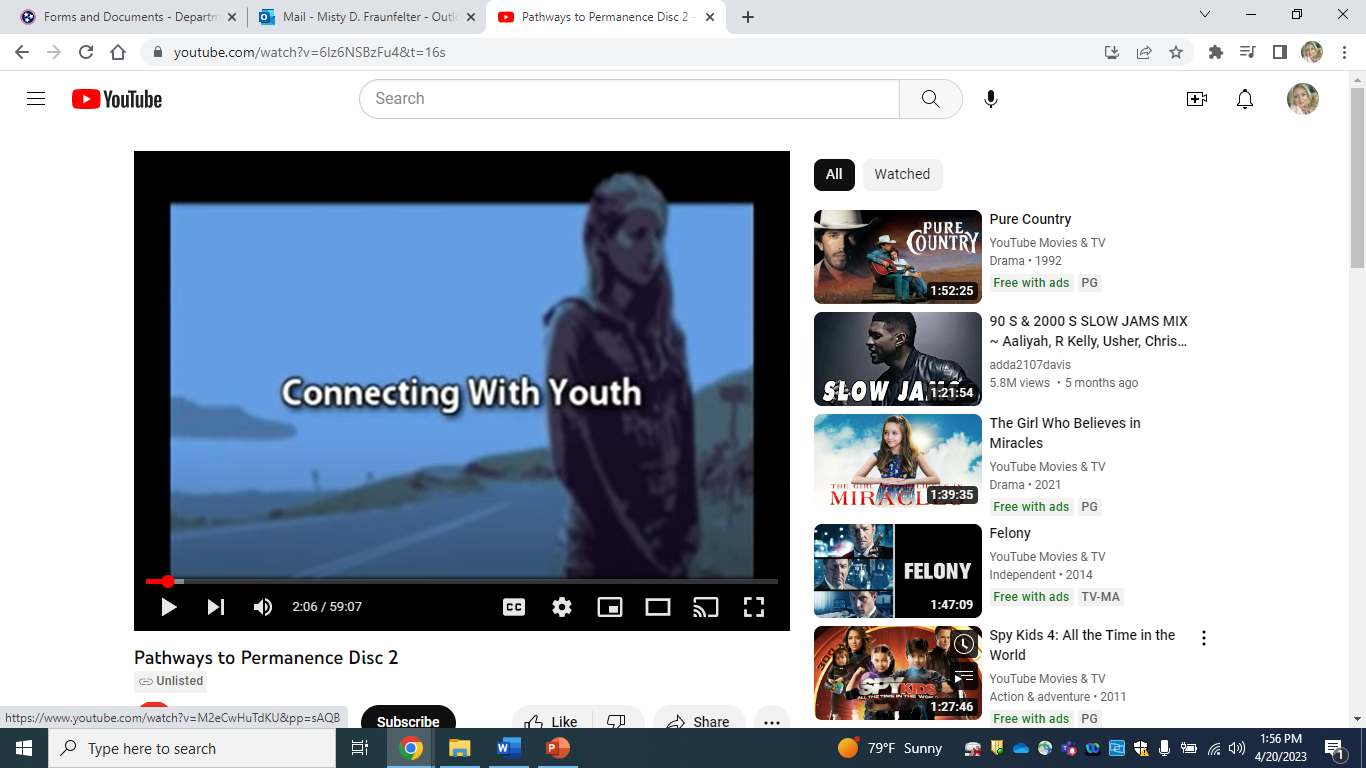 [Speaker Notes: Lesson 5.5: Placement Stability
Lesson Time: 35 minutes
Key Teaching Points / Instructions
EXPLAIN participants will now view Pathways to Permanence Scene 4—Connecting with Youth, during which the FSW meets with Ariana to discuss the difficulties Ariana has experienced since coming into care. START video at 2:08 mark and stop at 18:26. Again ask participants to note any additional information on the Family Assessment Worksheet.  https://www.youtube.com/watch?v=6Iz6NSBzFu4&feature=youtu.be&t=16.
 DEBRIEF the scene in the large group by asking the following questions:  
What were Sandra’s strengths and areas of growth in this interview? 
 What strategies did Sandra use to engage Ariana in discussing the difficult topics? 
What is Felicia’s role in this meeting? How is Felicia’s presence helpful? 
How did Sandra get at the underlying needs and issues rather than focus solely on the negative behaviors? 
ASK participants what is driving Ariana’s behavior at this time. ENSURE the following are identified: 
Safety- from being bullied at school and feeling unsafe in the home environment 
 Sense of power and control—related to being bullied, increased structure at home, and her mother not working the plan 
Need for attachment or sense of belonging—related to not feeling as though she fits in and that her mother is not working the plan 
TRANSITION into a discussion about applying the procedures for placement disruptions to the Williams case family. POSE the following “what ifs” and follow-up questions to participants and DISCUSS. 
What if Ariana’s behavior continues to deteriorate and Grandma Rose reconsiders having Ariana live with her? 
How would a placement disruption impact Ariana? 
What might be the impact of a placement disruption to a younger child? 
 How might Jewel and Justin feel if Ariana moves? 
STRESS to participants if there is a possible placement disruption the importance of completing tasks prior to scheduling a CFTM including: 
 Staffing case with supervisor 
Conducting interviews with children, youth, foster parents, parents, service providers 
Scheduling a placement stability CFTM – invite placement specialist and skilled facilitator)
TRANSITION to Lesson 5.6 Special Considerations When Working with Youth.]
Working with Youth
Resources:

How to have the Permanency Conversation with Youth

Guiding Questions for Youth

Concurrent Planning and Children and Youth
[Speaker Notes: DISCUSS the importance of initiating conversations about permanency and concurrent planning with youth. REFER participants to the resource How to Have the Permanency Conversation with Youth and Guiding Questions for Youth handout in Google Classroom and briefly discuss. 
How to have the permanency conversation with youth:
Allow the youth to be in control of the process
“I work with you to make a plan that will address your needs and wants; it’s about you and your future.”
“It works best if you are at the planning table where we work together to find the best direction for your future.”
“This may feel like a new way of working together.”
Decrease the stigma and shame associated with being in foster care
“I work with many others in similar situations.”
“I’m working with another young man/woman who…”
“I’m working with five other adolescents right now to help plan their futures.”
Be flexible about the permanency outcome
Avoid using the terms “adoption,” “guardianship,” or “family”
Use the terms “adult connection,” “support person,” “someone you can count on,” or other words that signify permanence without implying a traditional family relationship.
“Have you thought about who you’d like to spend time with as you get older?”
Suggest possible connections with adults who have made a positive impact on the youth
“I’m sure there are people in your past or present (a relative, teacher, coach, other) with whom you feel a connection.”
“I’m here to help you reconnect or make the connection more secure.”
Provide examples of when having these connections might be used
Celebrating holidays and special occasions
Getting a driver’s license
Graduating
Getting married
Co-signing a loan
Be future-focused
“When you think about yourself five years from now, what are your hopes?”
“If you could design a plan or draw a picture for your future, what would it look like and who would be in it?”
Provide general timeframes for the process
“It’s not going to happen overnight.”
“It will take a few months to get to know you, to meet the people you’d like to have in your life, and to make a good plan.”
Be flexible in your approach
You may not get to these later steps during the first conversation.
All that really needs to happen during the first conversation is to plant the seed and begin to establish your connection with the youth.
Be positive and comfortable
This is a no-pressure, informational conversation.
Try to provide a warm and comfortable setting.
Try to meet one-on-one with the youth without program staff or foster parents.
Be honest even if it isn’t what the youth wants to hear.
Food is always good!
REFER participants to the worksheet Concurrent Planning and Children/ Youth in Google Classroom and REVIEW.
Concurrent Planning and Children/Youth
At what age is this child functioning developmentally?
Does the child/youth use concrete or abstract thinking processes? Is he/she capable of logical thinking?
How stable is this child emotionally?
How can you engage the child/youth in discussing how to meet the need for permanence appropriately?
What, specifically, are some statements you would use to begin this conversation?
What guiding questions will you use with this child/youth?
TELL the group to use these questions to help them determine their approach so that the way they discuss concurrent planning with youth will be developmentally sound and most likely to engage the youth.]
Court Actions
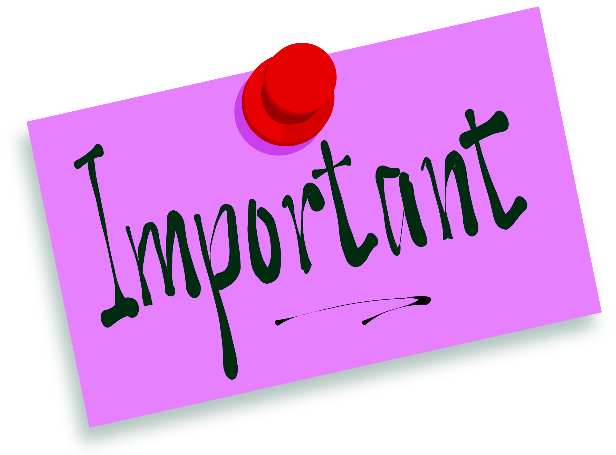 Criteria and Procedures for Termination of Parental Rights will be signed at every Permanency Plan CFTM
[Speaker Notes: ASK: “What is the role of the court in making decisions about case progress?”
PROVIDE a brief overview of types of hearings in removal cases. 
Preliminary
After an emergency removal, a preliminary hearing on the removal must be held within 72 hours. The standard, or burden of proof, at a preliminary hearing is probable cause, which roughly means that there are reasonable grounds to believe that the emergency removal of the child was justified. The evidentiary standard at this hearing is somewhat relaxed in that reliable hearsay is admissible. For example, if the child were removed due to physical abuse, the CPS worker would submit the child’s emergency room record to the court and would repeat what the doctor, the police officer, or the schoolteacher said without needing any of those people present to testify. However, those people will be asked to testify, either at court or in a pre- hearing deposition, at the adjudicatory hearing.
Adjudicatory
At the adjudicatory hearing, the court (the judge) determines whether the factual allegations of the petition are true and whether the evidence supports a finding that the child is dependent and neglected. The standard of proof for the adjudicatory hearing is clear and convincing. This is an intermediate standard of proof—higher than the typical civil standard of preponderance of the evidence but lower than the criminal standard of beyond a reasonable doubt.
Disposition
If, at the adjudication stage, the court finds dependent and neglect, it may proceed directly to the disposition, or it can conduct the disposition hearing within 15 days. The disposition hearing is supposed to design an appropriate plan to meet the needs of the child. Often, the disposition follows the adjudication directly. While the rules of evidence still apply in the dispositional phase, reliable hearsay, such as reports of DCS, as well as other professionals, is admissible.
Permanency Hearing
REFER participants to Policy 16.31 Sections K, L, M for information on Permanency Hearing.  STATE following the ratification of the Permanency Plan, the court will hold a permanency hearing within twelve (12) months of the date of a child’s placement in state custody and every twelve (12) months thereafter until permanency is achieved or until the child reaches the age of majority. Trainer Note: Per Policy 16.31 Family Permanency Plans are updated before the goal achievement date expires, so in most cases this would be at least every six (6) months.  
Ratification
STATE one of the biggest responsibilities of the Juvenile court in a custodial case is presiding over permanency plans ratification hearings. This process is how we ratify the permanency plan, making them a legal document. The CFT presents the plan to the court and at that time the court decides if the plan is an efficient plan to reach permanency for the child (ren). The court hears from everyone on the team before making a decision.
Court Progress Review/Judicial Review
The Department submits regular progress reports to the Court and the Court should review the progress made on the permanency plan at least every six (6) months.  The six (6) months review can be held by the Court or the FCRB.  Court expectations can vary and staff will follow each Court’s requirements for reviews.

Termination of Parental Rights (TPR)
A formal proceeding usually sought by a state agency at the conclusion of dependency proceedings in which severance of all legal ties between parent and child is sought against the will of one or both parents, and in which the burden of proof must be by clear and convincing evidence. (www.tncourts.gov)
REVIEW the Criteria and Procedures for Termination of Parental Rights document. EXPLAIN this document is to be reviewed with the family at every CFTM in which a Permanency Plan is written or revised.  This form is to be read to the parents, not summarized and if the parents have any questions they are to be directed to their attorneys.]
Protocol for Court Preparation and Attendance
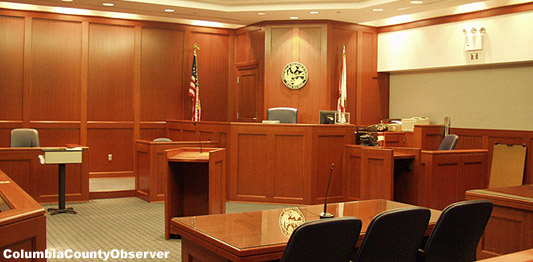 This protocol outlines consistent statewide procedures, expectations and best practices related to involvement with local courts, court testimony by foster care staff, and facilitation of youth attendance for required hearings. The objective is to ensure that all staff demonstrate professionalism and competency when representing the Department of Children’s Services (DCS).
Notification of Scheduled Court Dates
Preparing for Court
Professionalism and Courtroom Etiquette
Consideration for Virtual Hearings
Communication and Courtroom Procedures
Demonstrating Case Knowledge
Demonstrating Unbiased and Objective Information
Knowledge of Departmental Policy and State Statutes
Exception to requirements
[Speaker Notes: SHARE as the case manager represent the Department of Children’s Services, it is important to present in a professional manner in court, always.  STATE the Protocol for Court Preparation and Attendance by Foster Care Staff outlines consistent statewide procedures, expectations, and best practices related to involvement with local courts, court testimony by foster care staff, and facilitation of youth attendance for required hearings. The objective is to ensure that all staff demonstrate professionalism and competency when representing the Department of Children’s Services (DCS). BRIEFLY review the components of the protocol by sharing your screen.  STATE legal will provide additional training in later weeks.  ASK if there are any questions.]
The Role of the Court
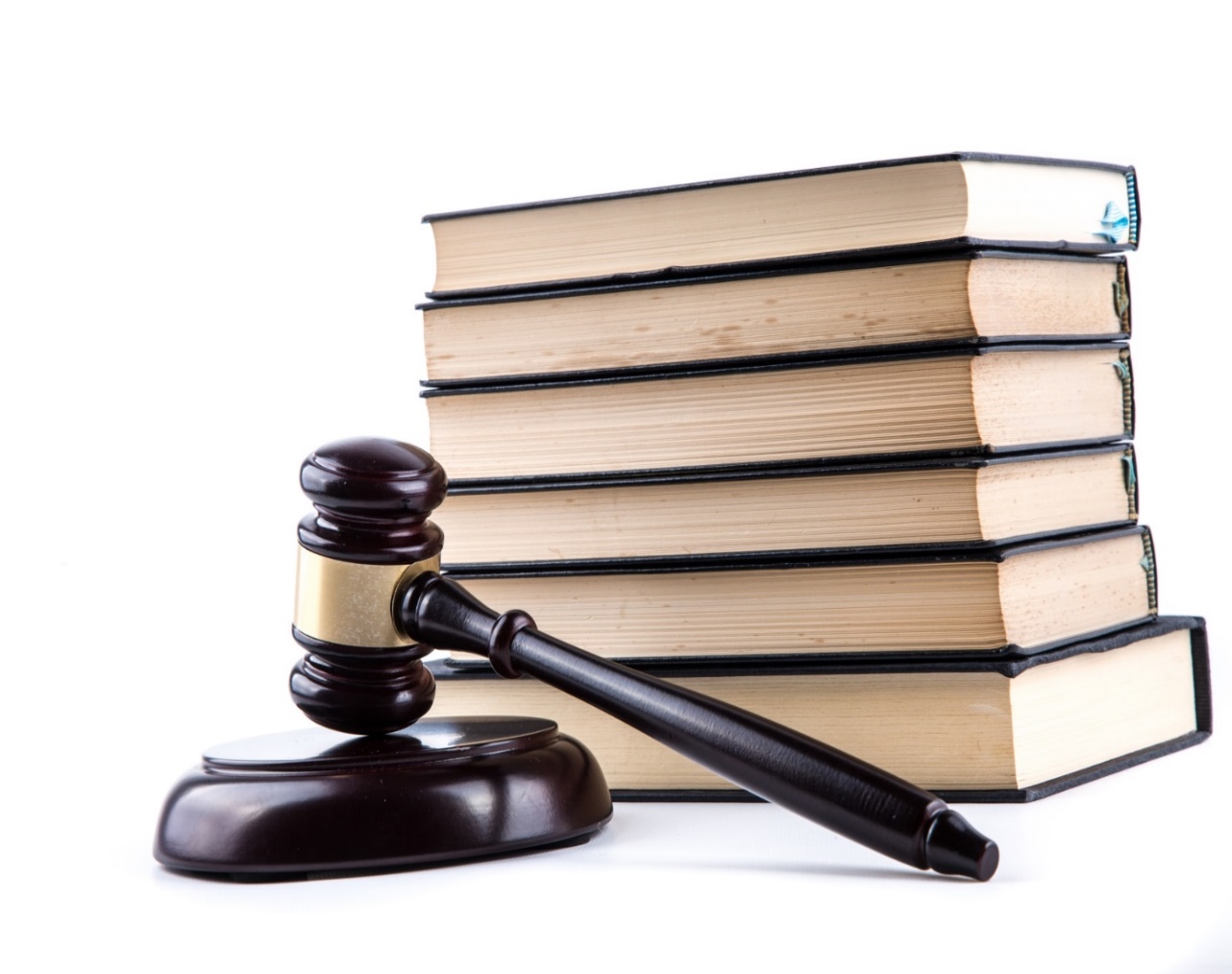 The biggest responsibility of the Juvenile Court is presiding over Permanency Plan Ratification Hearings.

What are the other roles of the Court?
[Speaker Notes: STATE one of the biggest responsibilities of the Juvenile court in custodial cases is presiding over permanency plan ratification hearings. This process is how we ratify the permanency plan, making it a legal document.  ASK what are the other roles of the Court?]
Other advocates
How do these advocates assist in promoting permanency?
[Speaker Notes: STATE there are other advocates for the child or youth who monitor the family’s progress toward permanence and report their findings to the Foster Care Review Board (FCRB) and court. ASK the following questions:
What is the role of the court-appointed special advocate (CASA)?  The CASA website can be found here: https://nationalcasagal.org.
What is the role of a guardian ad litem (GAL)? 
How do these advocates assist in promoting permanency?]
Foster Care Review Board (FCRB)
Resource:

Policy 16.32 Foster Care Review and Progress
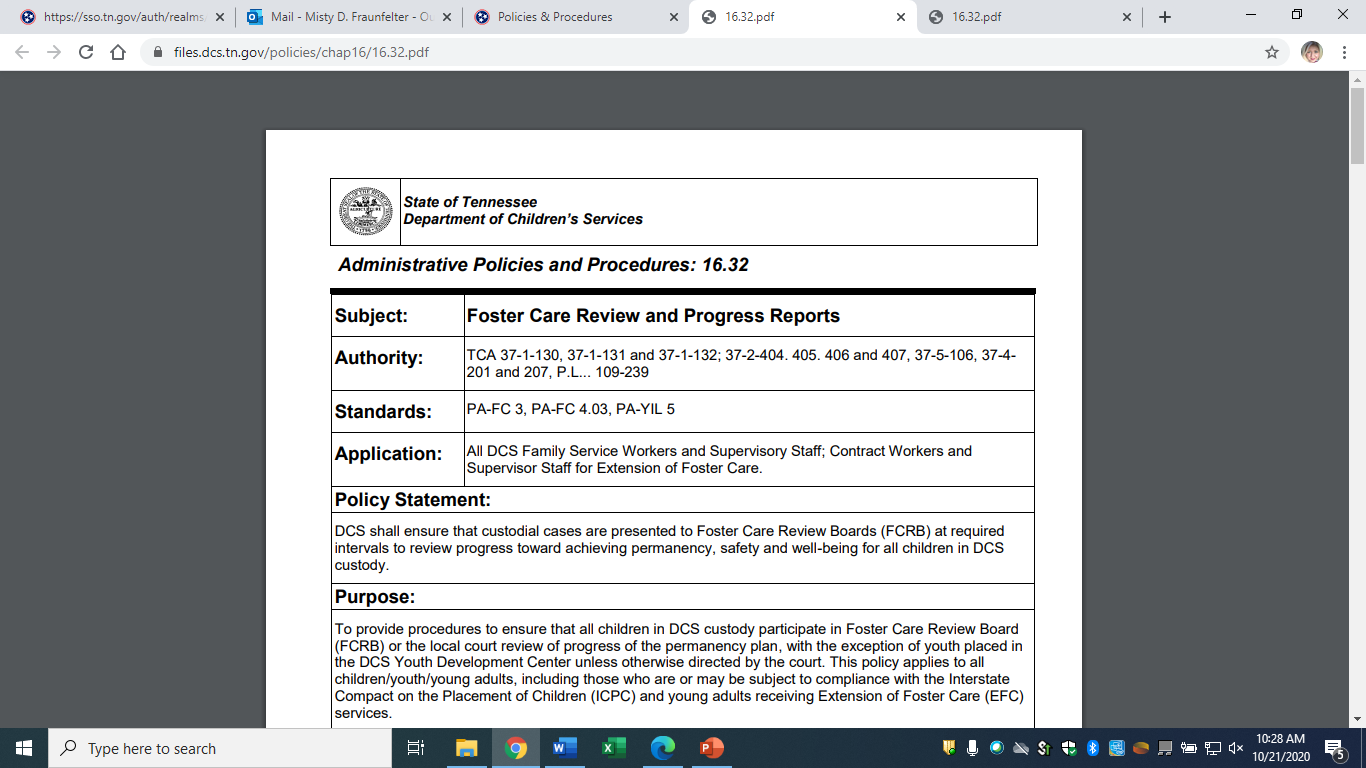 [Speaker Notes: REFER participants to DCS Policy 16.32: Foster Care Review and Progress Reports. If no participants have had a chance to attend a FCRB, give them a brief explanation of what the purpose is and what to expect. Briefly REVIEW Progress Report on Child in State Custody to familiarize participants with the form.  ASK the following questions about FCRB:
What participants know about FCRBs and progress reports? 
How many participants have had the opportunity to observe a FCRB?
Who was present and what was the role of the FSW?
What happened if the FSW did not know the answer to a question raised by the FCRB?
What was the process of the meeting?
What kinds of recommendations were made by the board?
What were your observations?
STRESS the importance of observing a FCRB during OJT for those that have not had a chance to attend.]
Adoption and Safe Families Act (ASFA)
Resources:

Policy 16.31 Section D
Criteria and Procedures for Termination of Parental Rights (TPR)
Reasonable Efforts
[Speaker Notes: ASSESS participant’s understanding of the Adoption and Safe Families Act (ASFA) that governs permanency planning. STRESS it includes the primary elements that affect permanency planning when a child has been in care for nine months or more. 
POINT OUT many of the tenets of ASFA are incorporated into the DCS Policy 16.31 Section D. 
LEAD the group in a discussion about the following:
ASFA Guidelines and Timelines
Paths toward permanency: The Adoption and Safe Families Act (ASFA) establishes two possible paths toward permanency depending on the court’s decision about reasonable efforts:
If the court requires reasonable efforts:
At six months—Review hearing must be held
At 12 months—Permanency hearing must be held
At 15 months—File petition to terminate parental rights as soon as possible
Ongoing—Reviews every 6–12 months until child adopted or permanency plan fulfilled
If the court does not require reasonable efforts:
At 30 days—Permanency hearing must be held, a TPR petition must be filed, and a termination hearing must occur as soon as possible
File petition to terminate parental rights if adoption is the goal
Ongoing—Reviews every 6-12 months until child adopted, or permanency plan fulfilled]
Termination of Parental Rights
ASFA states that an agency must file a petition to terminate parental rights (TPR) if a child is in foster care for 15 of the last 22 months. The petition to terminate parental rights must be filed within 60 days if the court rules that the child is an abandoned infant or that reunification will not occur because of the parent’s felony conviction.
Exceptions
If the child is placed with a relative
There is compelling evidence that the decision to pursue termination is not in the child’s best interests, or
The state agency has not provided comprehensive services to the parent necessary for reunification.
[Speaker Notes: Terminating Parental Rights 
ASFA also established conditions under which a state should terminate parental rights and seek permanent placement for a child in state custody. ASFA states that an agency must file a petition to terminate parental rights (TPR) if a child is in foster care for 15 of the last 22 months. The petition to terminate parental rights must be filed within 60 days if the court rules that the child is an abandoned infant or that reunification will not occur because of the parent’s felony conviction.
There are a few exceptions. These include:
if the child is placed with a relative,
there is compelling evidence that the decision to pursue termination is not in the child’s best interests, or
the state agency has not provided comprehensive services to the parent necessary for reunification.]
Reasonable Efforts Revisited
Reasonable efforts commonly refer to efforts made by state child welfare agencies to provide the assistance and services needed to preserve and reunify families. State laws require agencies to assist families in remedying the conditions that brought the child and family to the attention of the child welfare agency.
Required:
Prior to placement of child in foster care
To make it possible for a child to return home
Finalize permanent placement of the child
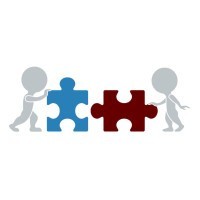 Not Required:
Under provisions of ASFA and DCS policies, they are not required when the court makes that determination.  ONLY the court can relieve DCS of reasonable efforts.
[Speaker Notes: REVIEW the definition of reasonable efforts with the group:
Definition of Reasonable Efforts: 
Reasonable efforts commonly refer to efforts made by state child welfare agencies to provide the assistance and services needed to preserve and reunify families. State laws require agencies to assist families in remedying the conditions that brought the child and family to the attention of the child welfare agency. In Tennessee, TCA 37-1-166 is the basis for determining whether or not DCS has exercised reasonable efforts. According to this statute, reasonable efforts means the exercise of reasonable care and diligence by the department to provide services related to meeting the needs of the child and the family.
The child’s health and safety are the primary concerns in determining reasonable efforts.
When reasonable efforts are required:
Reasonable efforts are required to preserve and reunify families
prior to the placement of a child in foster care, to prevent or eliminate the need for removing the child from the child’s home; and
to make it possible for a child to safely return to the home.
If continuation of reasonable efforts is determined to be inconsistent with the permanency plan for the child, reasonable efforts shall be made to place the child in a timely manner in accordance with the permanency plan and to complete whatever steps are necessary to finalize the permanent placement of the child.
When reasonable efforts are not required:
Under the provisions of ASFA and DCS Policies, reasonable efforts to preserve or reunify the family are not required when the court has determined that:
The parent has committed certain defined felonies against the child or any sibling or half-sibling or any other child residing temporarily or permanently in the home. TCA 37-1-166 lists those felonies as
murder;
voluntary manslaughter;
aided or abetted, attempted, conspired, or solicited to commit such a murder or voluntary manslaughter; or
felony assault that results in serious bodily injury to the child or any sibling or half-sibling or any other child residing in the home.
parental rights of the parent to a sibling or half-sibling have been terminated involuntarily.
The parent has subjected the child or any sibling or half-sibling or any other child residing temporarily or permanently in the home to aggravated circumstances defined in TCA 36-1-102(9) including abandonment, abandonment of an infant, aggravated assault, aggravated kidnapping, especially aggravated kidnapping, aggravated child/youth abuse and neglect, aggravated sexual exploitation of a minor, especially aggravated sexual exploitation of a minor, aggravated rape, rape, rape of a child/youth, incest, or severe child abuse.
EMPHASIZE the importance of consulting with DCS legal staff (and supervisors) and gaining court approval whenever it is believed that reasonable efforts might not apply. Only after the court has relieved us of these reasonable efforts, are we allowed to discontinue them.]
Important Points
A permanency plan utilizes the CANS to identify and address the needs of the family to achieve the goal of permanency.  What services will be needed, and the timelines for achieving the goal must be developed. This plan must be reviewed regularly and updated as the family’s needs change.
The court must review all plans by the 12-month mark where the hearings are recorded in TFACTS; however, the expectation of the state is to update the plans every 6 months.
Concurrent planning is most effective when goals are identified at the start of the case.
Permanency Goals should be reviewed in the context of a CFTM every three months.
[Speaker Notes: ASSESS participants level of knowledge about DCS policies and practices pertaining to permanency planning at this stage in the life of a case. ENCOURAGE them to identify and discuss the following important points:
A permanency plan that utilizes the CANS to identify and address the needs of the family to achieve the goal of permanency. What services will be needed, and the timelines for achieving the goal must be developed. This plan must be reviewed regularly and updated as the family’s needs change. 
Concurrent planning is most effective when the appropriate goals and needs are identified at the start of the case.
The court must review all plans by the 12-month anniversary, of the child’s entry into state custody, and these permanency review hearings must be recorded in TFACTS, but it is an expectation of the state to update the plan every 6 months.
Permanency plan goals should be reviewed in the context of a CFTM every three months and by the Foster Care Review Board (FCRB) at a minimum of every six months. These are also recorded in TFACTS. 
Trainer Note: Every court has different expectations of when the FSW or Legal should file the Permanency Plan with the court to allow the Judge appropriate time to review the plan, Progress Review Summary, affidavits, etc.
DCS must discuss with the family the progress that has been made toward the goals of the permanency plan and explore barriers to permanency, safety, or well-being. The team’s goal is to work together to address the needs, by reviewing the plan during quarterly progress review CFTM’s along with using the CANS we can address barriers as they come up.]
Tracking and Adjusting
Progress Reviews are held every 3 months
CANS drives the CFTM and helps determine action steps
Consider all changes and make adjustments to move forward with permanency goals
[Speaker Notes: Lesson 5.8: The Revised Permanency Plan  
Lesson Time: 70 minutes
Key Teaching Points / Instructions
TRANSITION we have reached a point where revising the permanency plan and concurrent planning is necessary for Renee and her family. 
SHARE with participants we will soon view the Pathways to Permanence Scene 5 - Tracking to Permanence. In this scene, participants will see a portion of a Revised Permanency Plan CFTM and learn how to prepare families for this meeting, explore barriers to permanency, and assess and address the case family’s needs. The case family and team evaluate progress on the permanency plan and discuss other options to ensure the best permanency decision for the children.
REMIND participants the CFTM to review child permanency goals and progress on the permanency plan must take place every three months. STRESS this CFTM is held to ensure that everyone is following through on their responsibilities and the services are meeting the needs of the child and family. 
DISCUSS we use the CANS to drive the meeting to help determine action steps which then in turn informs the permanency plan. 
STATE we always consider any changes in the family situation and make adjustments as needed in order to move forward with the permanency goals. In most cases, plans with a six-month achievement date are preferred to ensure that permanency is achieved within the required timelines. If it looks like the current permanency goal(s) will not be achieved and the FSW has completed Reasonable Efforts by assisting the family during the time between reviews, then the case will be reviewed with a supervisor and legal to determine next steps and if a change in permanency goals is needed.]
Progress Review CFTMs
The team will review the child permanency goals and progress on the permanency plan.
This CFTM is held to ensure everyone is following through on their responsibilities and services are meeting the needs of the child and family.
CANS drives the meeting to determine action steps
Goals are reviewed/adjusted at least every six months to ensure permanency is achieved within required timeframes.
If progress is not made during the first 6- 9 months, the family should be made aware the Department could recommend a change in one or more of the permanency options.  
Legal/Supervision will be consulted prior to the CFTM.
[Speaker Notes: REMIND participants the CFTM to review child permanency goals and progress on the permanency plan must take place every three months. STRESS this CFTM is held to ensure that everyone is following through on their responsibilities and the services are meeting the needs of the child and family. 
DISCUSS we use the CANS to drive the meeting to help determine action steps which then in turn informs the permanency plan.
STATE we always consider any changes in the family situation and make adjustments as needed in order to move forward with the permanency goals. In most cases, plans with a six-month achievement date are preferred to ensure that permanency is achieved within the required timelines. If it looks like the current permanency goal(s) will not be achieved and the FSW has completed Reasonable Efforts by assisting the family during the time between reviews, then the case will be reviewed with a supervisor and legal to determine next steps and if a change in permanency goals is needed.
EMPHASIZE if progress has not been made in the first nine months, the family should be made aware that the Department could recommend a change in one or more of their permanency options. The FSW will have a discussion with Legal prior to the CFTM to discuss the status of the case and if any changes to the plan are needed.]
Exceptions to Planning
There are times when DCS must make a decision that all 
    members of the team may not agree with:
Child’s Safety
Reason for custody is not addressed or new safety risks are identified
Court has ordered additional services

Legal Review mandated by ASFA
Determines if the goal of permanency by 12 months is possible
Determine what alternate permanency goals may be needed
[Speaker Notes: REMIND participants that all revisions to permanency plans are developed in the context of a CFTM, however there are times when DCS must supersede that of the team. ASK the participants for examples of when DCS might have to make a decision that other members of the team might not be in agreement with. Examples could be: 
Child’s safety: the reason for the custodial episode is not being addressed or new safety risks have been presented. The court has ordered additional services during the initial Permanency Plan hearing.
It may be necessary to bring in or consult with your TL in order to move the process along. The TL will determine if other members of leadership are needed such as TC, DRA, RA, and/or Legal.]
The Revised Permanency Plan
Who participates in the Revised Permanency Plan CFTM?
Permanency Plans are reviewed every 3 months in a Progress Review CFTM

Permanency Plans are generally revised every 6 months.

ASFA review by Legal and Regional Supervision must take place at 9 months.

All revisions must take place in the context of a CFTM
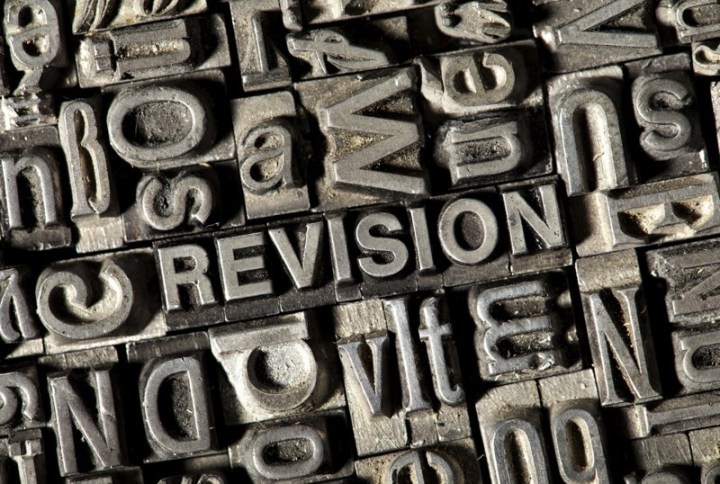 [Speaker Notes: STATE revisions can be made at any time and should be made when new issues that impact the accomplishment of the permanency goal arise or when there is a change in the goal, services, or treatment for the child/youth or family. Any time a revision is made, the FSW should consult with legal in order to present changes to the court.
SHARE a revised permanency plan CFTM must take place at six months. At the 9 months mark we have to consultation with legal months following a child entering care. We meet with legal to get legal advice and make action steps. To meet our goal of 12 months we have to start this process at the 9-month mark or earlier. This is why you should consult with your supervisor at the beginning of the case in order to determine timeframes for revisions. These timeframes will be set as a reference point to ensure a timely track to permanence.
ASK: “Who participates in this revised permanency plan CFTM with the FSW?” 
PROVIDE the following responses if not mentioned:
Child/youth 12 years of age or older and younger children as appropriate should be included for part, if not all, of the CFTM.
Parents, unless the parents’ rights have been terminated or surrendered, even if the parent is incarcerated. When the parents’ whereabouts are unknown, a diligent search must be conducted and documented in TFACTS
Informal supports, kin, or extended family the parents agree to include
Former legal custodians, resource parents, specialized DCS staff, therapists, CASA volunteers, community partners, and attorneys for the child, parent, and the department may also participate.
FSW should meet with anyone who is planning on attending the CFTM.
The FSW should ensure that both parents are engaged in this process. If a parent is missing, we should have already begun diligent efforts at the beginning of the case, however if for some reason (other than by court order) those efforts have not been initiated we will do so immediately.
DISCUSS possible goals for the Williams Family at this time.  ASK participants, “What questions do you think are important for Sandra to ask herself in preparation for this meeting?” After some discussion, REFER participants to “Preparing for the Revised Permanency Plan CFTM” in the Participant Guide Unit 5 and NOTE any key points that participants did not discuss.  
STATE the FSW should have a copy of the current plan as well as the CANS.  The FSW should discuss the reason for the upcoming meeting. The discussion should include but is not limited to:
A review of that person’s action steps on the plan, progress and/or barriers to completing the action steps and a review of strengths. A review of the CANS to see if there are any unaddressed risks or strengths that needs to be added or changed on the CANS and reflected on the plan. The FSW should ask if there are potential conflicts that might come up during the plan. The FSW should assess the team member’s willingness and ability to complete their action steps or addition of new action steps. Finally, ask if there are any additional supports that could be added to the team and assess what role they could play in helping achieve permanency.]
Tracking to Permanency Scene 5
What did Sandra do to prepare the family?
How is progress being made?
What barriers made impede Renee’s progress?
What is the harm in decreasing visitation?
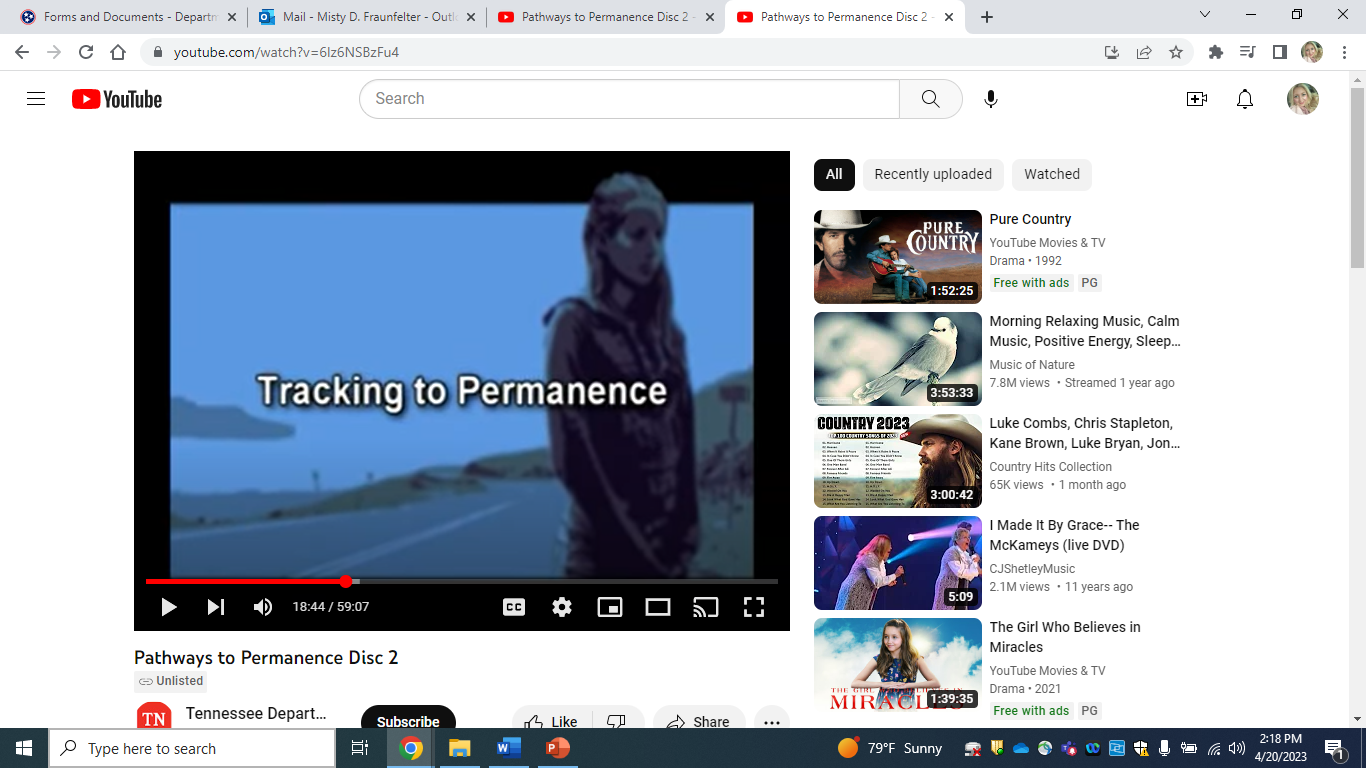 [Speaker Notes: INFORM participants we will now view the Pathways to Permanence Scene 5 - Tracking to Permanence video. START the video at 18:45 and stop at 40:54. Time: 22:12 minutes.   ASK participants to again make any notes on the Family Assessment Worksheet. https://www.youtube.com/watch?v=6Iz6NSBzFu4&feature=youtu.be&t=1122 .
ASK participants why it is important to ensure that we engage both   parents at this point in the case:
Unless there is a specific safety risk or a court order in place stating otherwise, a child can be reunified with either parent. While there may be specific tasks for each parent depending on their individual needs, the task of ensuring the child/children’s safety is the responsibility of both parents. If the Department has to pursue TPR we will pursue both parents and will be required to show that reasonable efforts were completed with both parents not just the mother or father. There are times when we have to work harder to find and/or engage one parent over the other due to any number of reasons.
INQUIRE with participants, “What do you think Sandra did to prepare the family for this CFTM? Did she do some of the things we talked about before you watched the video and earlier in the course?” After some discussion, EMPHASIZE the importance of preparing the family for any discussion about changing the goal from reunification. STRESS there should be no surprises during the CFTM and that emotionally charged issues need to be discussed with the family prior to the meeting. ASK the group to consider what it might feel like to share the most intimate details of a crisis in one’s life with people who are strangers. 
ASK the group about Russ, Justin and Jewel’s father, if they know where his progress is based on the information and if he has been engaged in the process. ASK what stage of change is Russ currently? ANSWER: Contemplation, Preparation, and Action. EXPLORE with the group how they might engage Russ at this point to ensure he is included in the process.
EMPHASIZE the importance of preparing the family for any discussion about changing the goal from reunification. STRESS there should be no surprises during the CFTM and that emotionally charged issues need to be discussed with the family prior to the meeting. ASK the group to consider what it might feel like to share the most intimate details of a crisis in one’s life with people who are strangers.
REMIND participants tracking and monitoring is an important part of their case practice and a key spoke of the practice wheel.  
DEBRIEF these questions from the video: 
 What barriers did the team identify that might impede Renee’s progress toward achieving reunification? 
What would be the harm in decreasing visitation at this point while Renee completes substance abuse treatment? 
How would you engage the team in a discussion to manage the conflict over visitation?]
The Williams Plan Revised
What are additional Strengths and Needs/Concerns?
Review Needs Statement and Action Steps
How would we update the current Needs Statements/ Action Steps?
[Speaker Notes: ACTIVITY:  As a large group, add additional Strengths and Needs/Concerns to the list.  ASK participants to review the current Needs Statements and Actions Steps.  ASK how we would update the current Needs/Action Steps.  Select one needs statement with action steps to revise or develop a new needs statement/action steps based on additional information learned.  DEBRIEF.
TRAINER NOTE:  This activity should take no longer than 15-20 minutes.  Further Skill Lab will be completed next week.
POINT OUT the move to permanence—whether it is reunification with the birth family, exit custody to live with a relative, or adoption—can trigger some of the same losses experienced at the time of separation.
TRANSITION to Lesson 5.9 Providing Strengths-Based Feedback.]
Strengths-Based Feedback
Resource:

Strategies to Reach Mutual Understanding
Strategies:
Clean out your emotional closet
Practice Active Listening
Use Solution Focused Questions
Use reflections to clarify areas of agreement
Find common ground
Use the up-down-up method
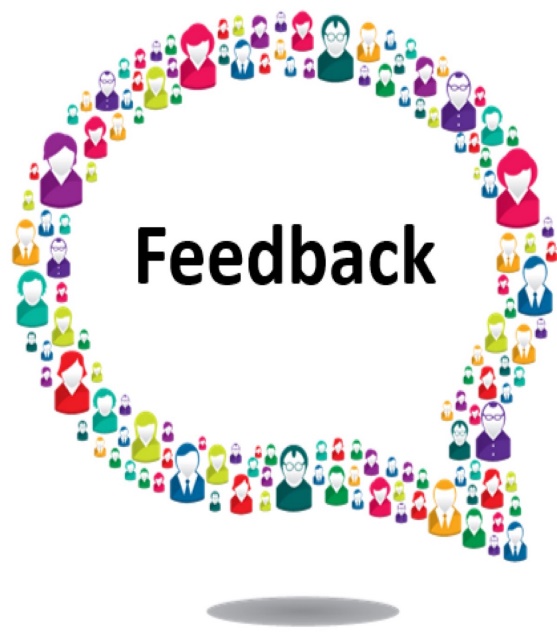 Tips to engaging fathers:
Talk to maternal family about importance of father’s involvement
Make contact through phone calls, not letters
Explore paternal relatives as placement options
Choose comfortable locations for visits
[Speaker Notes: STATE working with the family during the move to permanence involves helping them anticipate and prepare for feelings of celebration as well as the feelings of loss. 
SHARE it is important to monitor progress toward permanency goals and to provide effective strengths-based feedback to parents about their progress or lack of progress toward reunification.
ASK them to describe their role in coaching and partnering with the family and team to keep them moving toward the permanency goal.
REMIND participants that the FSW’s role is also to assist team members in assessing their progress toward achieving permanency and revising the permanency plan as needed.
ASK participants to take a minute and think about what they might do when they have a difficult message to convey to the parent including their lack of progress toward the permanency goal.
REFER participants to the resource titled Strategies to Reach a Mutual Understanding in Google Classroom and INSTRUCT them to take a few minutes to look over these strategies.
Strategies to Reach Mutual Understanding
Clean out your emotional closet
Feelings of anger and fear can easily build in any conflict situation. Unless these are dealt with soon, they will likely escalate and could create even more conflict. Be a detective. Uncover and examine your emotions. Be honest with yourself in identifying your emotional state. Look at the situation as a chance to learn, grow, and transform your feelings. The situation can become something positive and productive.
Practice active listening
Active listening allows you to hear what is actually being said, not what you think the other person is saying. Clearly knowing what each person is saying provides the greatest potential for reducing defensiveness and respectfully resolving the problem.
Use solution-focused questions
Solution–focused questions move the family from problem identification to problem resolution. Solution-focused questions provide an opportunity for families to identify solutions that were effective in the past, to explore situations in which the problem could have occurred but did not, and to articulate their vision of success once the problem is resolved. These questions help family members tell their story about how they want to use their strengths to meet their needs.
Use reflections to clarify areas of agreement
Reflections help family members know they have been heard and also help move the family toward solving, rather than restating, the problem.
Find common ground
Find common ground between what the family wants to happen and what needs to happen. Finding common ground moves families from a position of “your position versus mine” to a position of “you and me versus the problem.”
Use the up-down-up method 
UP
Provides positive information
Builds the family up
Verbally acknowledges parental/caretaker/family achievements and the struggles inherent in childrearing
DOWN
Addresses the difficult information
Brings the family down or into the reality of the current situation relevant to the child/youth’s risk behavior
Defines current problems and issues and their impact on the children and introduces open, honest, reality-based discussion regarding parents’ abilities to parent effectively and to meet the goals of permanency.
UP
Summarizes with positive information
Builds the family up again
Supports self-sufficiency and self-confidence to make the right choices in the best interest of the children for safety, permanence, and well-being.
REMIND participants to provide strengths-based feedback after each interview. EMPHASIZE the importance of preparing for the interview with the parent, thinking beforehand how to best approach the subject, and directly addressing the issues with the parent.
REVIEW some tips for engaging fathers in the CFTM process:
Talk to the mother (maternal family) about the importance of father’s involvement.
Make initial contact with fathers through phone calls, not letters.
Talk to the father about the importance of their relationship to their child and how this impacts the child’s well-being.
Explore paternal relatives as placement options.
Choose comfortable locations for visits between fathers and children.
Reinforce the fact that what children want and need most from their fathers is being with them, not materials.
Brainstorm and implement some creative ways to build relationships between children and fathers when they are not able to visit often (for example, father’s that are incarcerated or live out of state).
REMIND the group that although we have focused on engaging fathers, there are times we may have work toward engaging absent mothers in the CFTM process. Both parents are important and need to be engaged equally in the CFTM.
ASK for questions or comments on facilitating feedback when the parent is showing little or no progress. The ability to assess progress and give positive feedback to parents is really the foundation of our work.
TRANSITION by stating that the next activity will focus on explaining permanency options to a family after a child has been in care for nine months and little progress has been made toward permanency. 
ASK participants the following questions from the video: 
What impact do you think Renee’s lack of progress at this point is having on her relationship with the children, particularly Ariana? 
How did Sandra address the possibility of changing the permanency goal with the family? 
What changes at this point would necessitate revisions to the permanency plan? 
Was concurrent planning fully addressed?
INFORM participants that soon we are going to practice reassessment so that we can update the family’s strengths, needs, and action steps.
TRANSITION to Unit 6 Tracking and Adjusting by stating that the next activity will focus on explaining permanency options to a family after a child has been in care for nine months and little progress has been made toward permanency.]
Unit 6
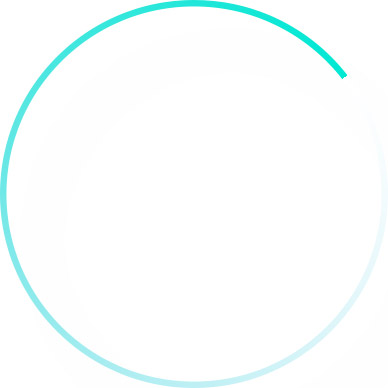 Tracking and Adjusting
[Speaker Notes: Unit 6:	Tracking and Adjusting
Unit Time: 80 minutes 
Learning Objectives:
Participants will become knowledgeable in ongoing tracking and adjusting in casework.
Supporting Materials:
PowerPoint
Policy link: https://www.tn.gov/dcs/program-areas/qi/policies-reports- manuals/policiesprocedures.html
Child and Family Team Guide
Visitation Guide]
Implementation and Reviewing Progress
Why is urgency an important part of the development of a Family plan?
What role does the FSW have in implementing the permanency plan?
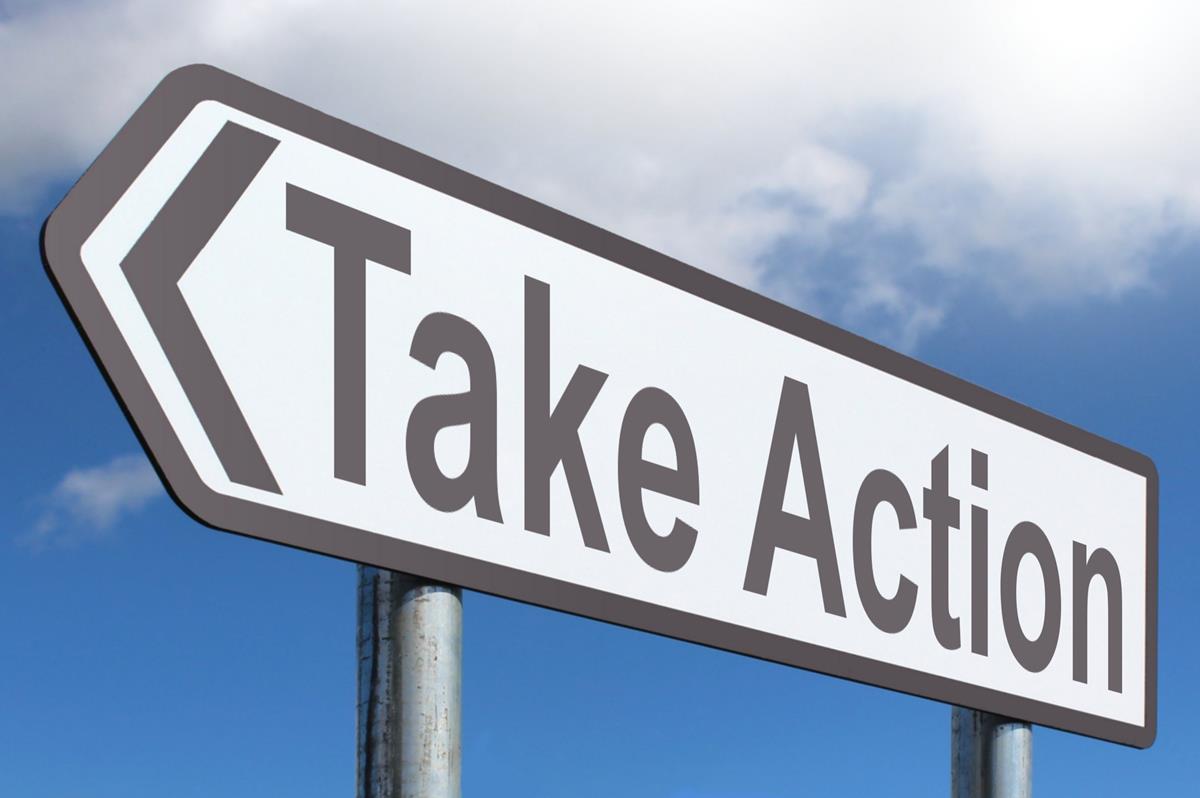 Progress must be reviewed quarterly in a CFTM
Progress is to be reviewed during each contact
[Speaker Notes: TELL participants as FSWs, we are always assessing the case and tracking and adjusting action steps as necessary to reach permanency in a timely manner. Per policy, we review permanency plans quarterly in a CFTM, and we are to review progress on an ongoing basis. 
ASK participants if they can recall what is the next step in the DCS Practice Wheel. Response is implementation. Now, we are going to discuss putting the plan into practice. We want to make the plan a living/breathing document.
ASK participants the following questions:
Why is Urgency an important part of the development of a Family plan?
What role does the FSW have in implementing the permanency plan? (Possible responses: advocate, broker, educator, resource developer, cheerleader, collaborator.)
EXPLAIN permanency plans are never to be presented to the family as a list of demands, but the family is to be involved in the development of the plan. Permanency plans are more of a written partnership to gain permanency for the youth. Steps on a plan are never to be for just one person to complete. It is crucial for the team to work together to achieve the goals. The plan is also not a “to do” list for just the Worker. We do not want the family to develop a reliance on DCS to the point of when we are not in the picture they fail. We want to develop a balance of the family working to achieve the goal, and we help them with barriers that are in the way.
INFORM participants that progress is to be reviewed during each contact with the child and family but must also be reviewed quarterly or every three months in a Progress Review CFTM. 
REFER participants back to the Child and Family Team Guide to review aspects of the Progress Review CFTM. DEBRIEF and ask if there are any questions.
STATE the progress CFTM is a formal point in time that the team gets together and discusses the progress and barriers in the permanency plan. The team at times will need to discuss lack of progress. When discussing lack of progress, it is important that we discuss how we can address the barriers. We are to be showing reasonable efforts when addressing barriers in the plan. When these barriers come up during our progress review it is important for the team to discuss what resources or support can be offered to assist the family.]
Assessing Progress
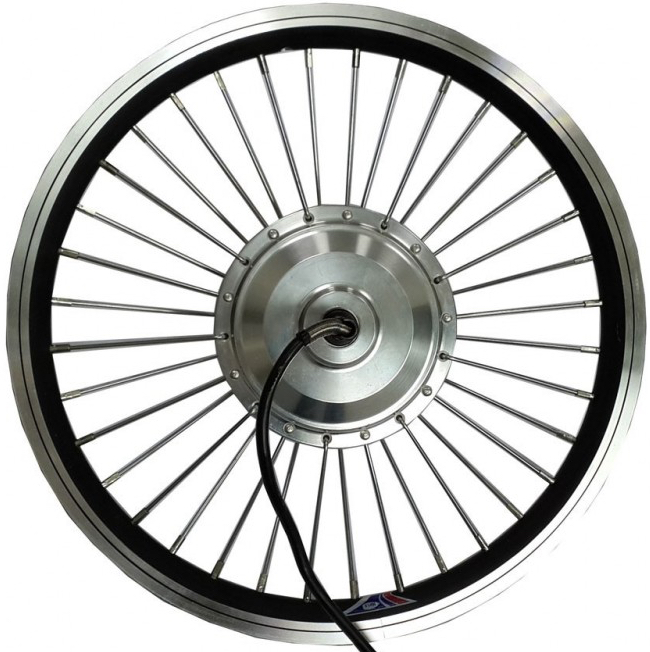 How does the FSW collect information other than from interviews to assess for progress?
How does the FSW engage the service provider to assess for progress?
How does the FSW know when it’s time for reunification to occur?
[Speaker Notes: ASK how the FSW can collect information other than from interviews to assess for progress? ASK what may be some potential barriers of progress? 
INFORM participants of the importance of beginning to build an understanding of resources available for the family. ENCOURAGE them to discuss resources available in their areas with their mentor, Supervisor, and Resource Linkage case manager.
DISCUSS the importance of engaging the service providers to assess for progress. ASK who are possible service providers you will work with as the FSW? What is the importance of developing a relationship with providers? How can you help build the relationship with the service provider and family? What is the importance of a trusting relationship with the service provider and family?
STATE as the FSW, it is important that we monitor the work of the Service provider and ensure the needs of the family are being met. At times, we may have to problem solve with family and provider to get the family to appointments and address other concerns. Providers should be invited to attend CFTM’s for the team to discuss progress.
ASK as the FSW, how do you know when it is time for reunification to occur?  PROMPT a group discussion about reunification as the preferred goal when parent(s) have remedied the issues that led to removal and the child can safely return home. REMIND participants that all decisions about releasing from custody are made within the context of a discharge planning CFTM.
STATE when reunification cannot occur, the department must consider other permanency goals to assure children achieve timely permanency. EMPHASIZE the importance of the other goals should reunification not be possible.
EXPLAIN adoption work is very specific which is why FSW’s almost always work with a Permanency Specialist when a child is in full guardianship.
DISCUSS Permanency Specialists also assist in cases where Subsidized Permanent Guardianship (SPG) is a viable option for a child. Return to Parent and Adoption must be ruled-out before Permanent Guardianship can be approved.  Policy 16.31 states:
Specific reasons regarding why reunification and adoption are deemed inappropriate are documented in TFACTS case recordings and/or Child and Family Team Meeting notes. Documentation should include a description of the child or family’s pre-existing relationship with the prospective permanent guardian, confirmation of the prospective guardian’s commitment to caring for the child/youth permanently, and if the youth is twelve (12) years of age or older, confirmation that the youth has been consulted regarding the SPG arrangement. Refer to DCS Policy 15.15 Subsidized Permanent Guardianship.
Some permanent guardians may be eligible for a subsidy. Please refer to DCS Policy 15.15, Subsidized Permanent Guardianship and the Work Aid-Subsidized Permanent Guardianship for steps to arrange this for eligible guardians and preparing the paperwork necessary for the court exit.]
Aging Out of Custody
What Does “Aging Out of Custody” Mean to a
Youth?
Imagine you are a youth who will reach his or her 18th birthday in a few weeks. You were 13 when you were removed from your home due to severe abuse. You have remained in state custody for nearly five years. You cannot return to your family, have no other family that you can live with, and did not want to be adopted. Your foster family said they would keep you at least until you were 18 and maybe longer, but now have changed their minds. You have no permanent home when you leave care.
What are you feeling?
What are your hopes?
What do you fear?
What might you need to be successful?
[Speaker Notes: CONDUCT ACTIVITY: What Does Aging Out of Custody Mean to a Youth?
ASK for a volunteer to READ the scenario and answer the questions.
Imagine you are a youth who will reach his or her 18th birthday in a few weeks. You were 13 when you were removed from your home due to severe abuse. You have remained in state custody for nearly five years. You cannot return to your family, have no other family that you can live with, and did not want to be adopted. Your foster family said they would keep you at least until you were 18 and maybe longer, but now have changed their minds. You have no permanent home when you leave care. Put yourself in the child’s shoes. What does “aging out of custody” mean to this child? Record your thoughts in the space below.
What are you feeling?
What are your hopes?
What do you fear?
What might you need to be successful?
GIVE the participants a few minutes to complete the exercise. ASK the group to share their thoughts, feelings, hopes and fears.
TRANSITION to discussing Exiting Custody.]
Exiting Custody
How did the Judge engage all participants?
Did the Judge have all needed information to make a decision?
What were the stipulations for the children’s return?
What may be the alternative if she is not successful or relapses?
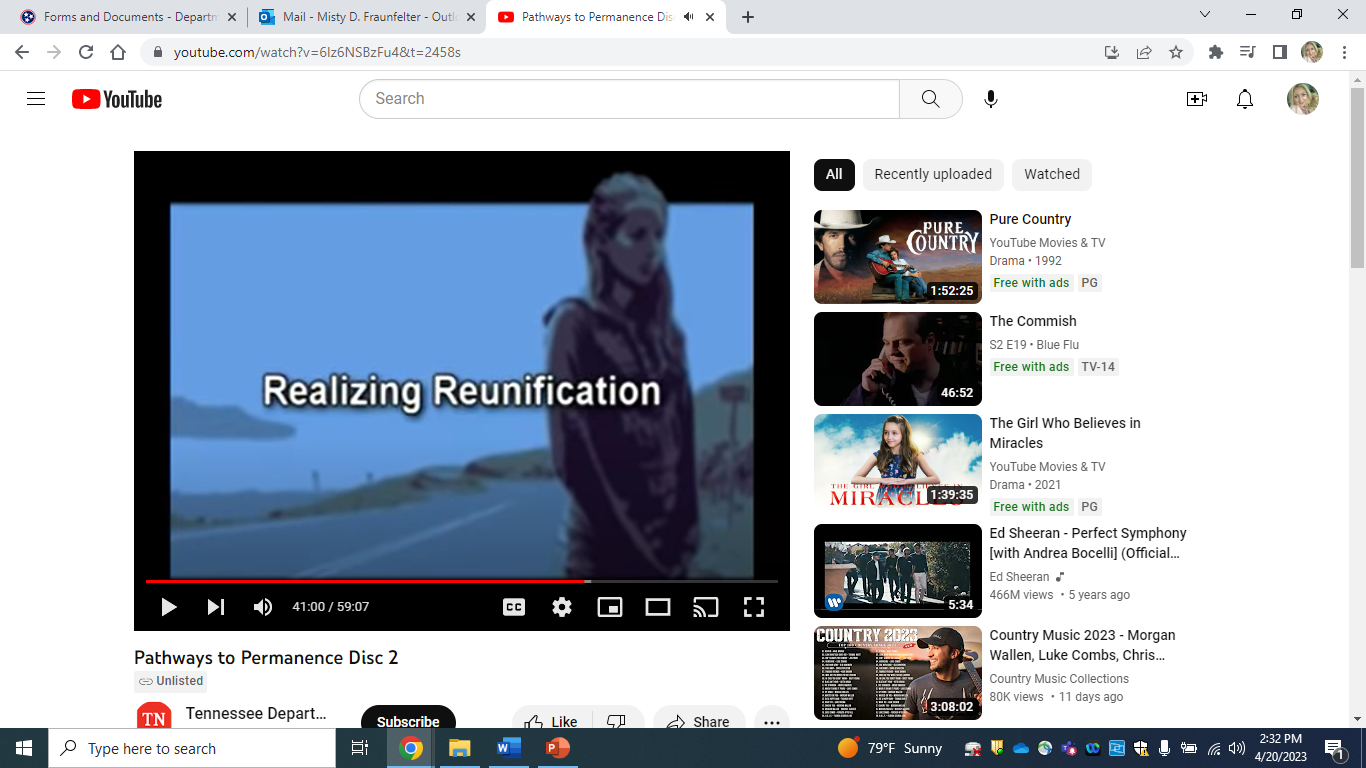 [Speaker Notes: Lesson 6.2: Exiting Custody
Lesson Time:  45 minutes
Key Teaching Points / Instructions
LEAD the group in a discussion concerning the role of the court in determining whether risk to the child has been sufficiently reduced to return the child home, or if it would be in the child’s best interest to permanently place him or her in the custody of a relative or with an adoptive family.
REMIND participants there are other advocates for the child and family who have monitored the family’s progress toward permanence and report their findings to the court (GAL, CASA). 
EXPLORE with participants whether children should be present for the hearing.  ASK participants why it is important for children to be involved in the final Court Hearing. PROMPT the group to include the following points:
It is very important for the children to have a voice.
It provides reassurance that all of the adults in their lives care about them and want to listen to their concerns.
Even young children can participate in court if they receive the proper preparation about what to expect, who will be there, how long it will last, and what they can say or do.
If delicate material will be presented that may be inappropriate for children to hear, they can participate in a portion of the hearing and be escorted to a waiting room for the remaining time.
SHARE with participants we will view Pathways to Permanence Scene 6— Realizing Reunification video where the case family appears in court to determine whether the children may be returned for a trial home visit. The scene takes place in the courtroom where the judge evaluates the progress Renee has made in drug treatment program and assesses her ability to assure permanency for the children. SHOW the following:  https://www.youtube.com/watch?v=6Iz6NSBzFu4&feature=youtu.be&t=2458 . Time is 13:37 minutes. Start 40:59 – 54:30. 
DEBRIEF the scene with the large group. ASK what the court’s role in engaging participants in the permanency decision.  
EMPHASIZE that now, at this stage in the life of the case, the juvenile court plays a key role in making the permanency decision. LEAD the group in a discussion concerning the role of the court in determining whether risk to the child has been sufficiently reduced to return the child home, or if it would be in the child’s best interest to permanently place him or her in the custody of a relative or with an adoptive family.
DEBRIEF the scene around the Court and the decision that was made by asking the following questions: 
How did the judge engage all the participants in the hearing? 
Think about what the judge did to recognize and build on Renee’s strengths and those of Russ. How effective do you think the judge was in using a strengths-based approach with Renee and Russ? 
Do you think he had all the information he needed to make this important decision? 
TELL the participants there were other issues from the video that are important and continue to DEBRIEF using the following questions: 
What were the stipulations for the children’s return? 
Do you think these were reasonable given the circumstances? 
What is the court’s role once the children are returned? 
What is the agency’s role in helping Renee and her family with the transition to reunification? 
Do you think the services provided by the department and the drug treatment program will ensure Renee’s success? 
What is the alternative if she is not successful or relapses?]
Exiting Custody
Trial Home Visits
Must be approved by the Court
Three face to face contacts during the first month
Initial home visit made in the home on the day following placement to confirm safety
Two face to face visits per month for the remainder with at least one in the home
One (1) face to face visit with the school each month that school is in session. Discharge CFTM scheduled and held within 30 days of the child exiting custody
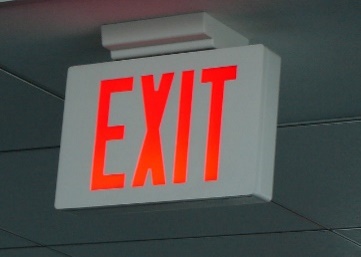 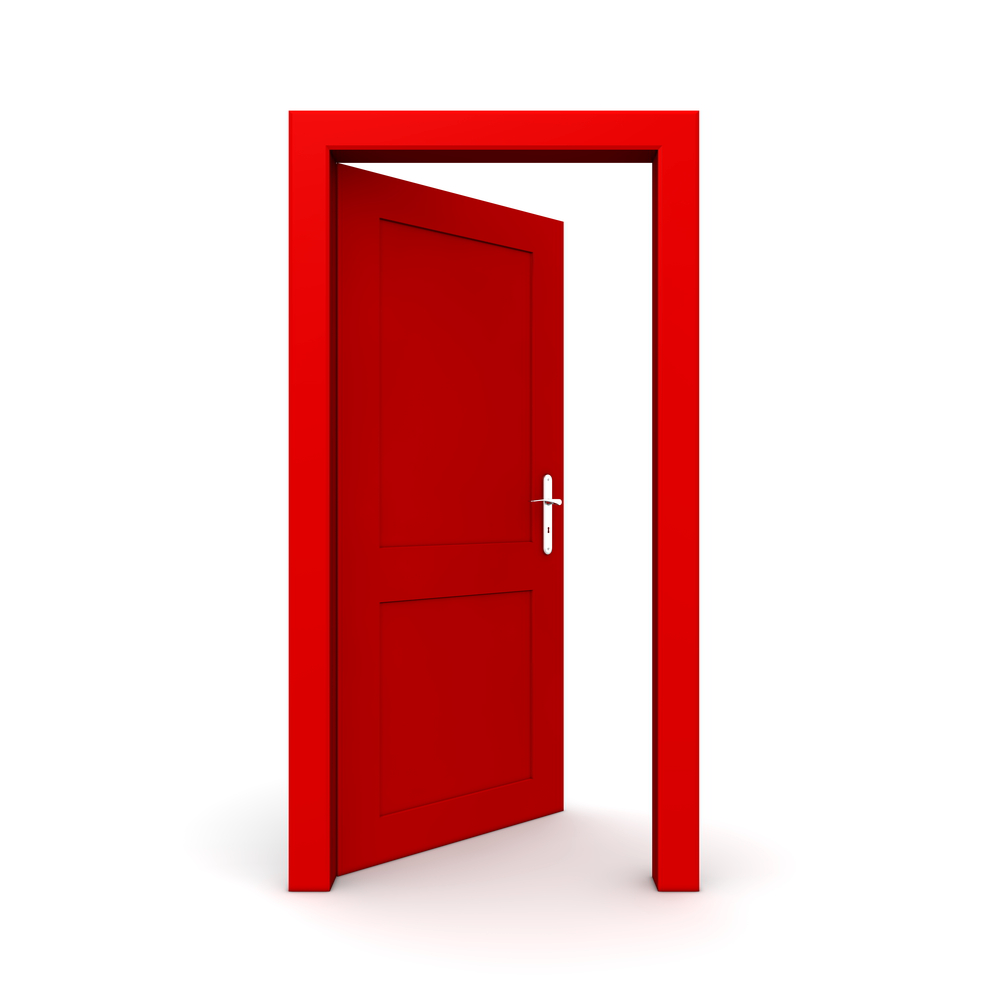 Permanency decisions are not made solely by the FSW
[Speaker Notes: FACILITATE a discussion around the remaining steps in the case.  REFER participants to the Visitation Guide and Policy 16.31 Section F and discuss Trial Home Visits including:
Three (3) face to face visits during the first month of the trial home visit.
An initial home visit must be made in the home on the day following placement to confirm safety.
Two (2) face to face visits per month for the remainder of the trial home visit, with at least one of these visits occurring in the family home and with one visit occurring in the school setting.
One (1) face to face visit with the school each month that school is in session. The FSW will interview the child’s teacher to determine progress and if the school placement is appropriate.
When a child enters a trial home visit and is still being served through a Contract Agency continuum, the Contract Agency staff will be responsible for completing the required visits.
The DCS FSW will visit the child in their family home one time per month while the child is on a trial home visit and is being served through a Contract Agency continuum.
A Discharge CFTM should be scheduled and held within a sufficient timeframe to ensure the family’s needs are met and appropriate services are in place. the During this meeting the completed aftercare plan for the family should be discussed and pertinent records given to the family as outlined in policy. 
TRANSITION when children enter care, the Department has the responsibility to ensure that permanency is achieved. In the case of Renee and her family, the goal of reunification was achieved, but that is not true for every child and family.
ASK participants at what point in the life of a case must a permanency decision be made and issues about permanency reconciled.
STRESS that permanency decisions and issues should be reconciled by the time the child has been in DCS custody for 12 months. In the case of the Williams, family reunification was not achieved prior to the 12-month timeframe yet time was extended. Extending the goal of reunification past 12 months is called compelling reasons. The compelling reason for this family was that Renee was actively working her recovery plan and needed more time to complete the program.
ASK the group if they can identify other circumstances that might warrant compelling reasons.
EMPHASIZE the permanency decision is not made solely by the FSW. STRESS the involvement of the Child and Family Team is very important at this point.]
Unit 7
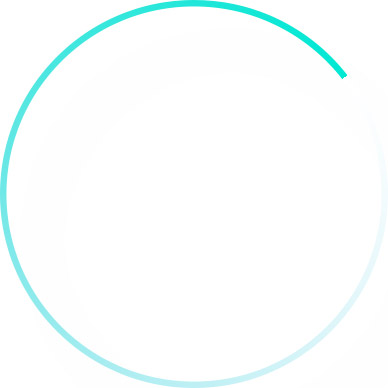 Closing/Wrap-Up
[Speaker Notes: Unit 7: Closing/Wrap-up
Unit Time: 60 minutes 
Learning Objectives:
Participants will apply knowledge learned from the foster care casework process and demonstrate application by finalizing a timeline of case practice.
Supporting Materials:
PowerPoint
Policies:
New Hire Guide  
CFTM Guide  
Visitation Guide    
Case Calendar]
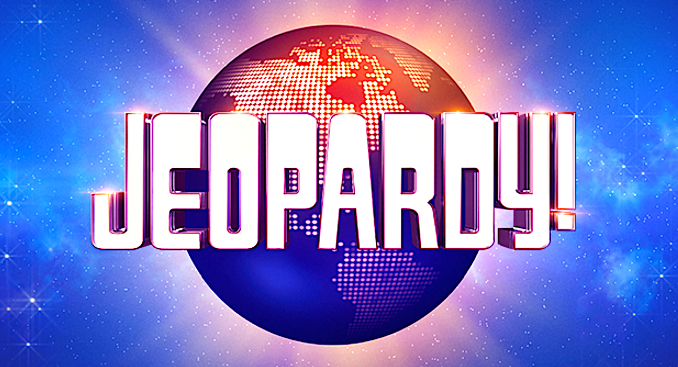 [Speaker Notes: Lesson 7.1: Content Review 
Lesson Time: 45 minutes
Key Teaching Points / Instructions
 
STATE we will now put all the pieces together and test our knowledge of the content and the casework process.  
CONDUCT ACTIVITY: Jeopardy Game
Trainer: decide on how the teams will be broken down and who will keep score.  It seems easiest to have 2 class teams and each team have a score keeper and select NO teams on the Jeopardy game. If the trainer is comfortable with maneuvering within the game, they can select how many teams to start the game; however, they must hit the plus sign after the participant answers correctly or incorrectly to keep score within the game at the bottom of the screen.
Play Jeopardy. Link: https://jeopardylabs.com/play/permanency-jeopardy-4
Instructions: Flip a coin or have the teams select a number between 1 and 10 and whichever team is closest to the number the trainer chose, they will go first in the game.
Hit start and have the participant on the first team chose a category and amount and select the tile. The question will pop up. The trainer will ask the question and allow a few seconds for the participant to answer.  If the participant gets the answer correct, hit the spacebar to reveal the answer and congratulate the participant and move on to the next team to select their category. If the participant gets the answer wrong or is unable to answer, pose the question to their larger team to allow them to answer.
ASK how participants feel after the content review. STATE it is normal to feel excited and overwhelmed.  REMIND participants it can take a year or more to feel comfortable with the tasks and responsibilities of case management.
EXPLAIN we will revisit all these concepts learned this week in Specialty Week 2 and apply the knowledge gained this week on the Steward case family from Intro and Core weeks.]
Resources
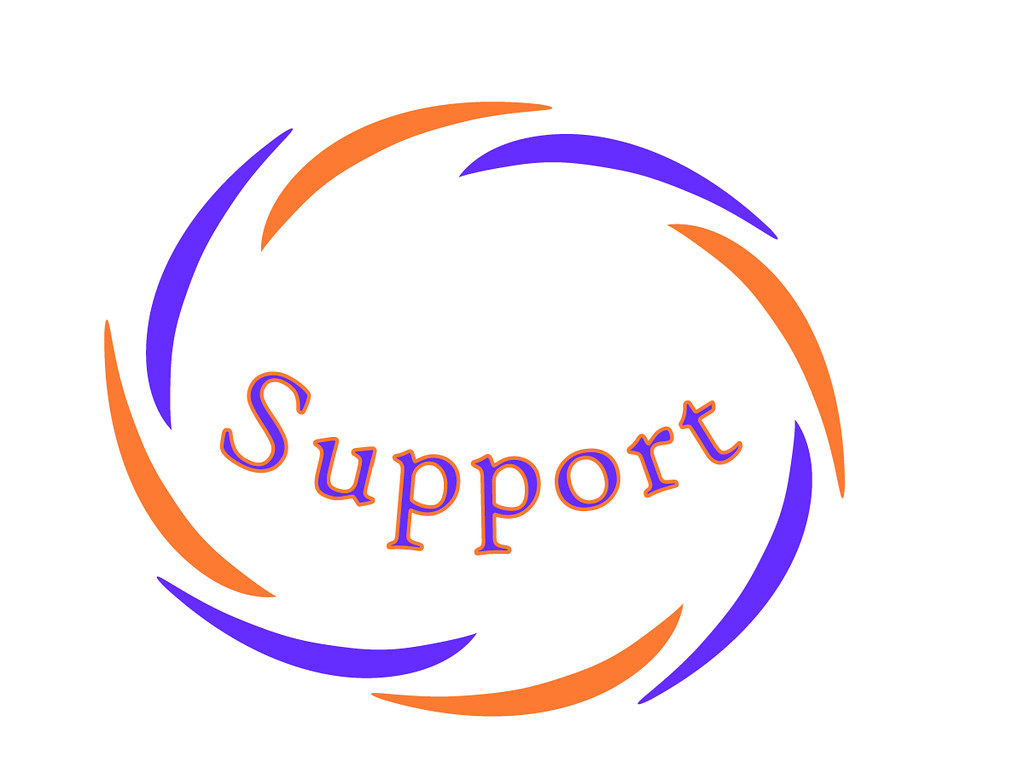 Supervisor
PDC
Case Manager
Trainers
Mentor
Peers
Family/Friends
EAP
EAP (Employee Assistance Program):  Here4TN.com 
                                                                    855.437.3486
[Speaker Notes: Lesson 7.2: Closing/Wrap-Up 
Lesson Time: 15 minutes
Key Teaching Points / Instructions
SHARE positive outcomes for children and families involved with the Department is often due to the strong commitment of the dedicated staff. The Department is only as good as the staff who provide services to children and families and those who manage service delivery. 
STATE your well-being is important to the Department. REMIND participants we have resources at their disposal to help alleviate some of the stress and help prevent burnout. 
ADVISE participants they can utilize their DCS support system which includes their Supervisor, PDC, Mentor, Trainer, and any other DCS peers they choose if they have questions or need someone to talk to about the job or a difficult situation and/or case they may see. In addition, the state provides training opportunities that address self-care, and each region promotes varying self-care opportunities.
Lastly, the State offers EAP (Employee Assistance Program) services. SHARE Optum contact information with the group including: 855.437.3486 or Here4TN.com to obtain your preauthorization.
ASK participants for any final thoughts or questions from Core or Permanency Specialty Trainings.  Give participants an overview of what they will be doing the remaining weeks of Pre-Service.
SHARE the next steps in the certification process with the participants including the Individual Learning Plan (ILP), support team meetings (STMs), OJT activities, and the final certification assessment, during which they will present one of their training cases.]
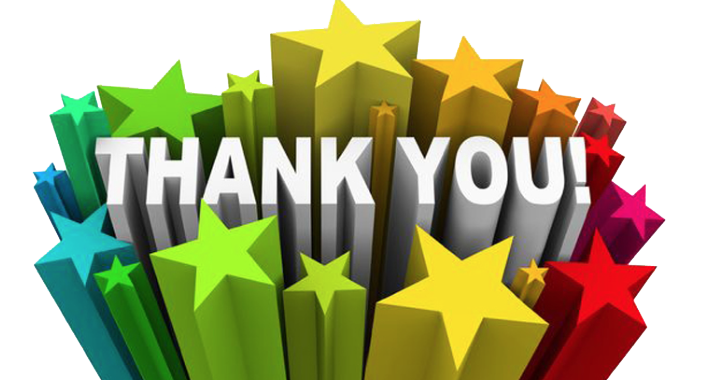 See you soon!
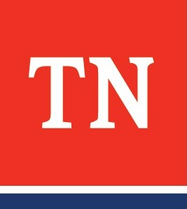 [Speaker Notes: THANK participants for their time and their commitment to children and families.  REMIND participants about upcoming Foster Care Week 2 Schedule for the next week.]